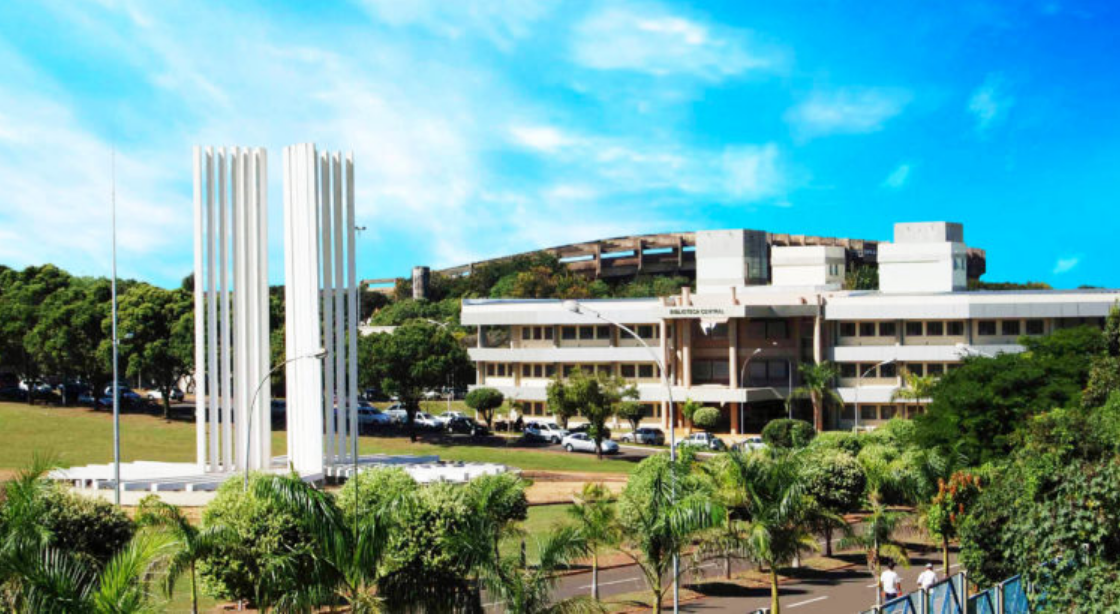 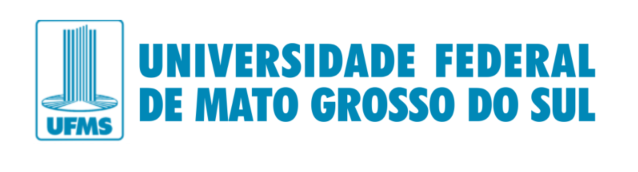 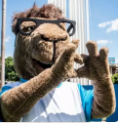 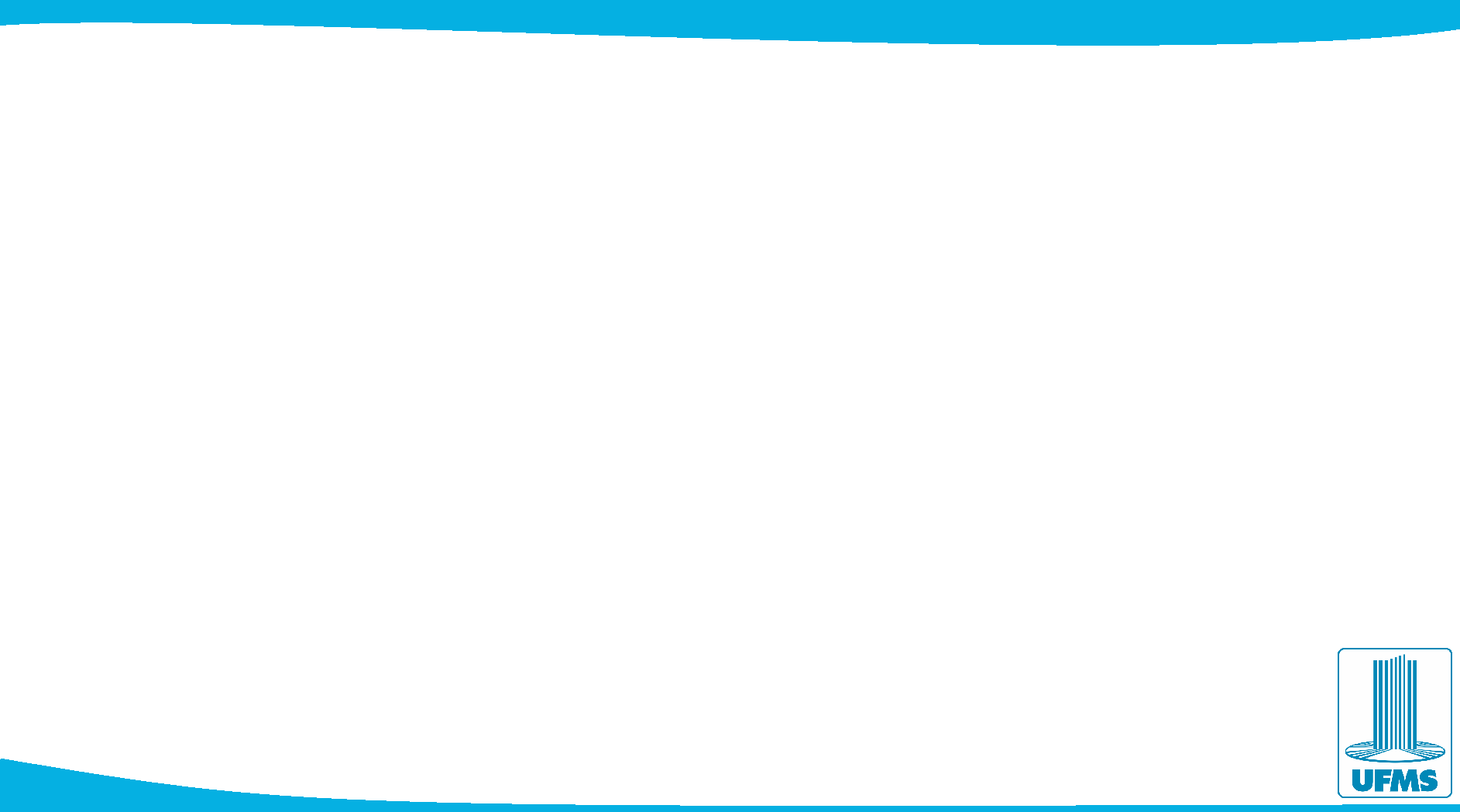 Capacitação - Governança e Gestão - UFMS


Módulo: Contratações e Gestão de Contratos
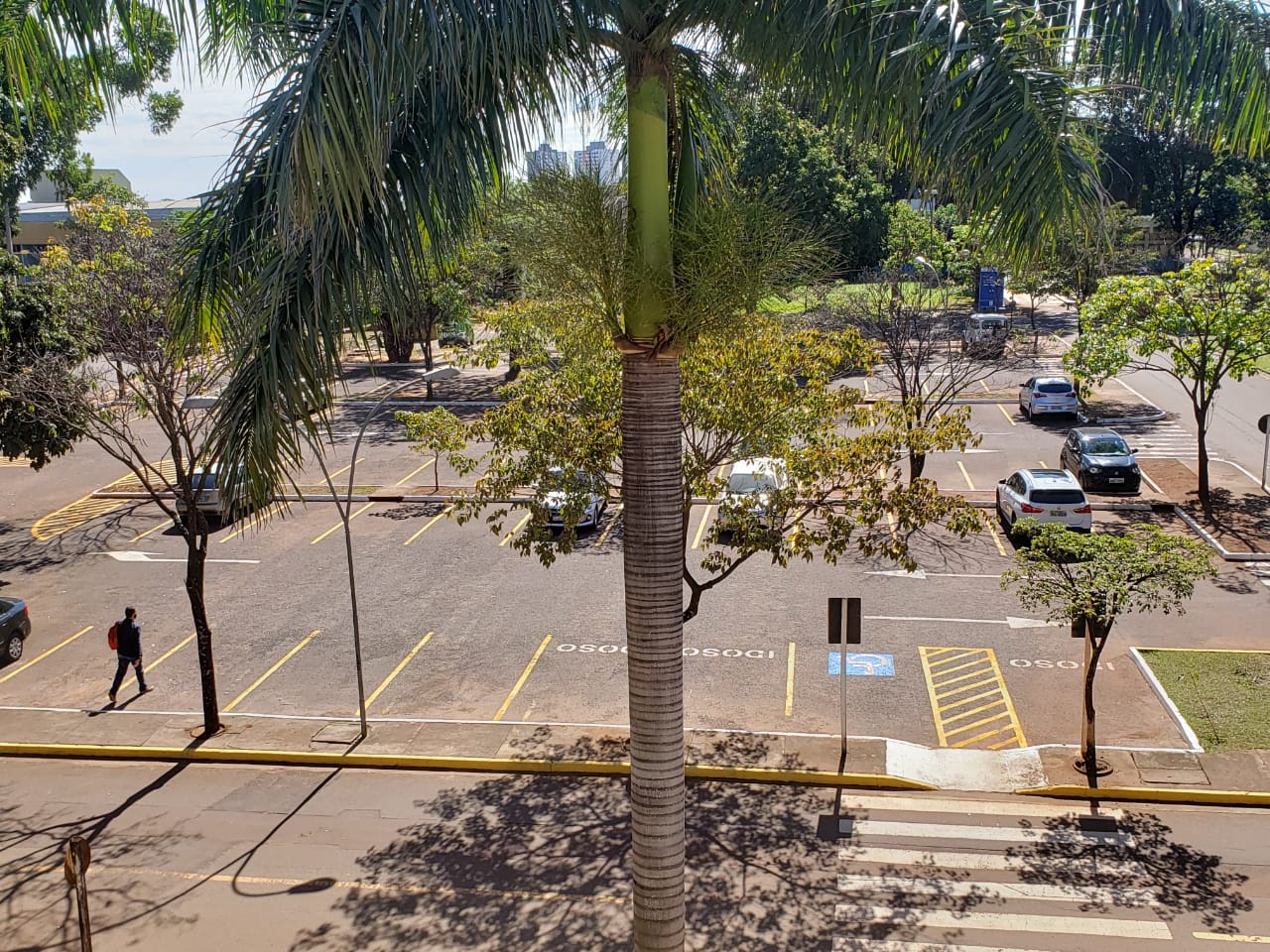 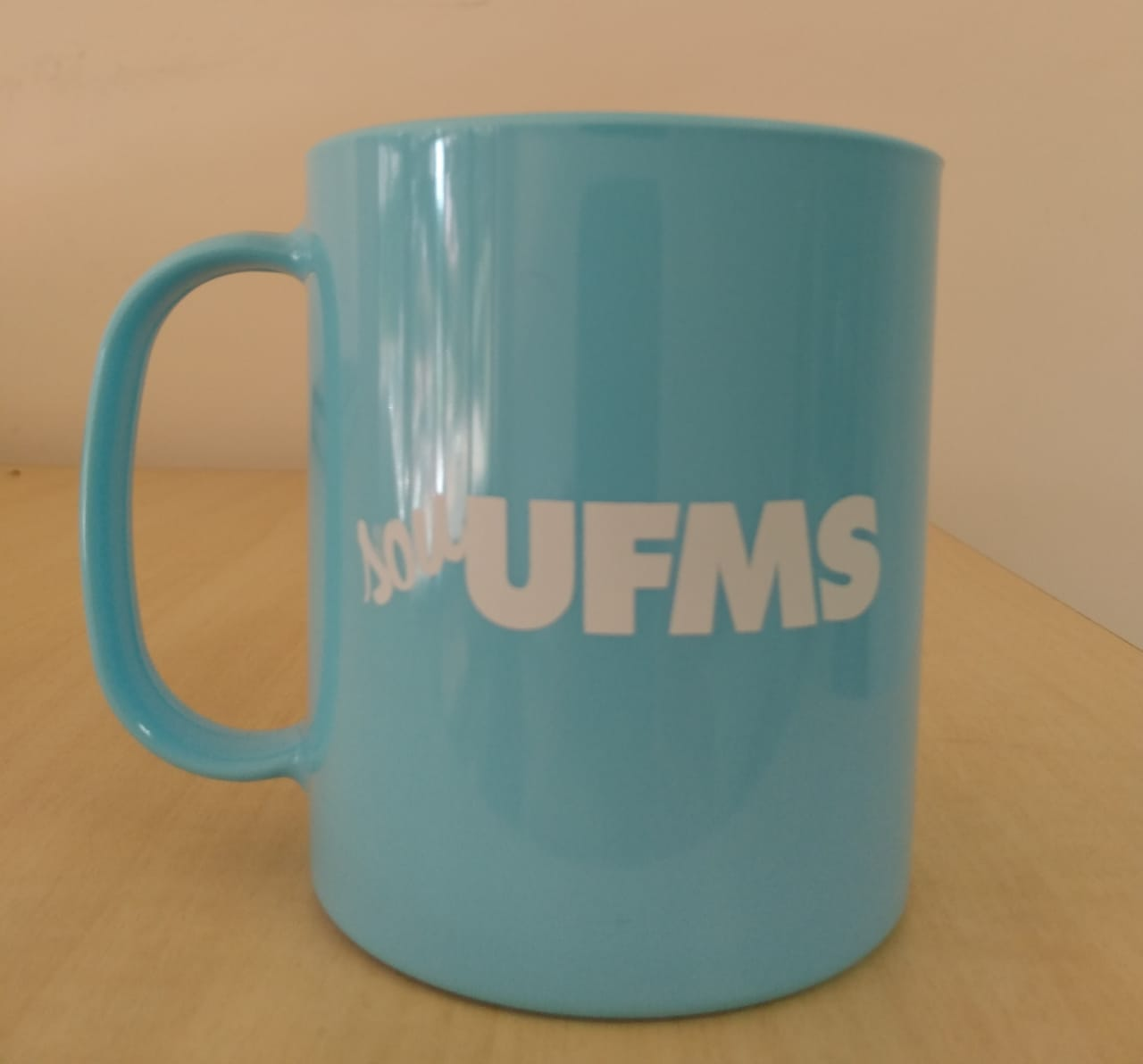 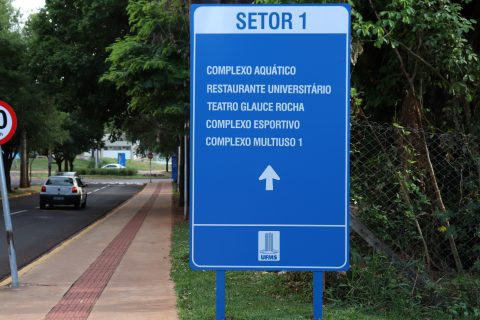 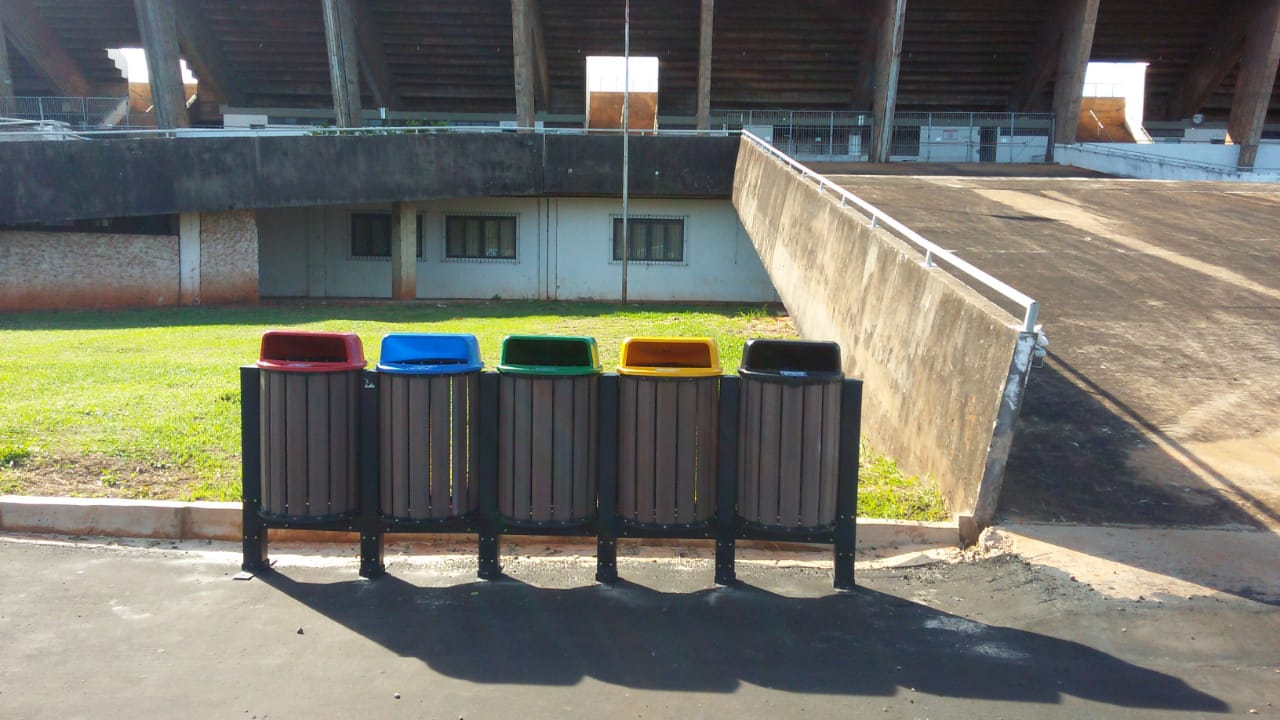 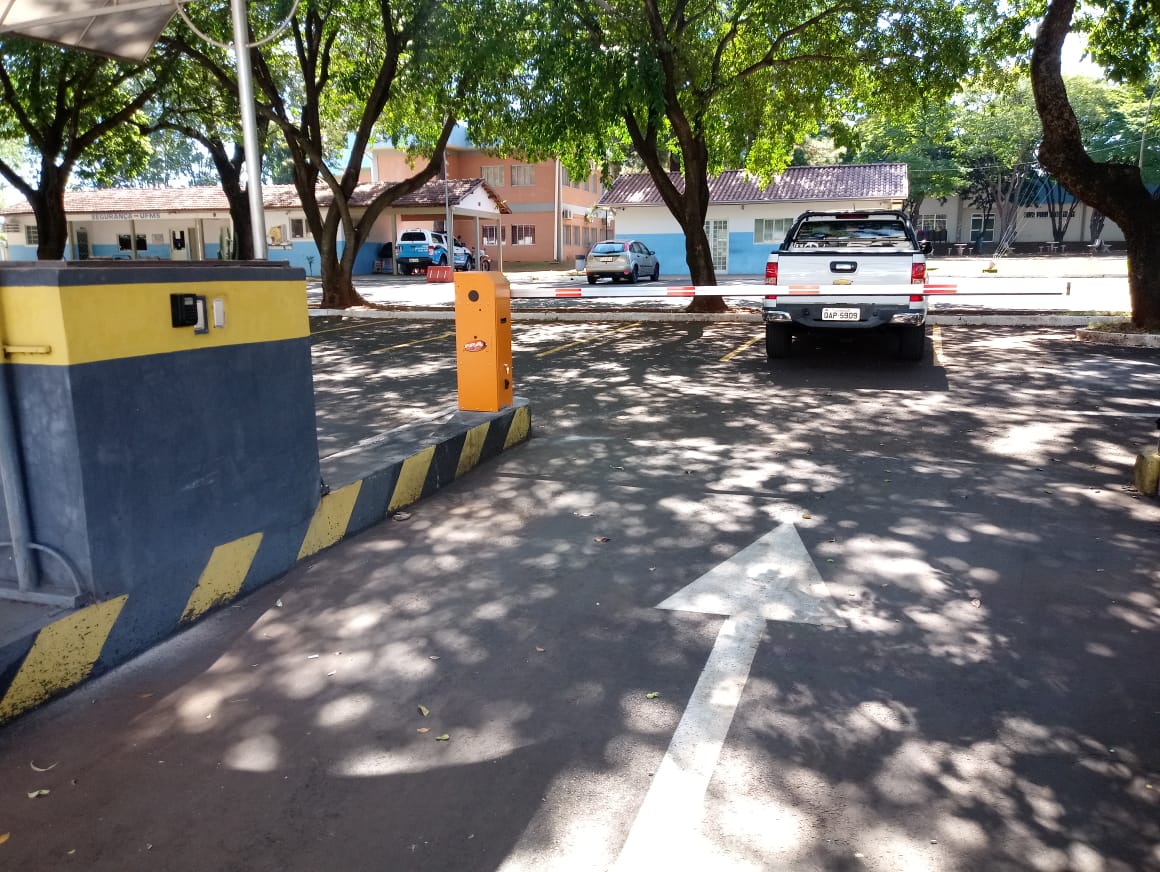 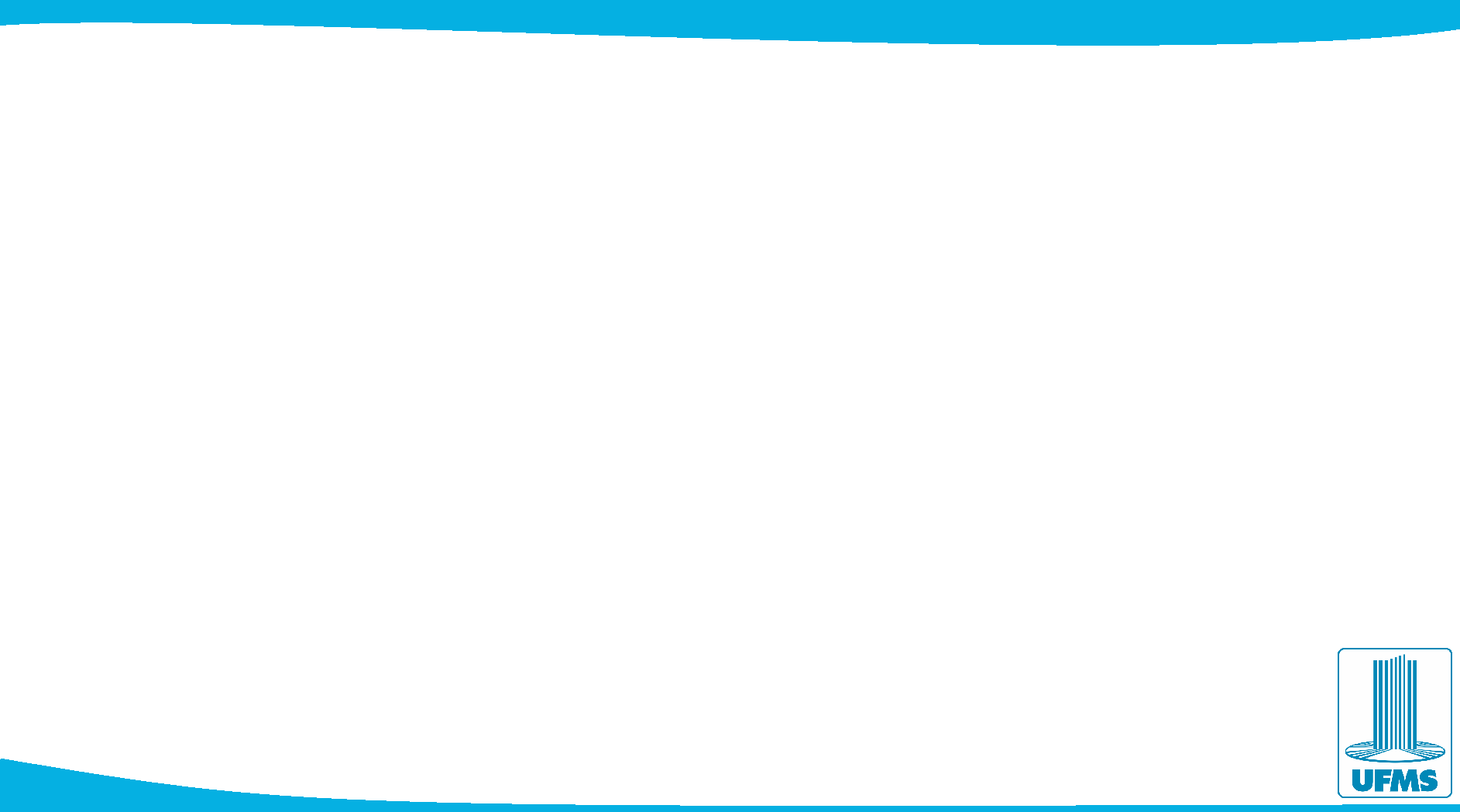 DICONT - Diretoria de Gestão de Contratações
Secretaria de Licitações - SELIC/DICONT/PROADI
Secretaria de Compras – SECOMP/DICONT/PROADI
Secretaria de Registro de Preços – SERPRE/ DICONT/PROADI
Secretaria de Contratos e Convênios – SECOC/ DICONT/PROADI
Secretaria de Prestação de Contas – SEPCON/ DICONT/PROADI
Apoio: 34 servidores

Outras atuações da Diretoria: CGCLOS - Comitê de Gestão de Contratações e Logística Sustentável
                                                CGEFA - Comitê de Gestão de Espaços Físicos e Acessibilidade   
                                                Programa TransformaGov - Ministério da Economia (TaxiGov, Espaços, Almoxarifado Virtual, Transformação Digital.
                                                Comissão de Controle de Produtos Controlados - Exército e Polícia Federal
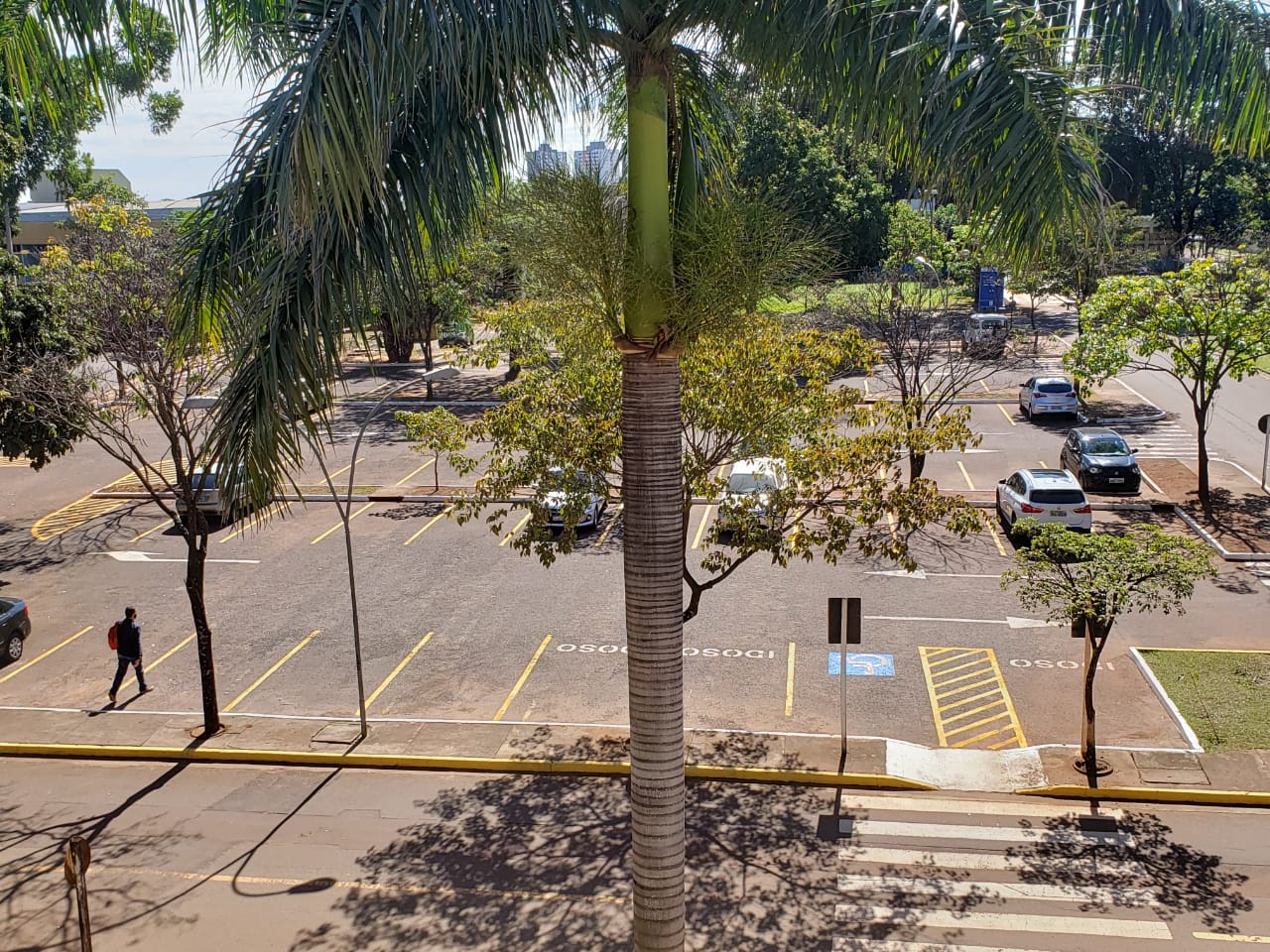 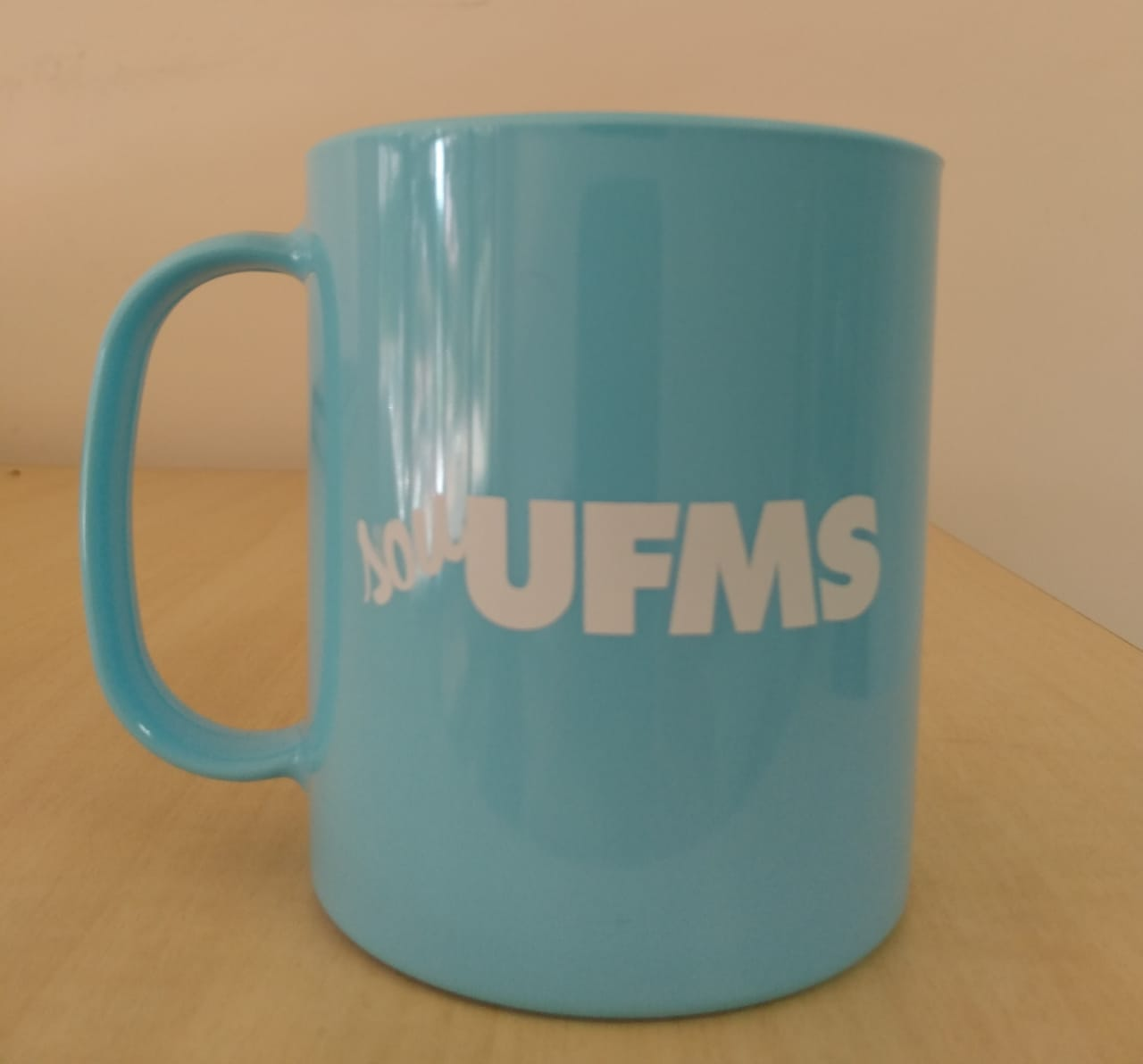 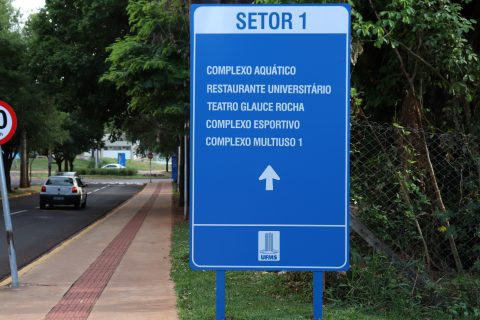 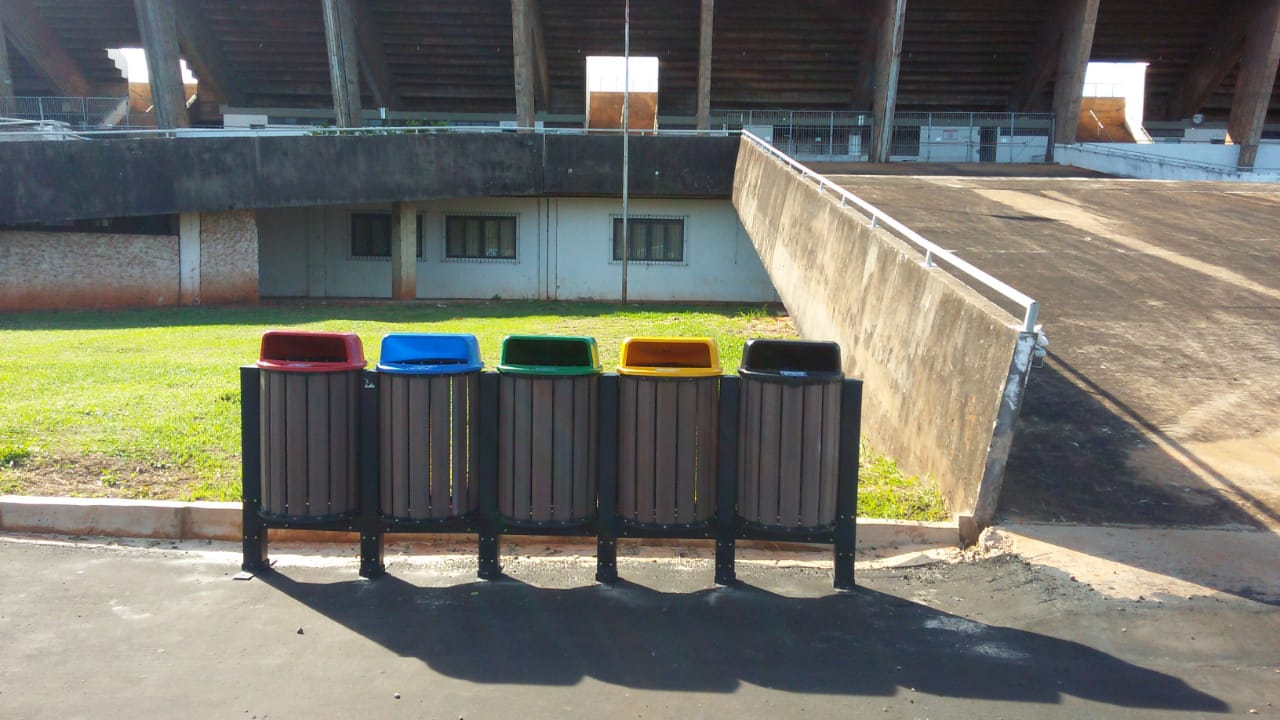 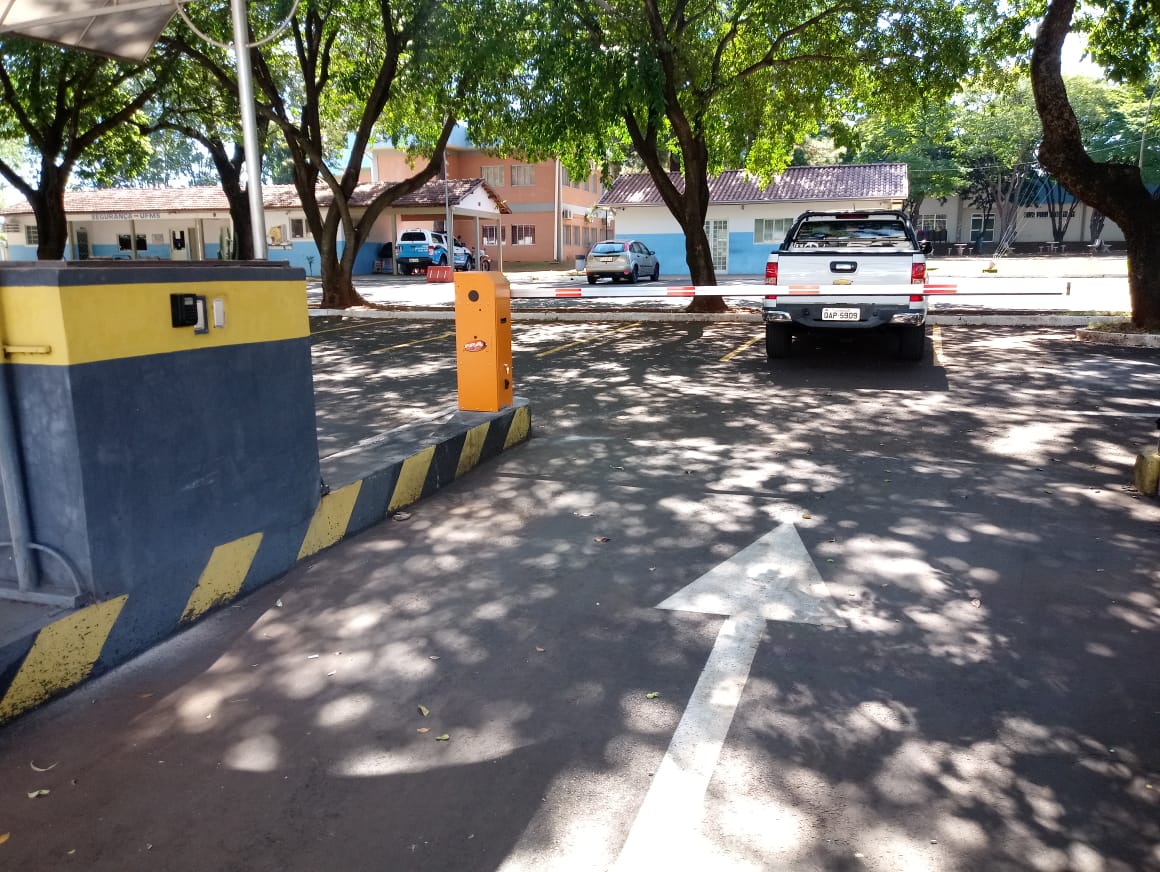 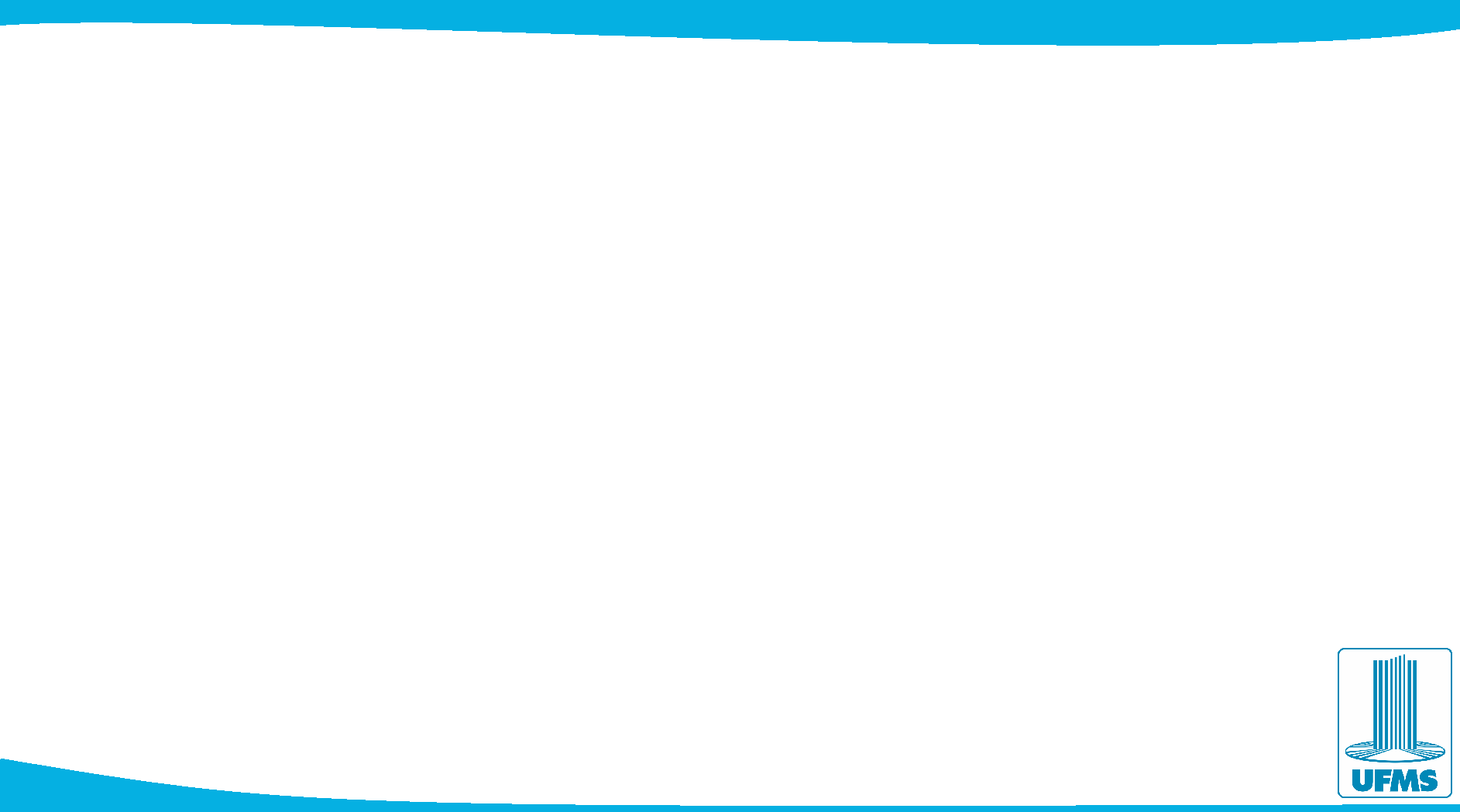 O que compramos?
Reagentes
Produtos de Limpeza e higiene
Copa e Cozinha
Aquisição GLP
Materiais veterinário, pesca, caça, zootécnico
Materiais farmacológicos 
Materiais e Equipamentos esportivos
Materiais de Expediente/Escritório
Materiais para manutenção de bens imóveis 
Alimentos perecíveis e não perecíveis
Gases especiais 
Alimentos para animais
Tecidos, camisetas, aviamentos, cama, mesa e banho
Aquisição de adubos, insumos e sementes, defensivos e agrotóxicos
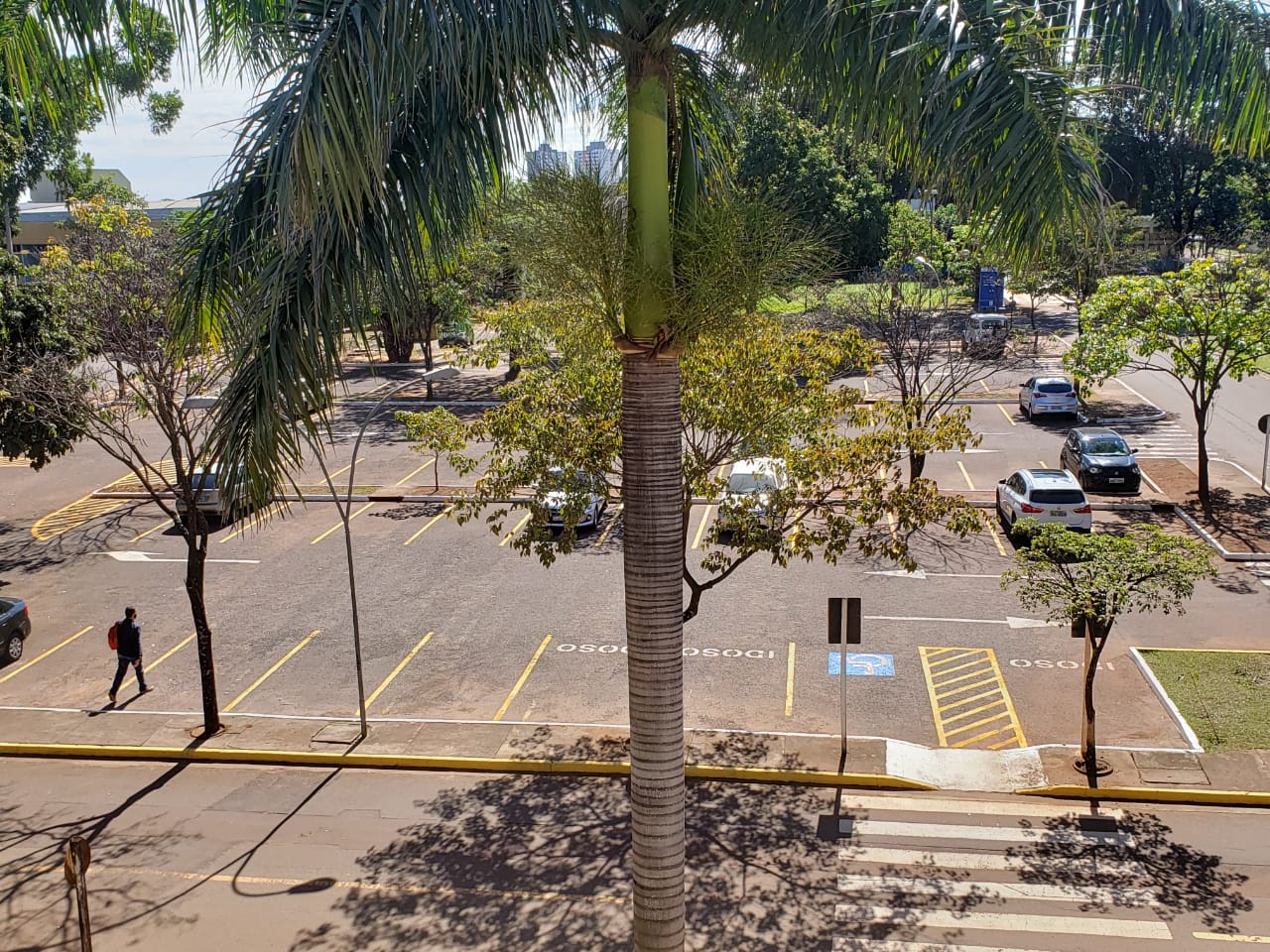 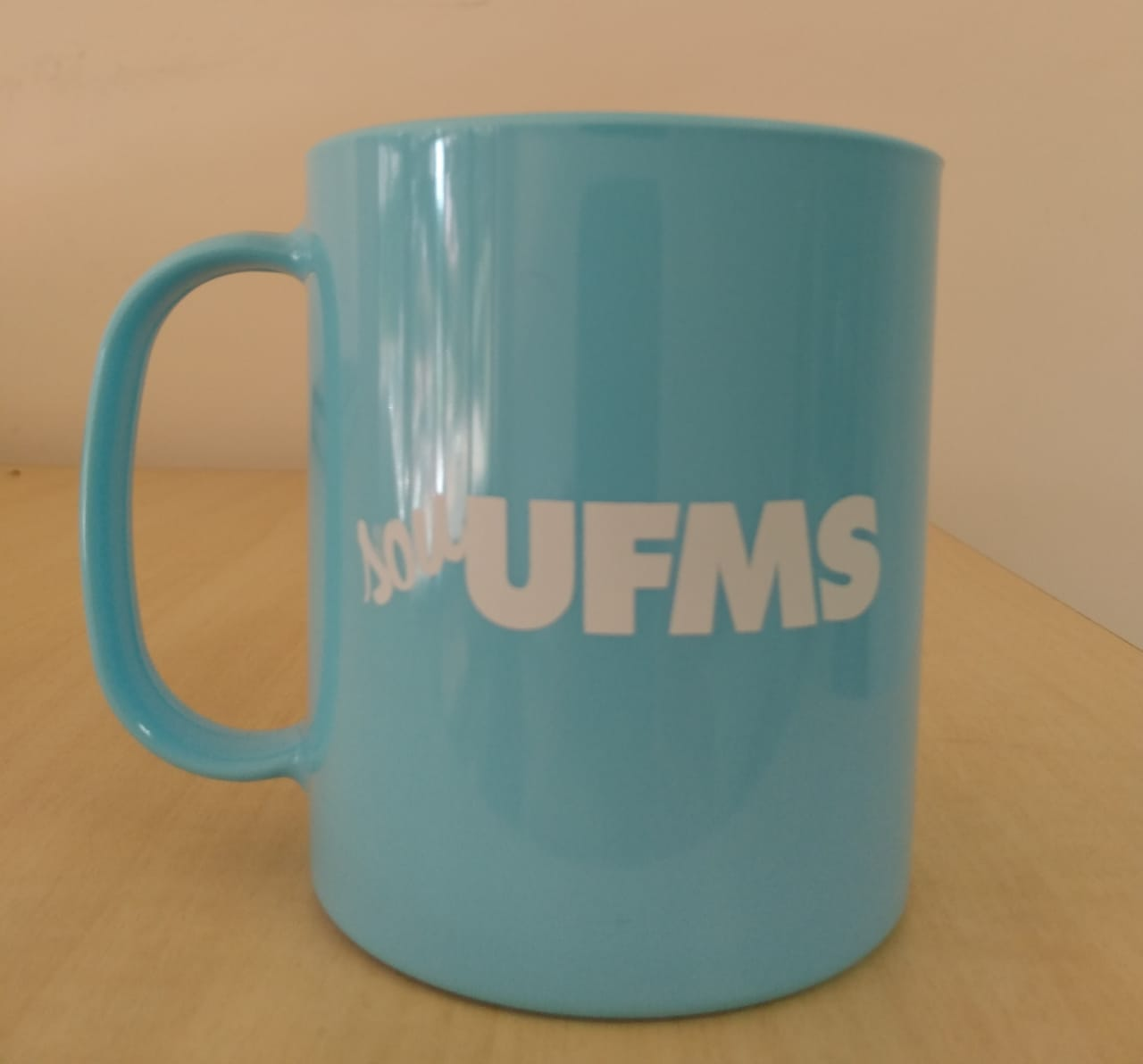 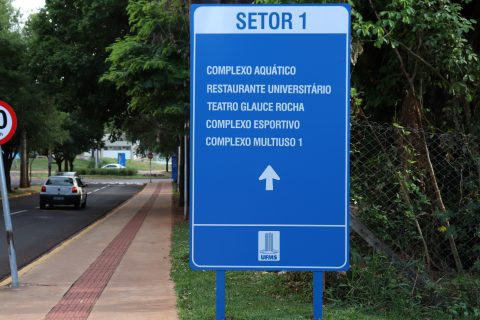 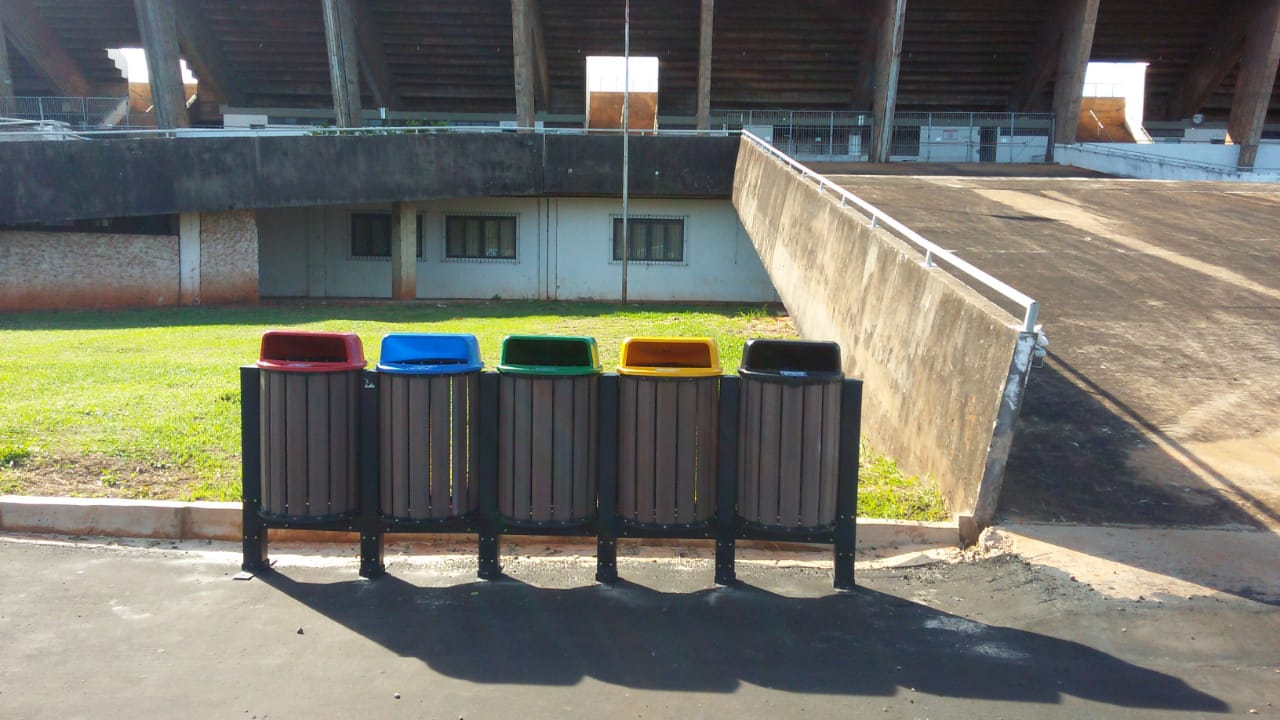 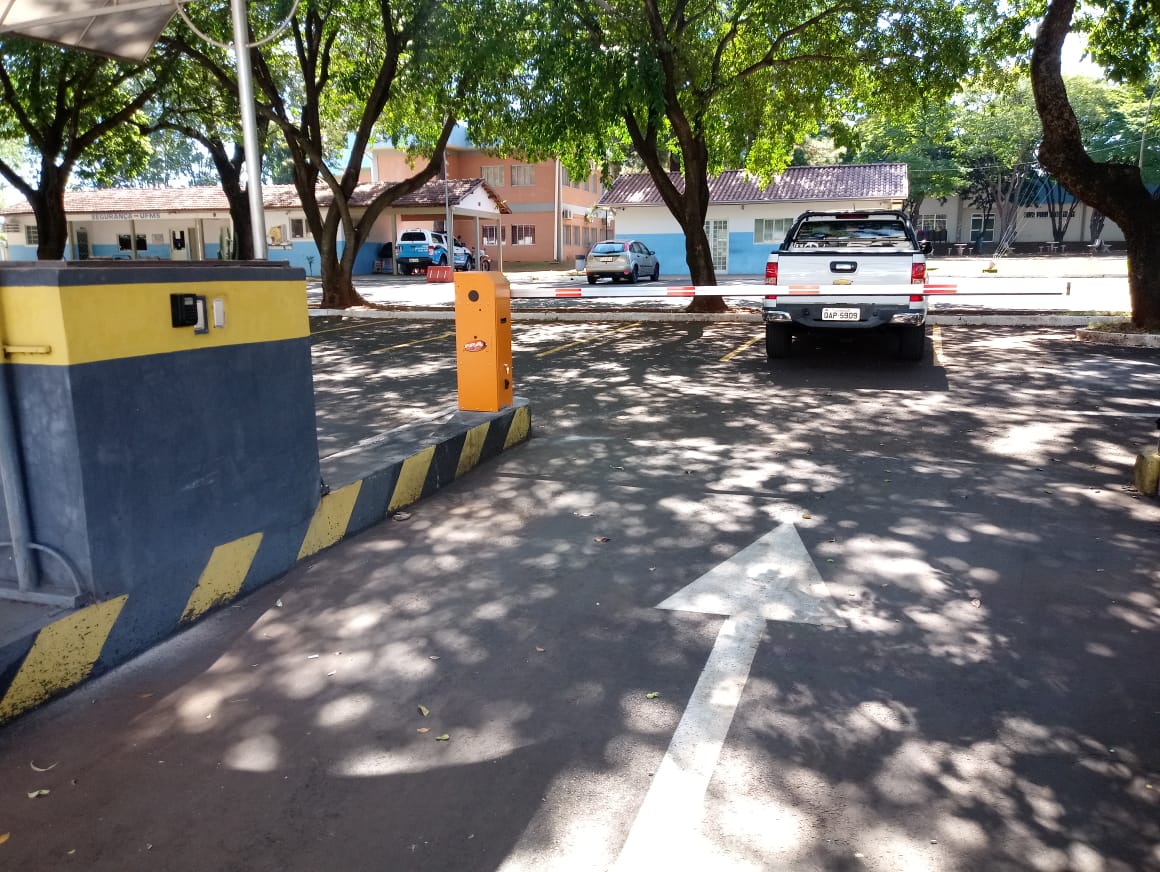 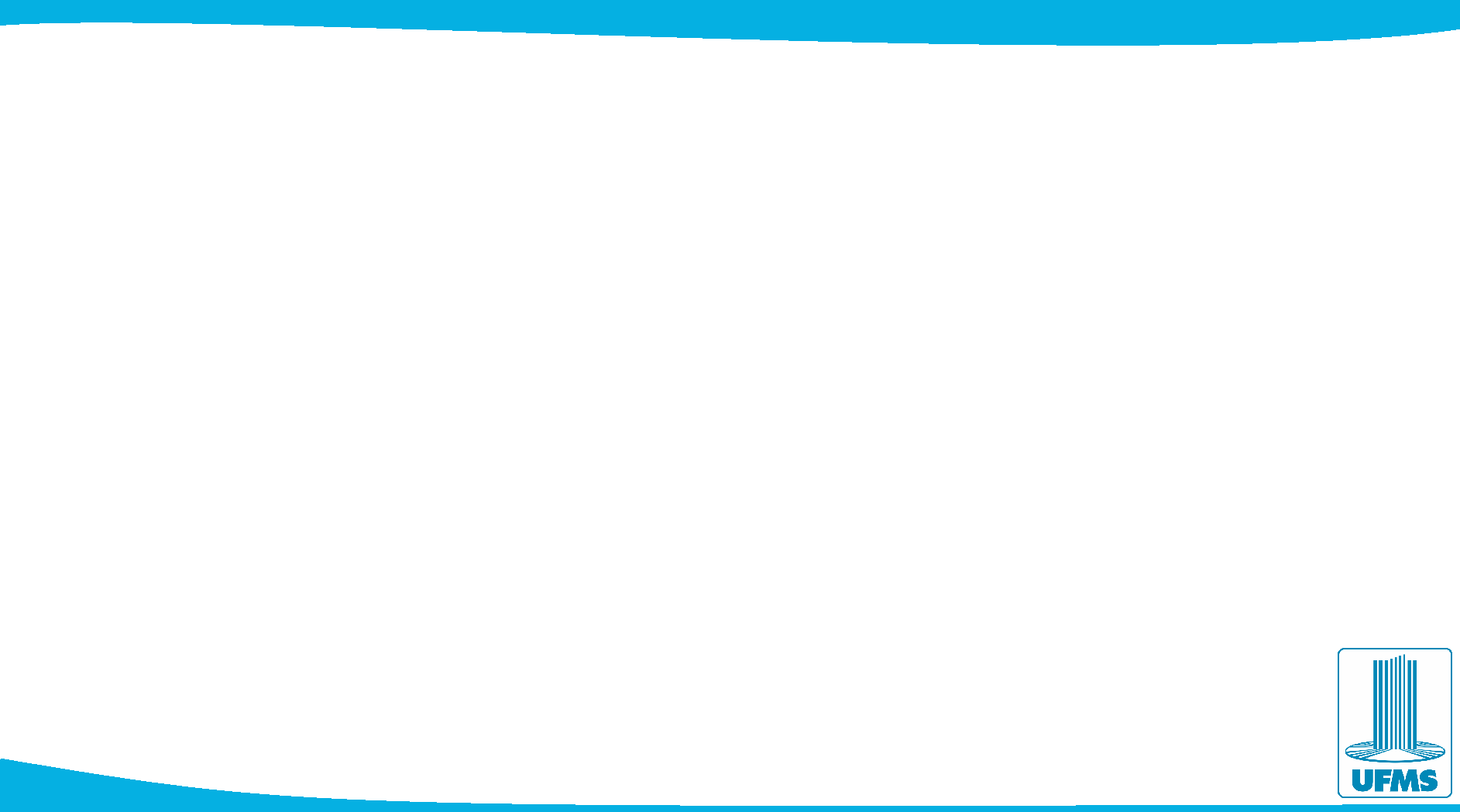 O que compramos?
Acondicionamento e embalagens
Materiais hospitalares
Reagentes e produtos químicos
Material de Laboratório e Vidrarias
Material bibliográfico
Material de meio de cultura e material biológico
Aquisição de toldos
Aquisição de Tintas e solventes
Aquisição de Grades
Entidade que gestiona Reeducandos
Empresas especializadas em Mão de Obra Terceirizada (apoio administrativo, limpeza, vigilância)
Obras e Reformas
Serviços de Manutenção Predial
Serviços de Dedetização
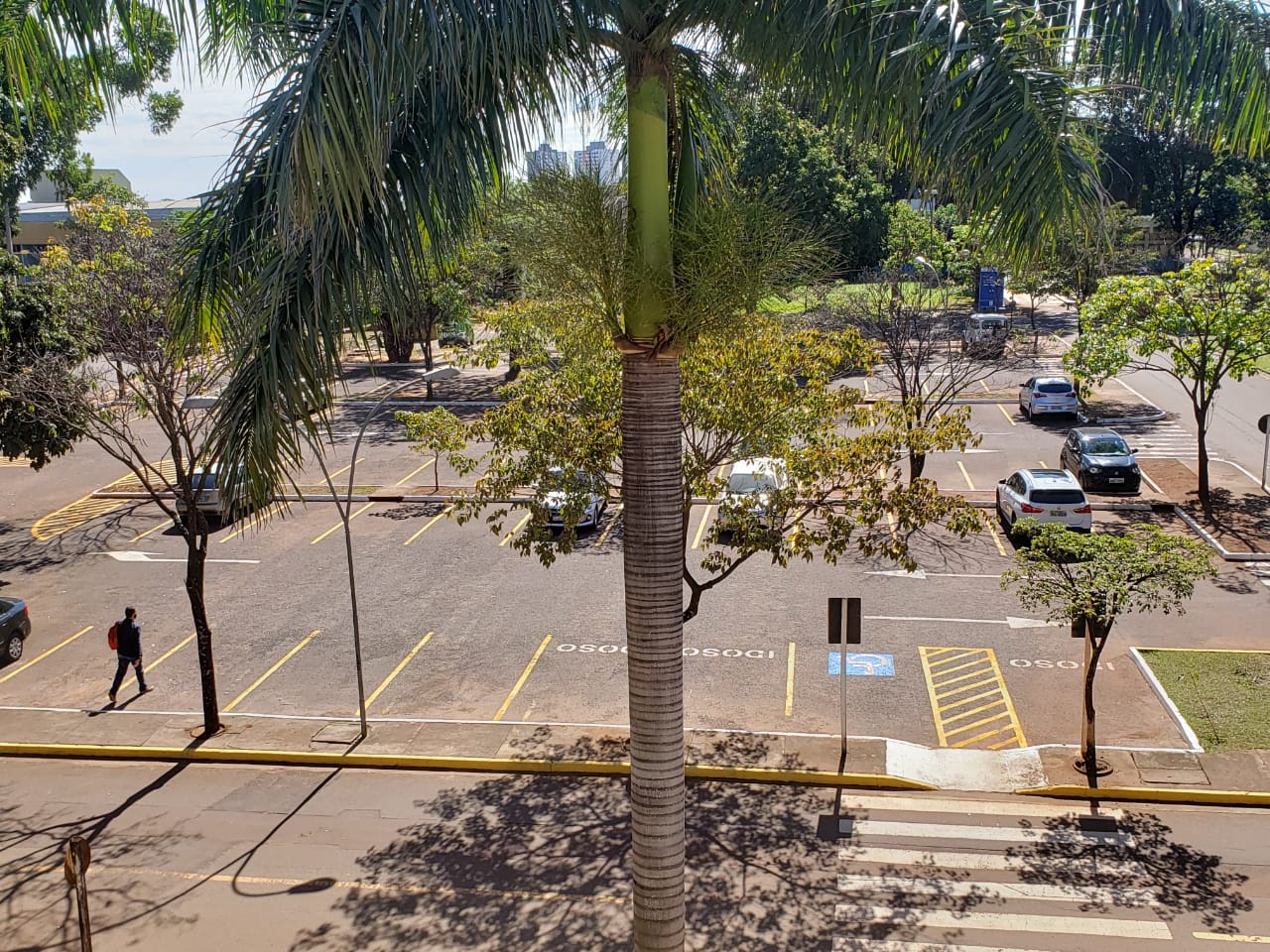 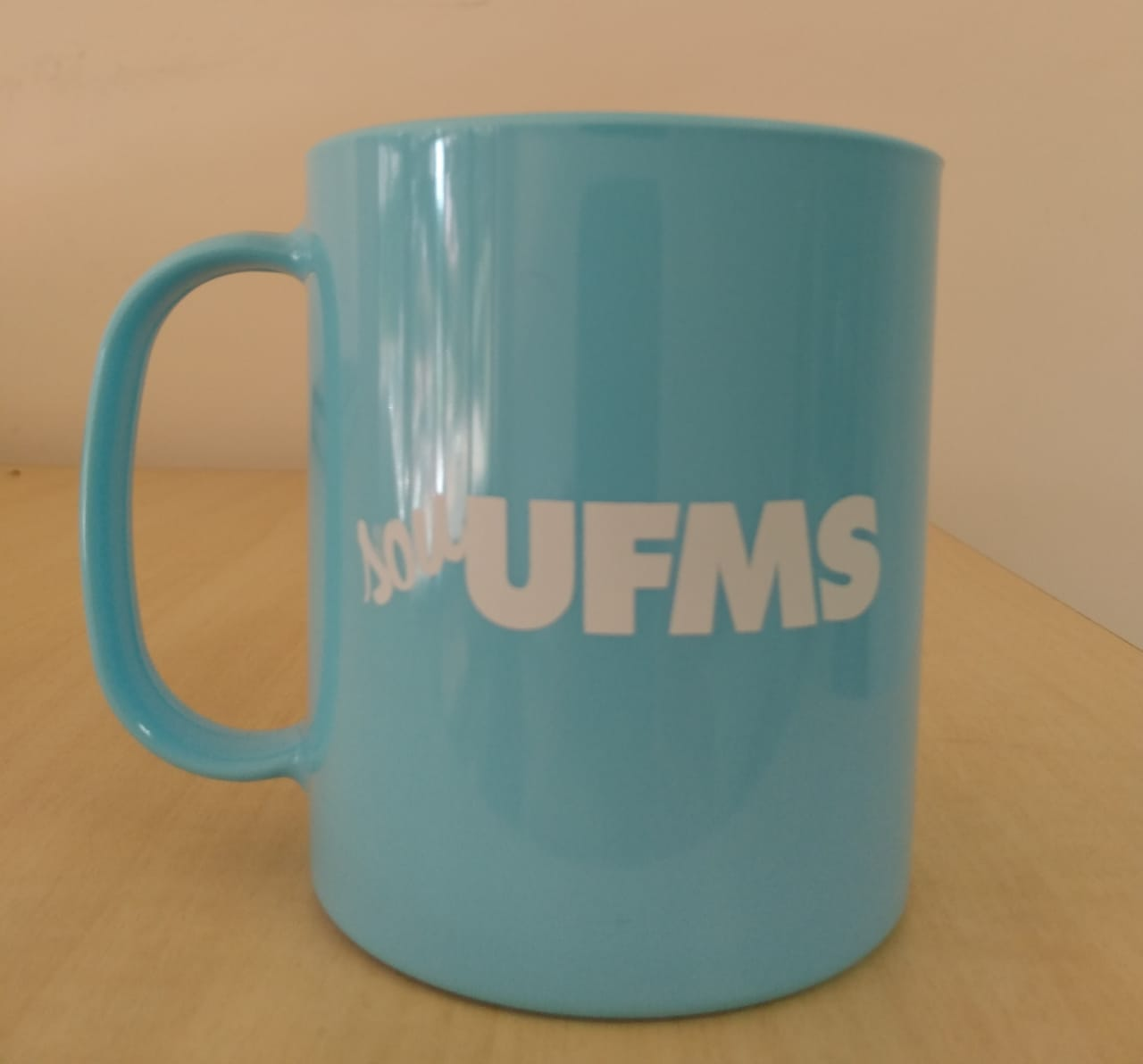 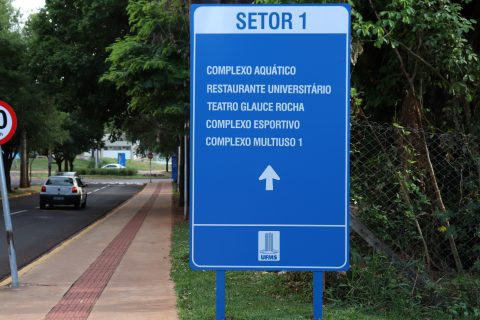 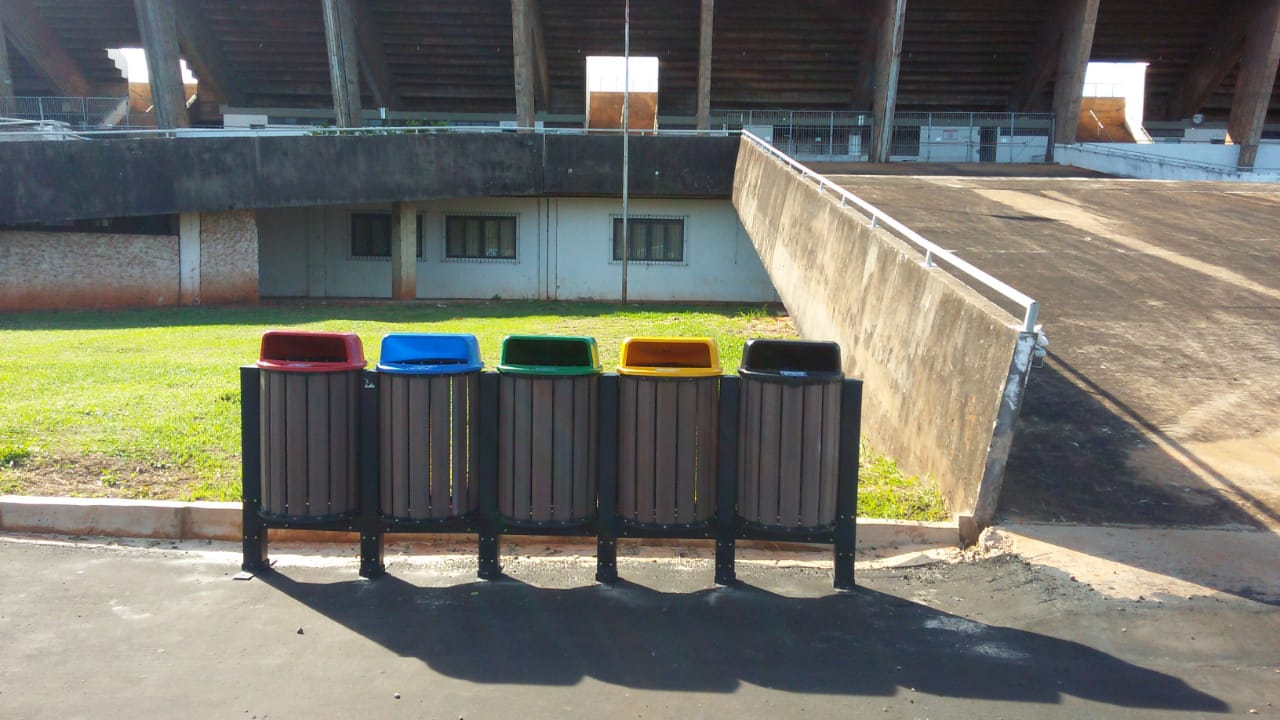 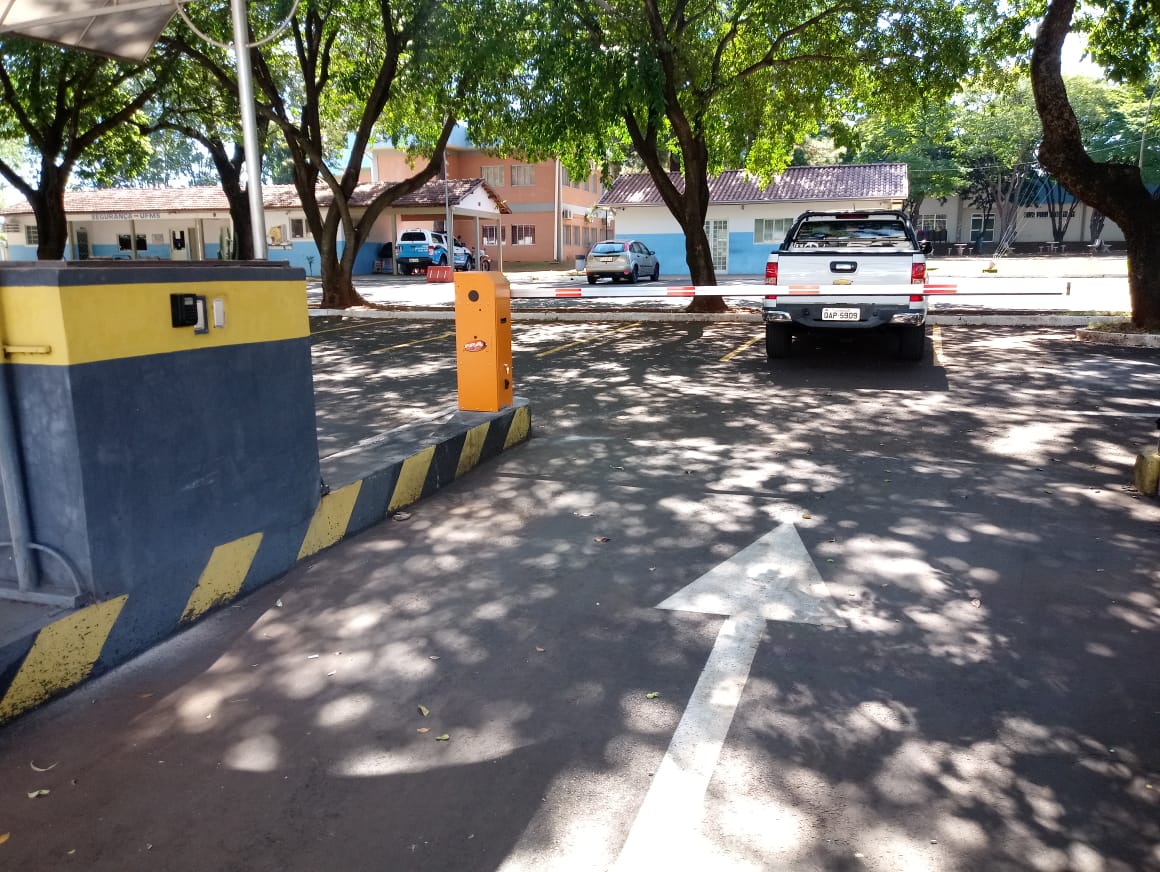 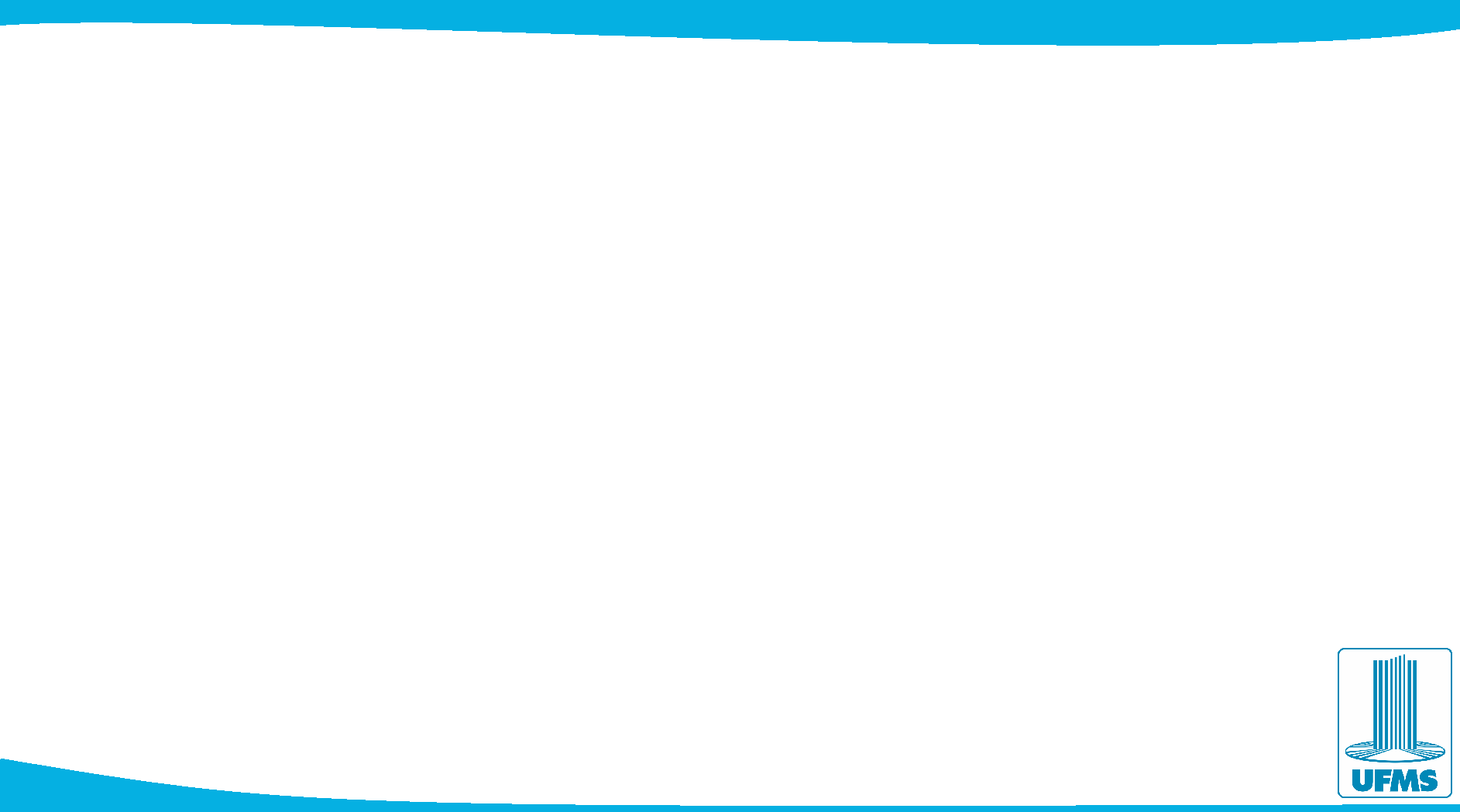 O que compramos?
Serviços de Concessão Restaurante Universitário
Serviços de Concessão de Cantinas 
Serviços de Concessão de Patinetes 
Serviços de Concessão Vending Machine
Serviços de Manutenção Corretiva e Preventiva de Ar Condicionados 
Serviços de Manutenção Corretiva e Preventiva, e Recarregamento de Extintores
Serviços e produtos Gráficos
Contratação de serviços e produtos para eventos institucionais
Serviços de Chaveiro
Serviços de Asfalto e outros
Serviços de cabeamento
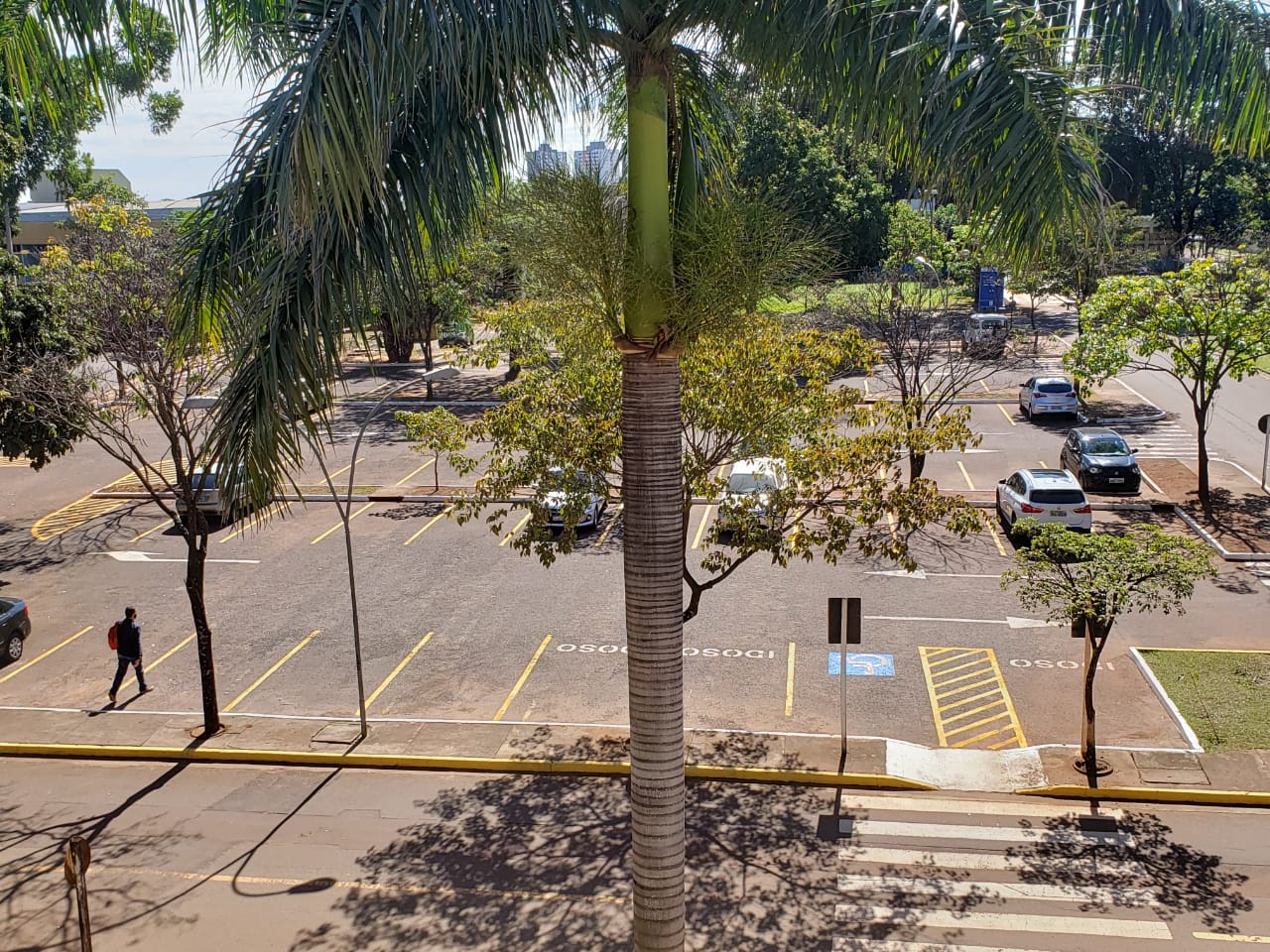 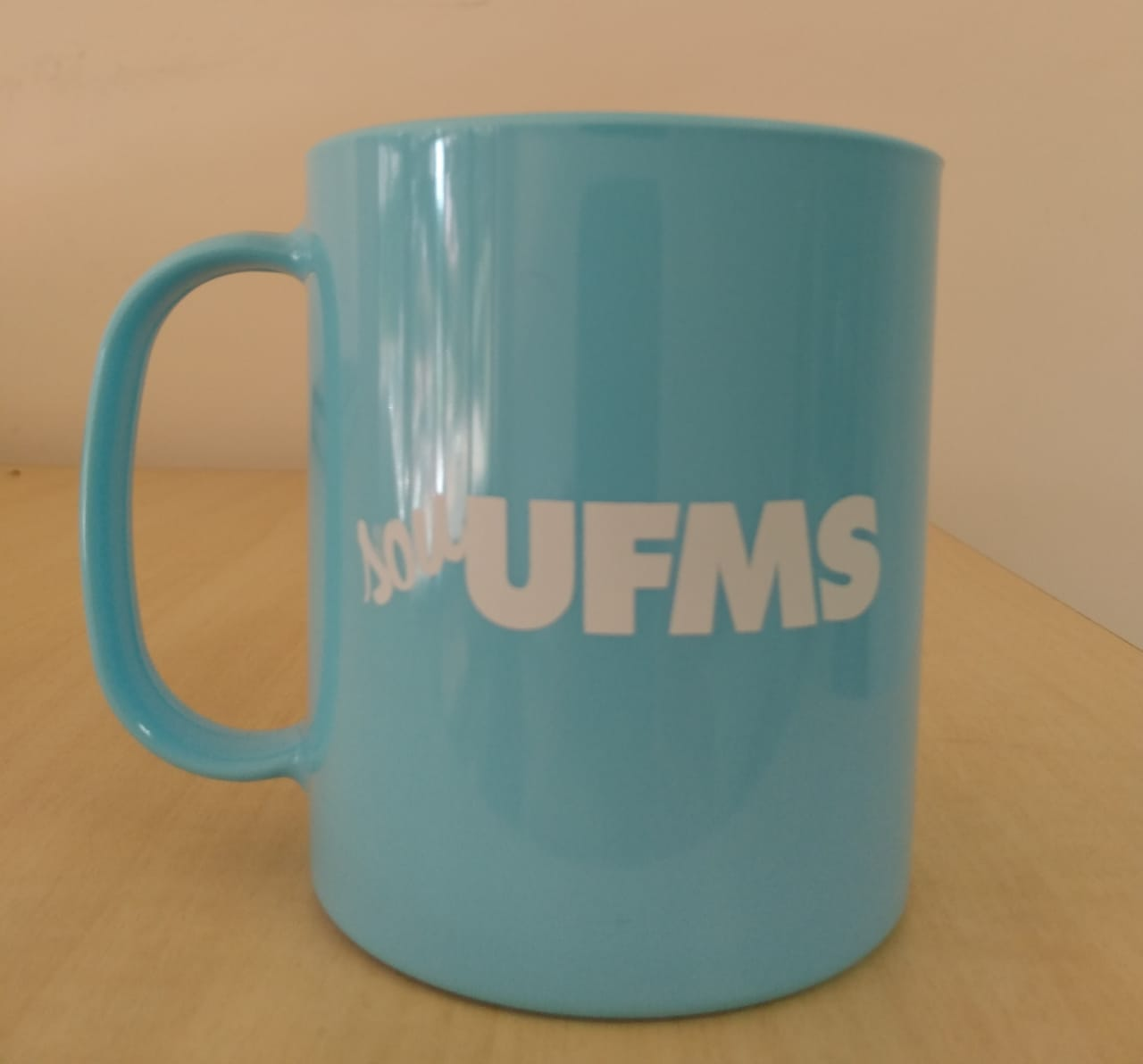 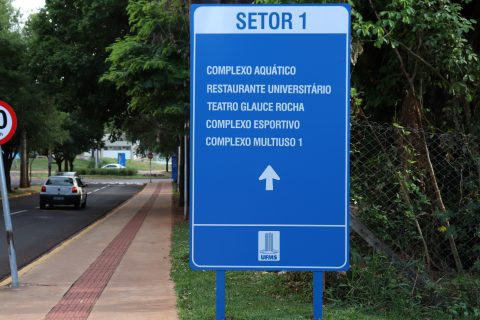 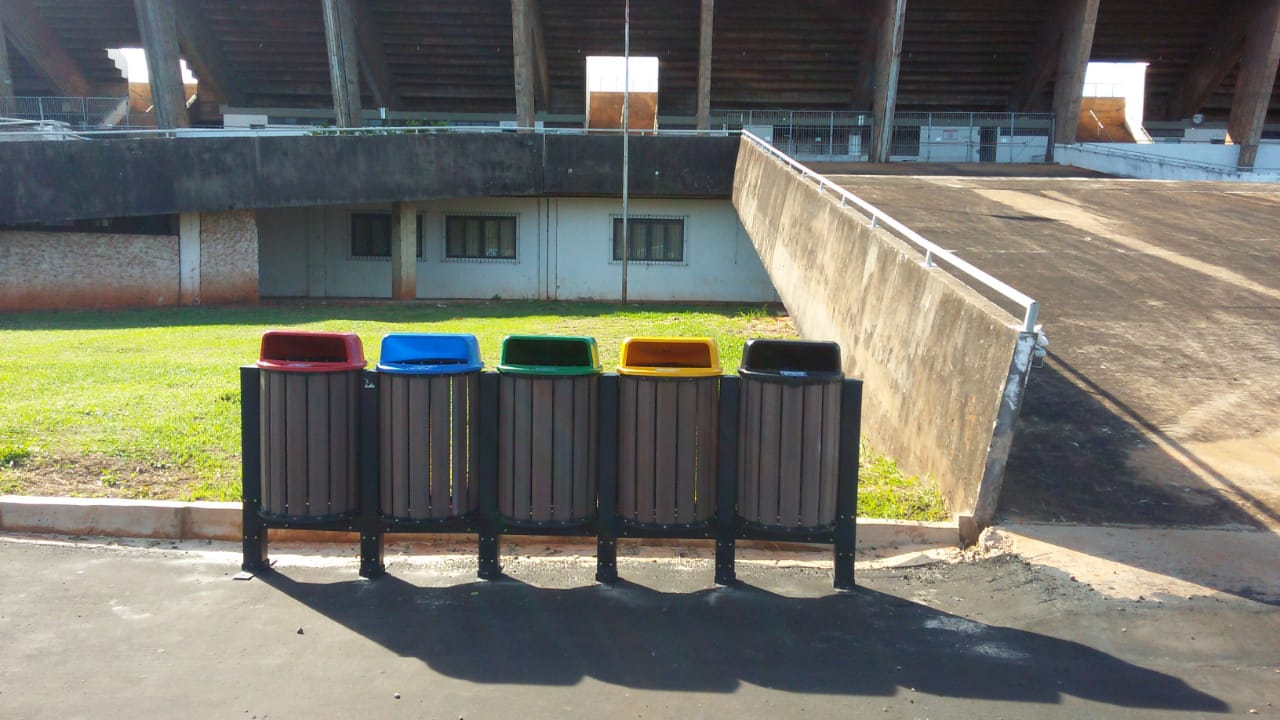 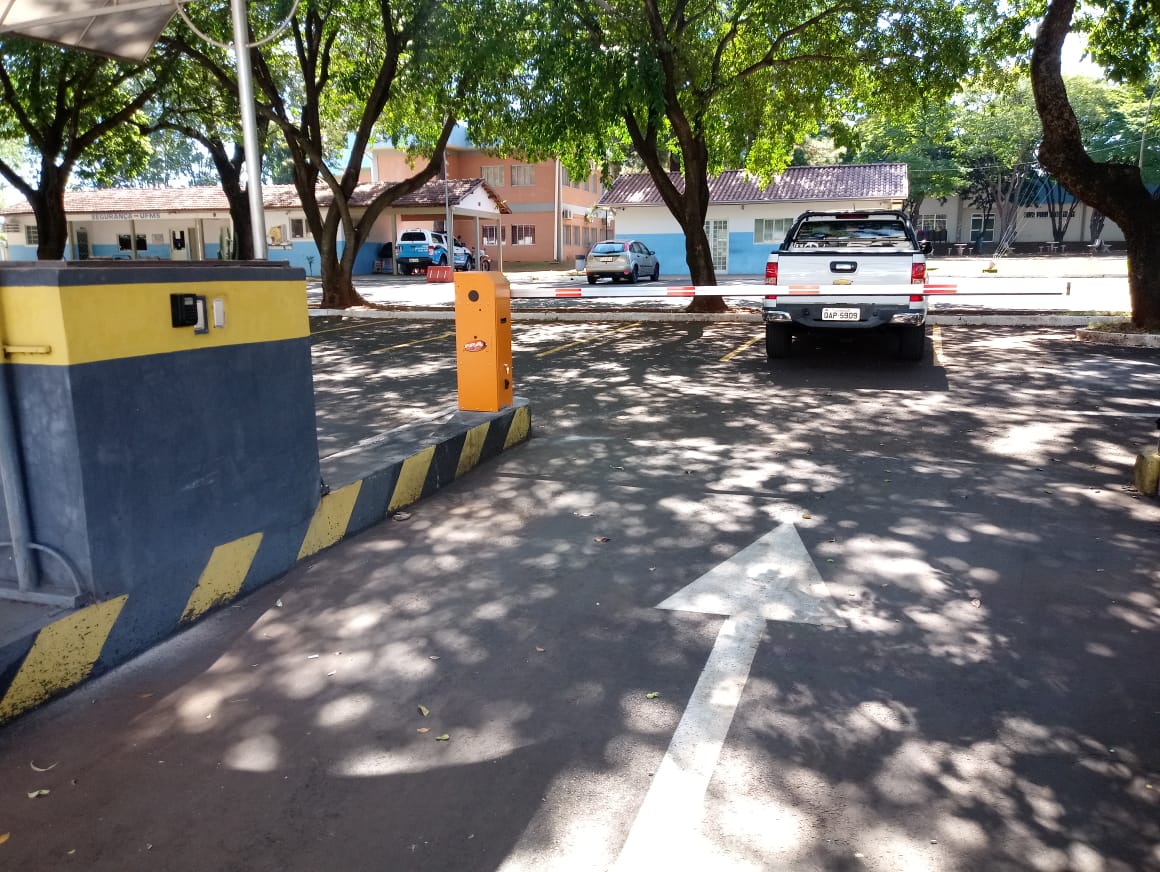 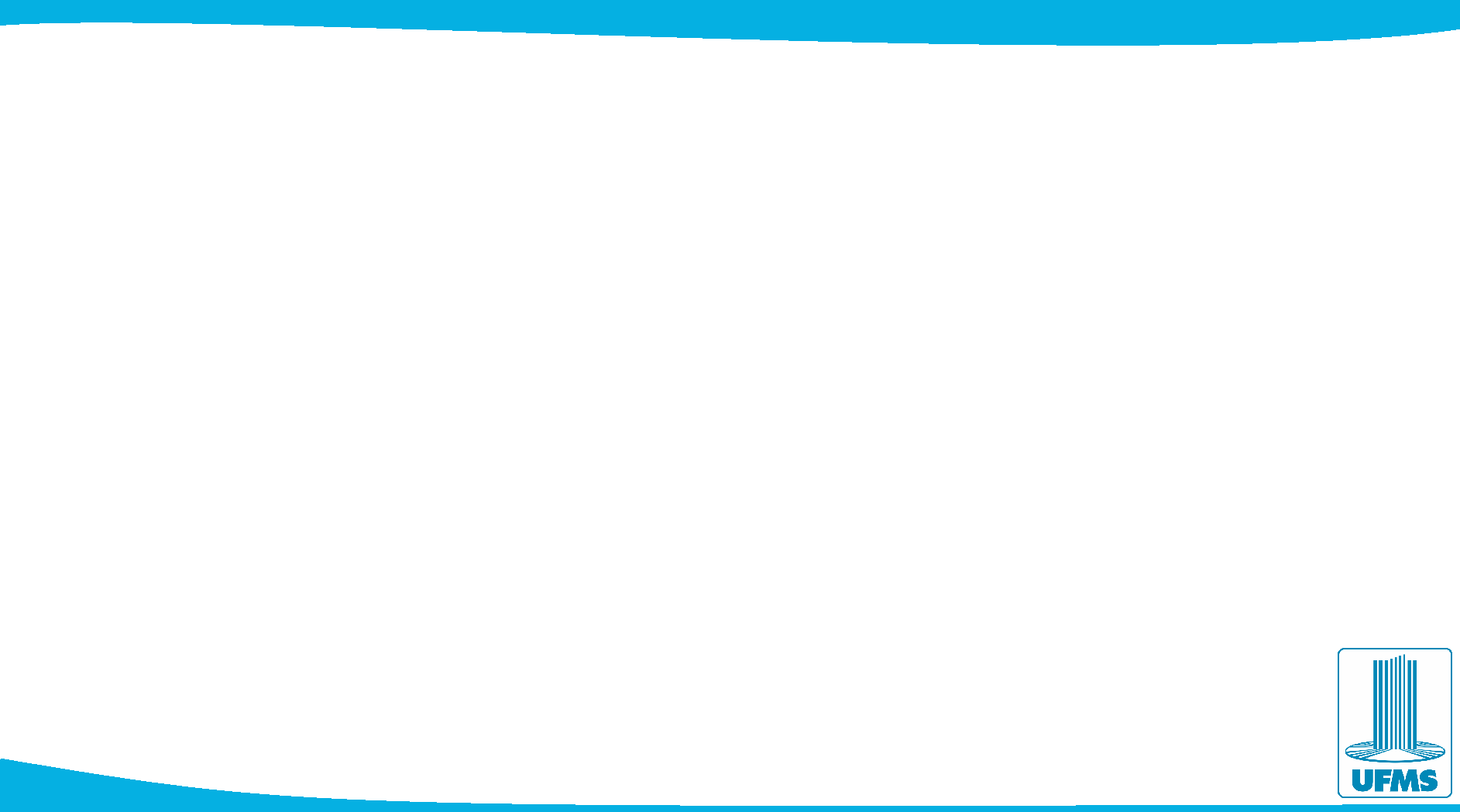 ALINHAMENTO
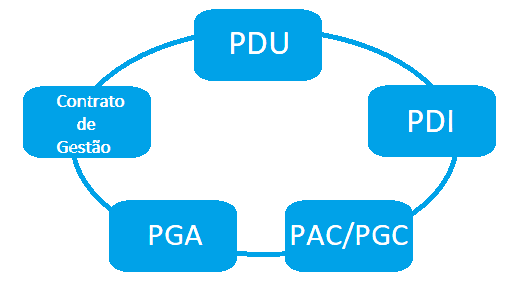 PDU - Plano de Desenvolvimento das Unidades;

PDI – Plano de Desenvolvimento Institucional;

PAC - Plano Anual de Compras/PGC - Planejamento e Gerenciamento de Contratações;

PGA - Plano de Gestão Anual; e

Contrato de Gestão.
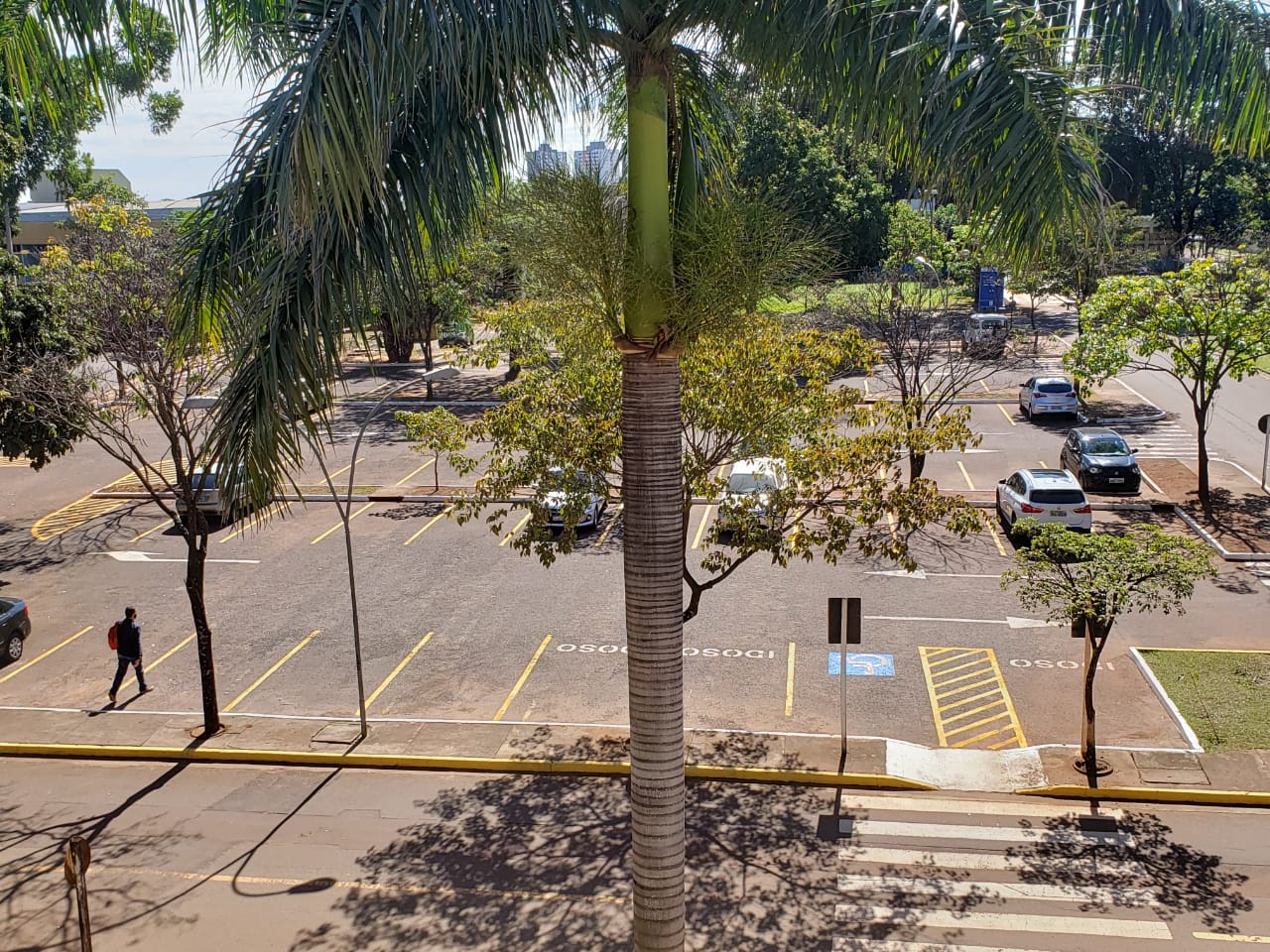 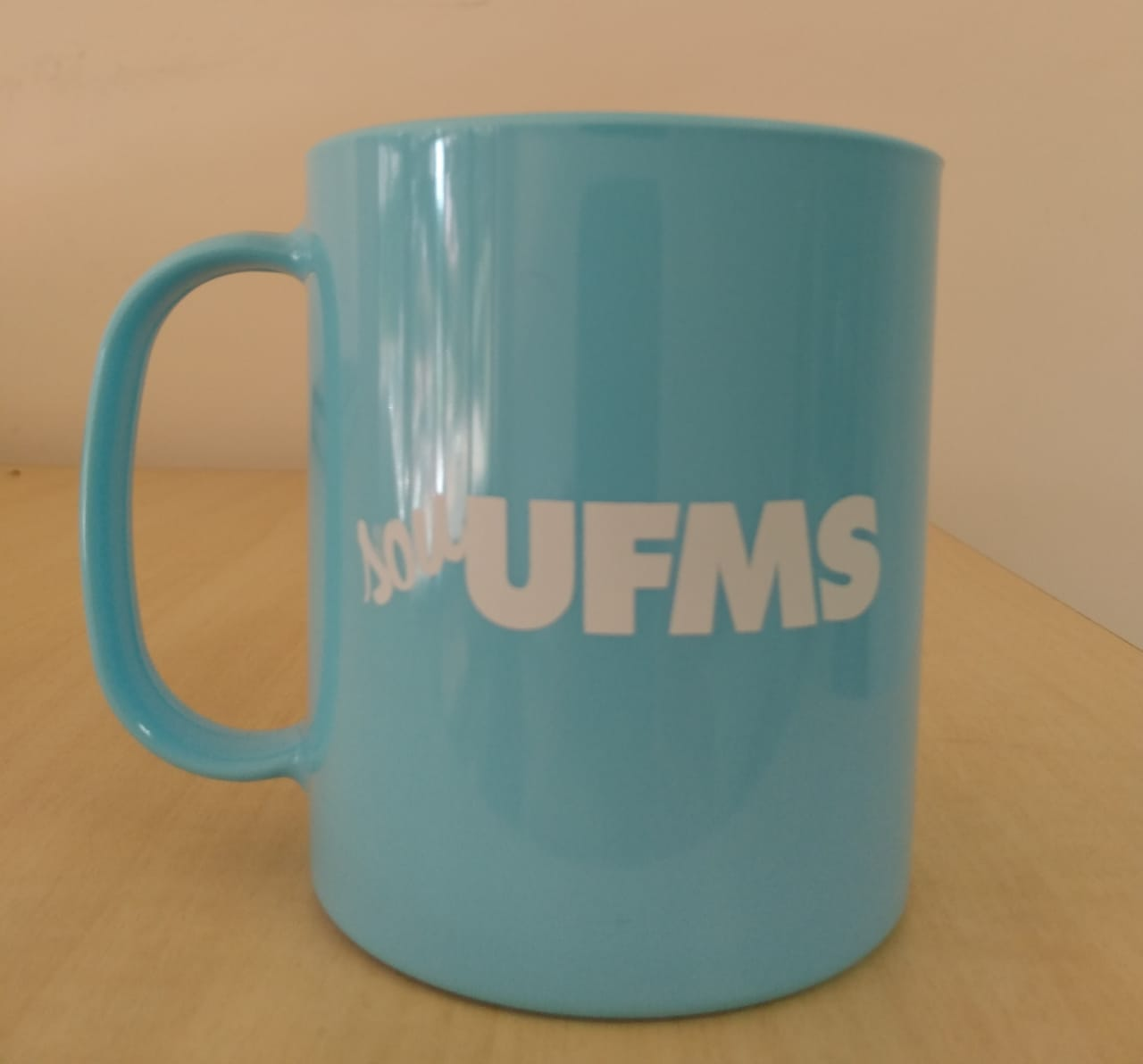 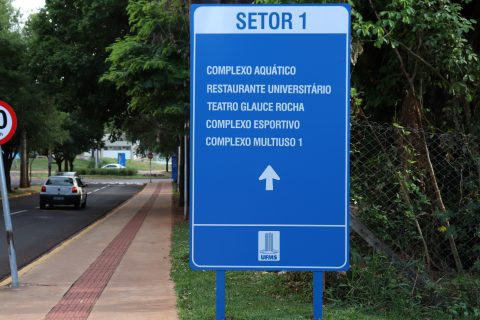 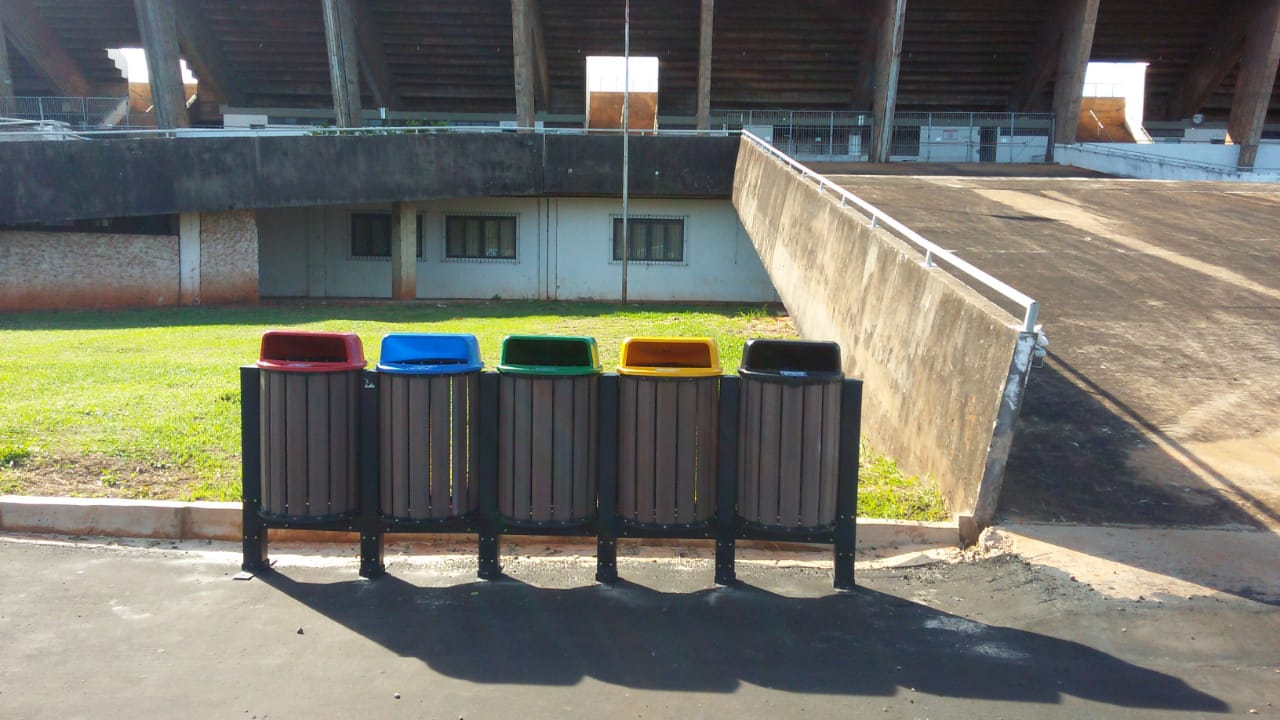 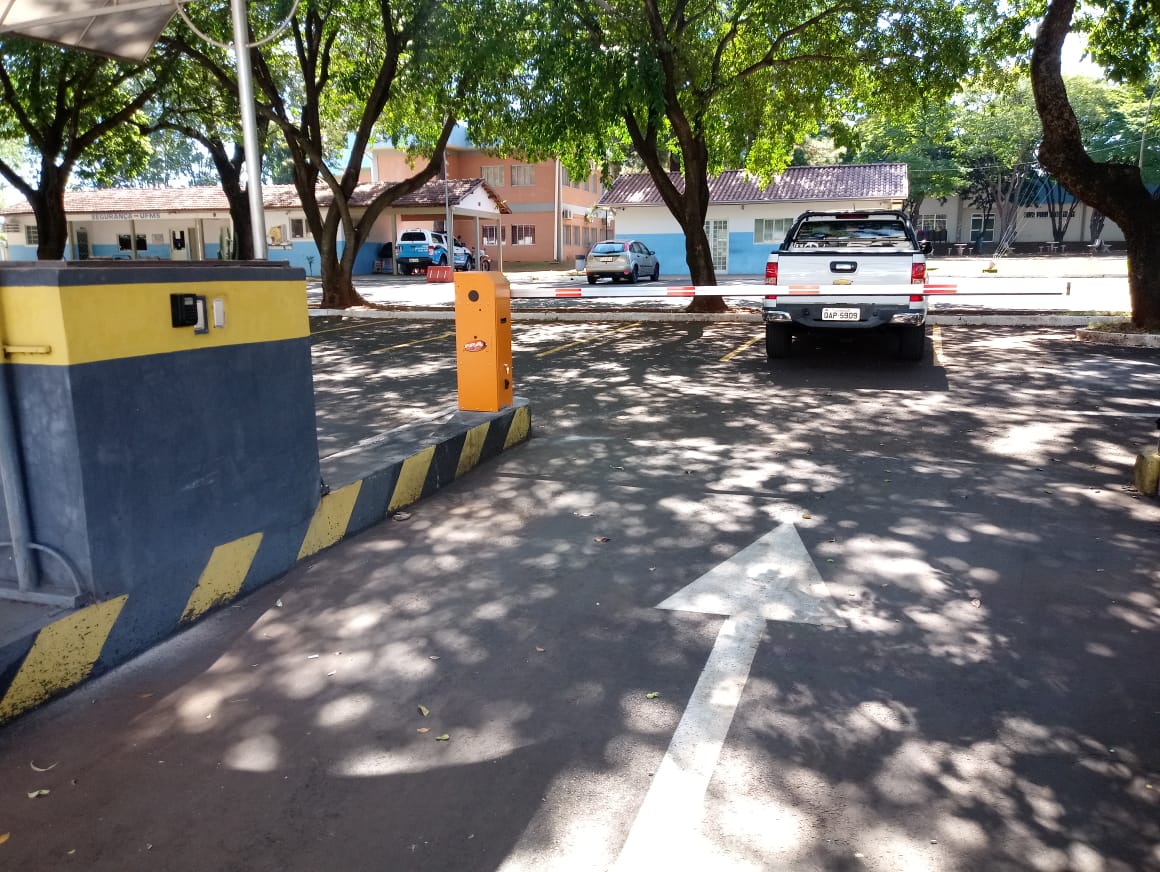 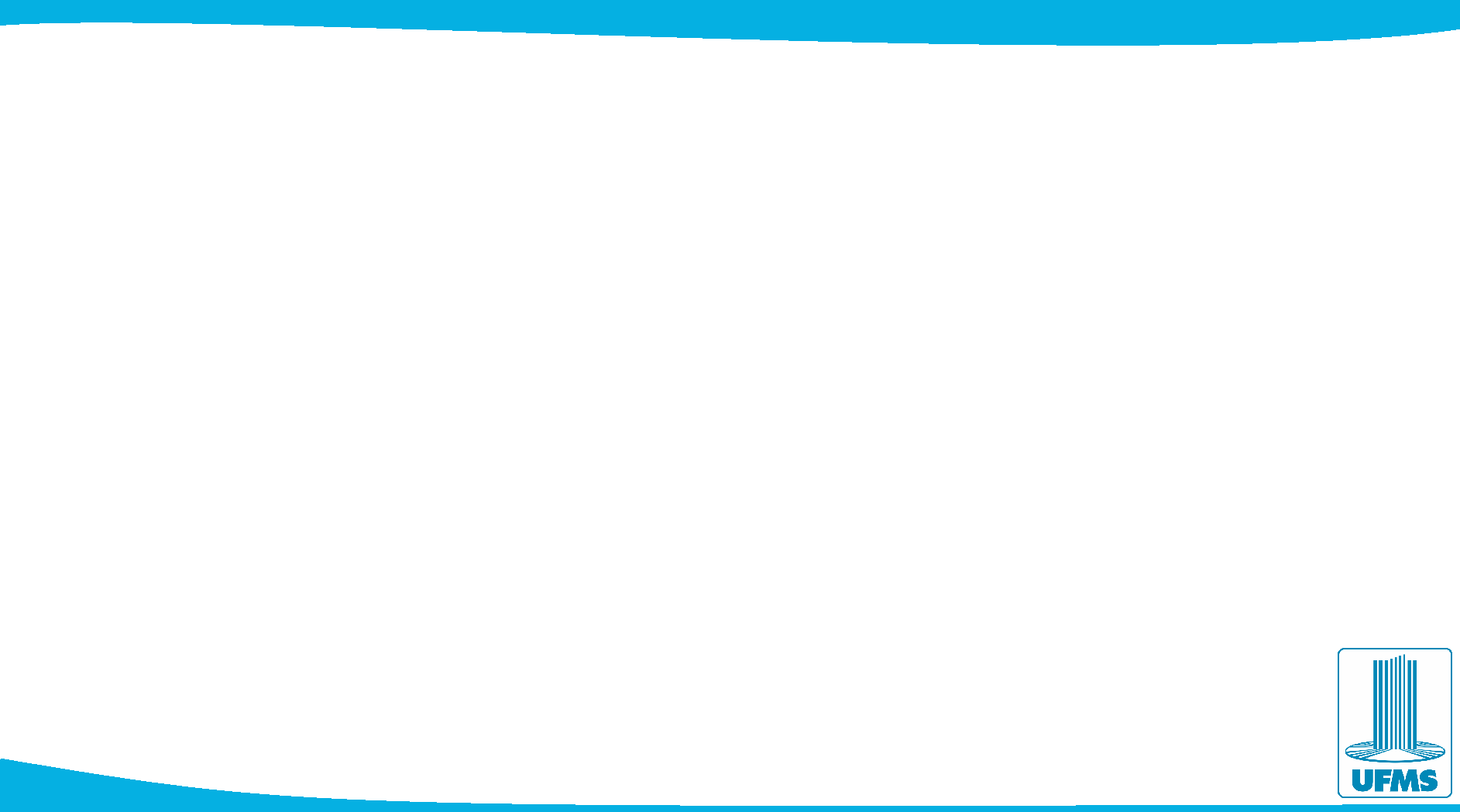 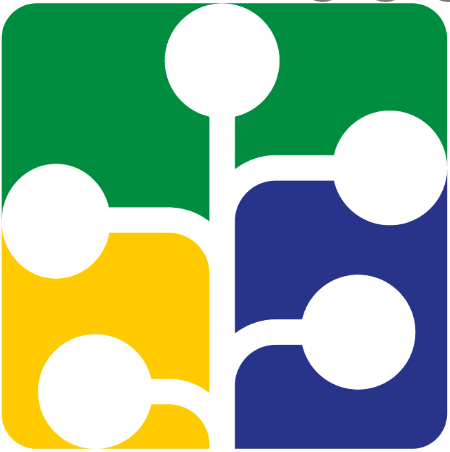 Operacionalização do PAC 
PGC - Planejamento e Gerenciamento de Contratações
É uma ferramenta eletrônica que consolida todas as contratações que o órgão ou entidade pretende realizar no exercício subsequente, acompanhadas dos respectivos Estudos preliminares e Gerenciamento de riscos.

A ferramenta permite a elaboração do Plano Anual de Contratações, por meio de módulos de preenchimento simplificado, estruturando as informações relativas ao planejamento das contratações públicas dos órgãos ou entidades da Administração Pública federal direta, autárquica e fundacional.

Com a elaboração dos Planos Anuais de Contratações, os órgãos e entidades da Administração Pública aperfeiçoarão a governança e a gestão de suas contratações, possibilitando a maximização dos resultados institucionais e o uso racional dos recursos públicos. Além disso, os Planos Anuais de Contratações possibilitarão a articulação do planejamento das contratações com a proposta orçamentária; a aderência das contratações com o planejamento estratégico da organização; bem como o uso estratégico das compras públicas, dentre outros.

link: https://www.gov.br/compras/pt-br/sistemas/conheca-o-compras/sistema-de-planejamento-e-gerenciamento-de-contratacoes
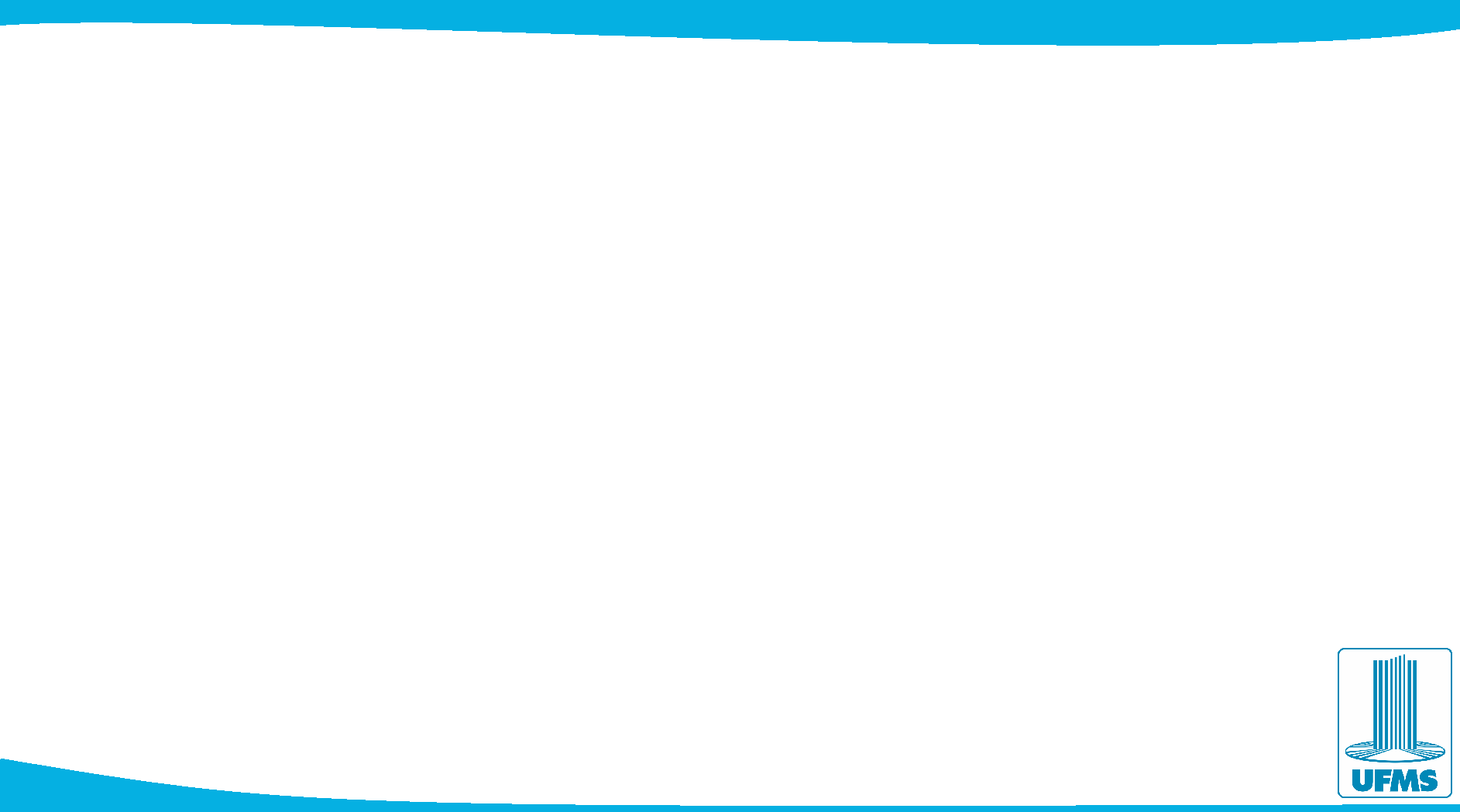 ESTUDO TÉCNICO PRELIMINAR
Estudo Técnico Preliminar (ETP) é o documento que integra a fase de planejamento das contratações públicas e tem o objetivo de demonstrar a real necessidade da contratação, analisar a viabilidade técnica de implementá-la, bem como instruir o arcabouço básico para a elaboração do Termo de Referência ou Projeto Básico.
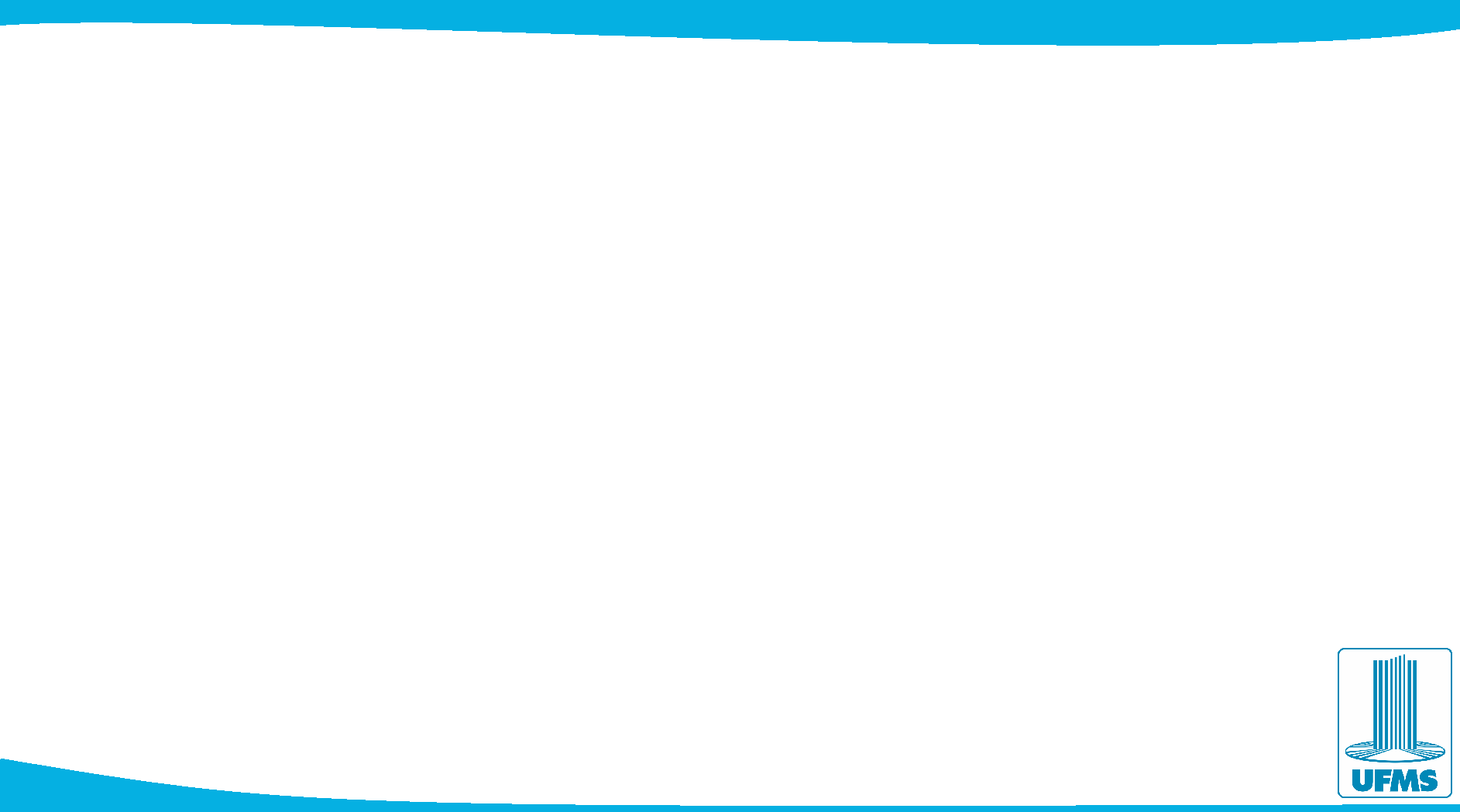 DO PLANEJAMENTO DA CONTRATAÇÃO DE SERVIÇOS
Conforme Instrução Normativa nº 5, de 25 de maio de 2017, estabelece em seu Art. 20:

Art. 20. O Planejamento da Contratação, para cada serviço a ser contratado, consistirá nas seguintes etapas:
I - Estudos Preliminares;
II - Gerenciamento de Riscos; e
III - Termo de Referência ou Projeto Básico.
§ 1º As situações que ensejam a dispensa ou inexigibilidade da licitação exigem o cumprimento das etapas do Planejamento da Contratação, no que couber.
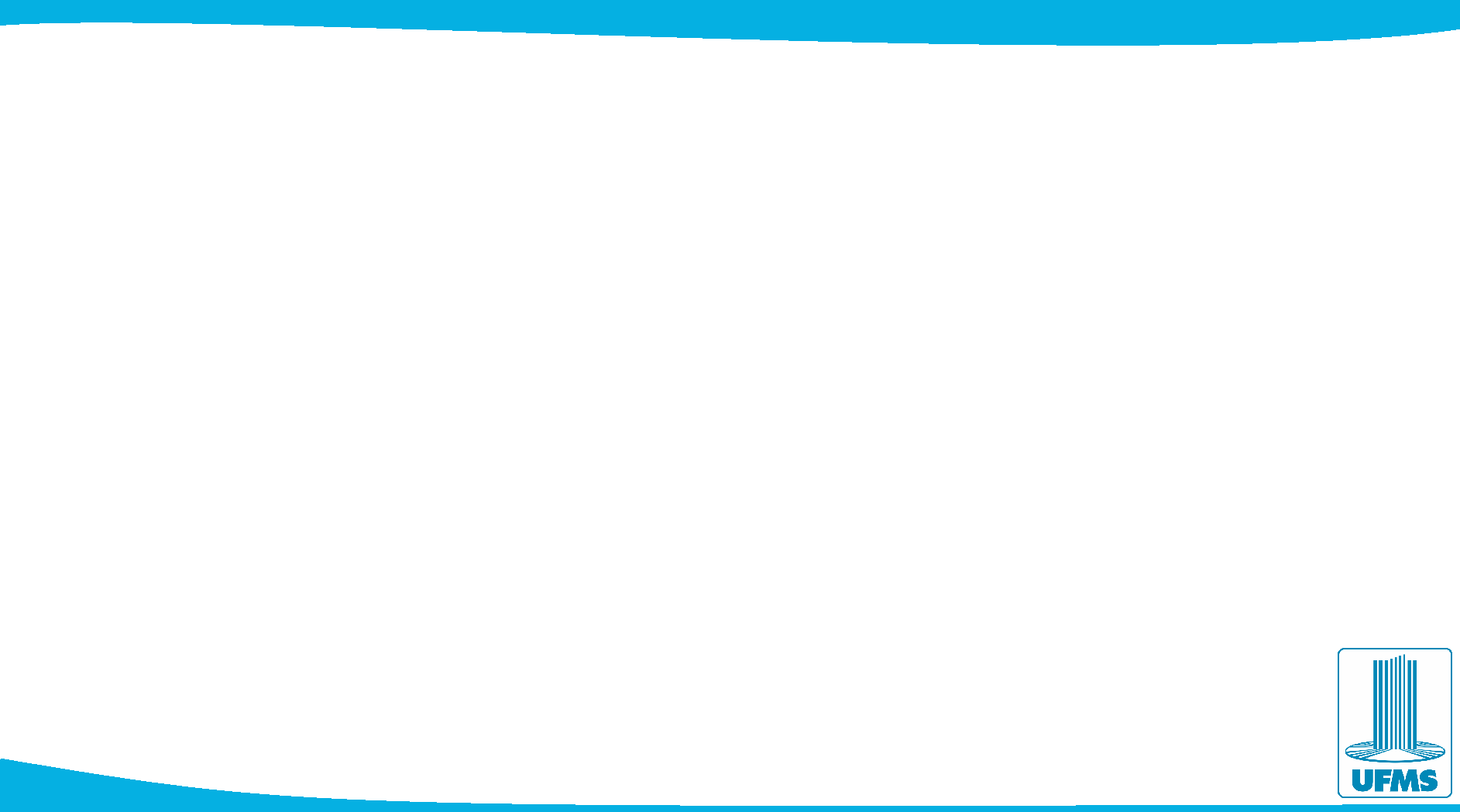 Formas de Aquisições
Pregão Eletrônico: o procedimento administrativo por meio do qual a Administração Pública, garantindo a isonomia, seleciona fornecedor ou prestador de serviço, visando a execução de objeto comum no mercado, permitindo aos licitantes, em sessão pública, reduzir o valor da proposta por meio de lances verbais e sucessivos;

RDC - Regime Diferenciado de Contratação: Regime criado em 2011, inicialmente visando a simplificação nos processos de obras e serviços com viés de alcançar eficiência nas Obras da Copa do Mundo de 2014 sediada no brasil e Jogos Olímpicos e Paralímpicos de 2016, pois reduz tempo de publicação e benefícios voltados a uso de tecnologia, bem como viabiliza o uso de contratação integrada de projetos e obra;
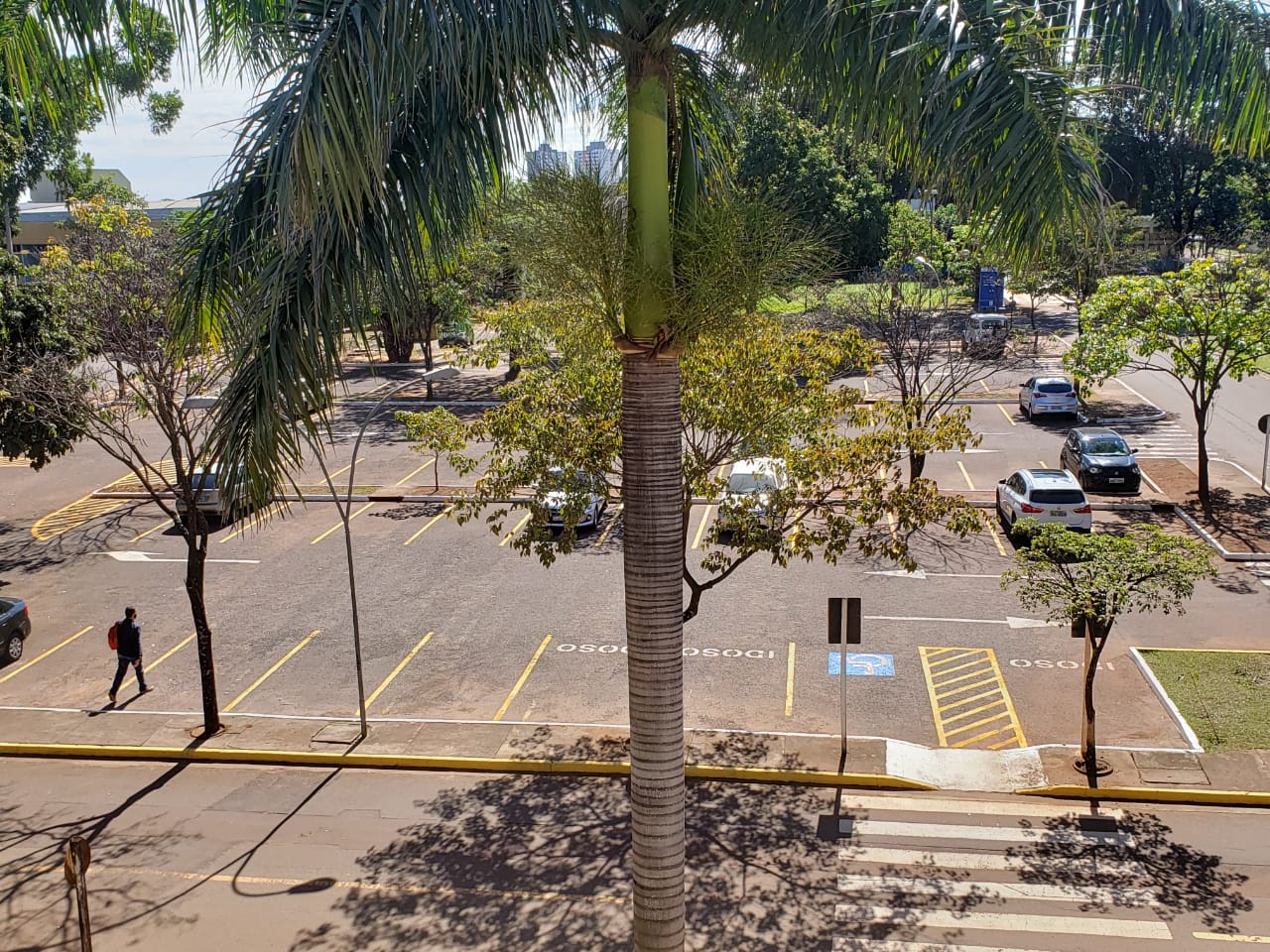 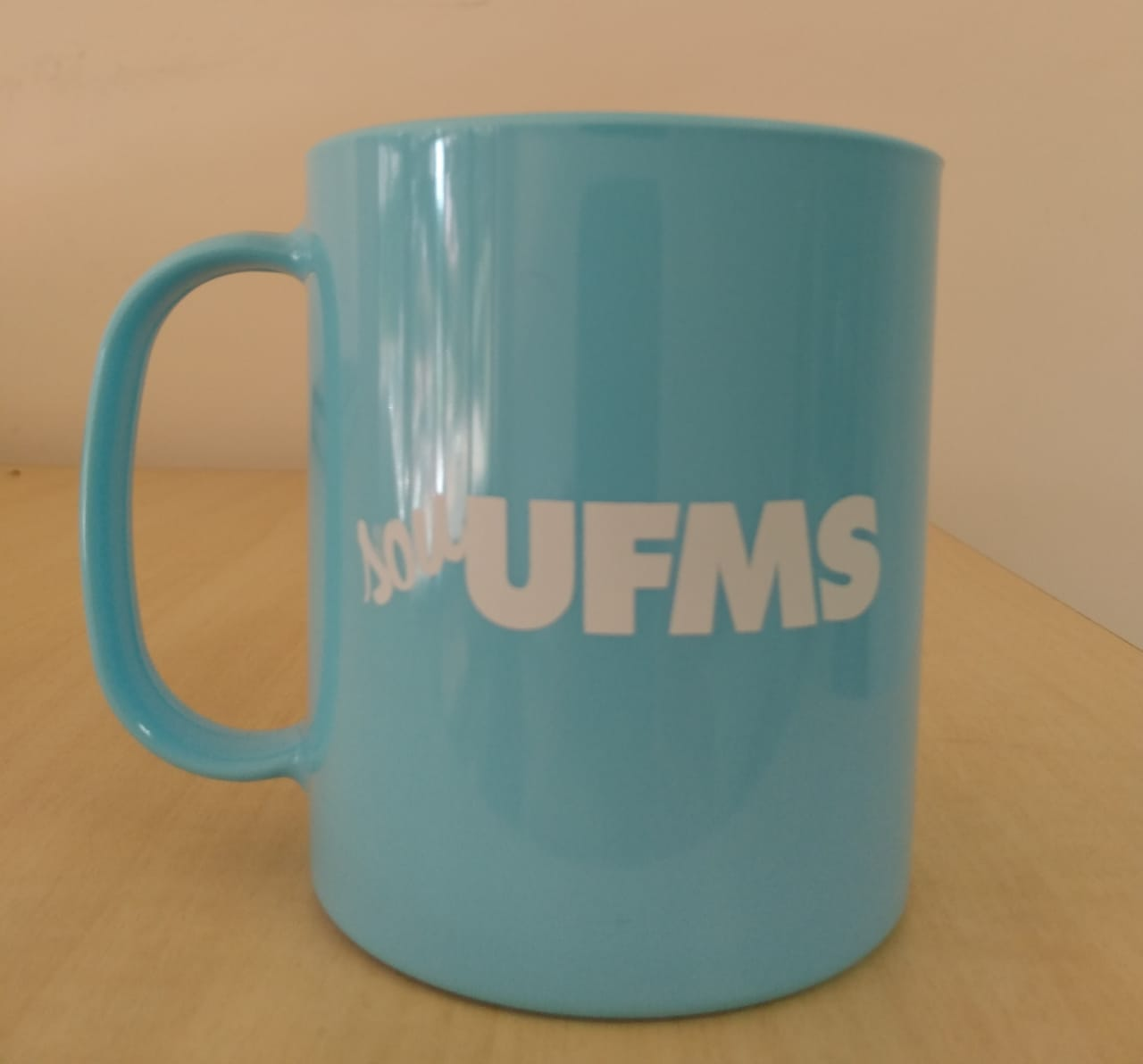 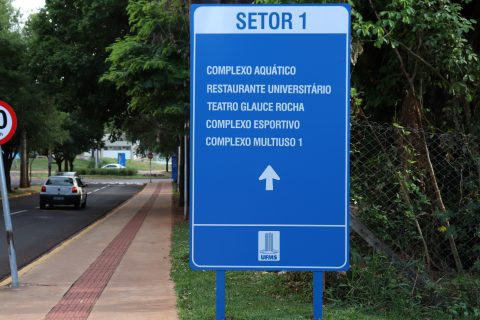 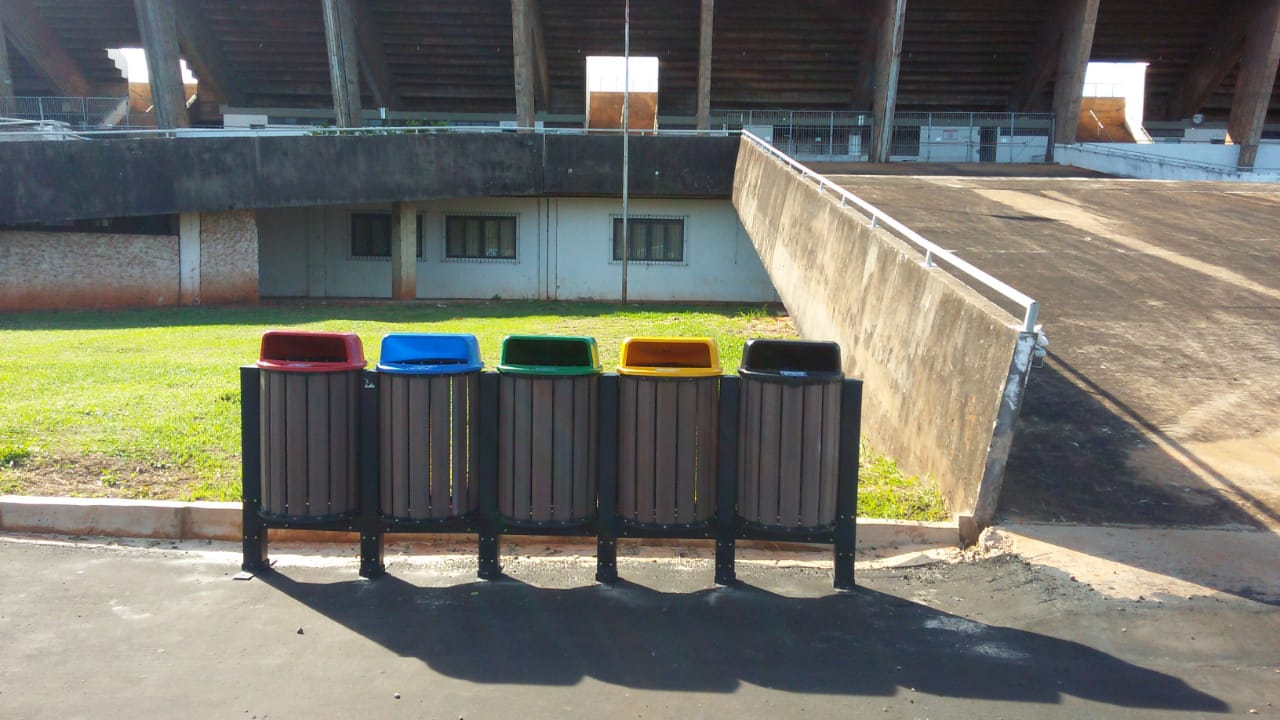 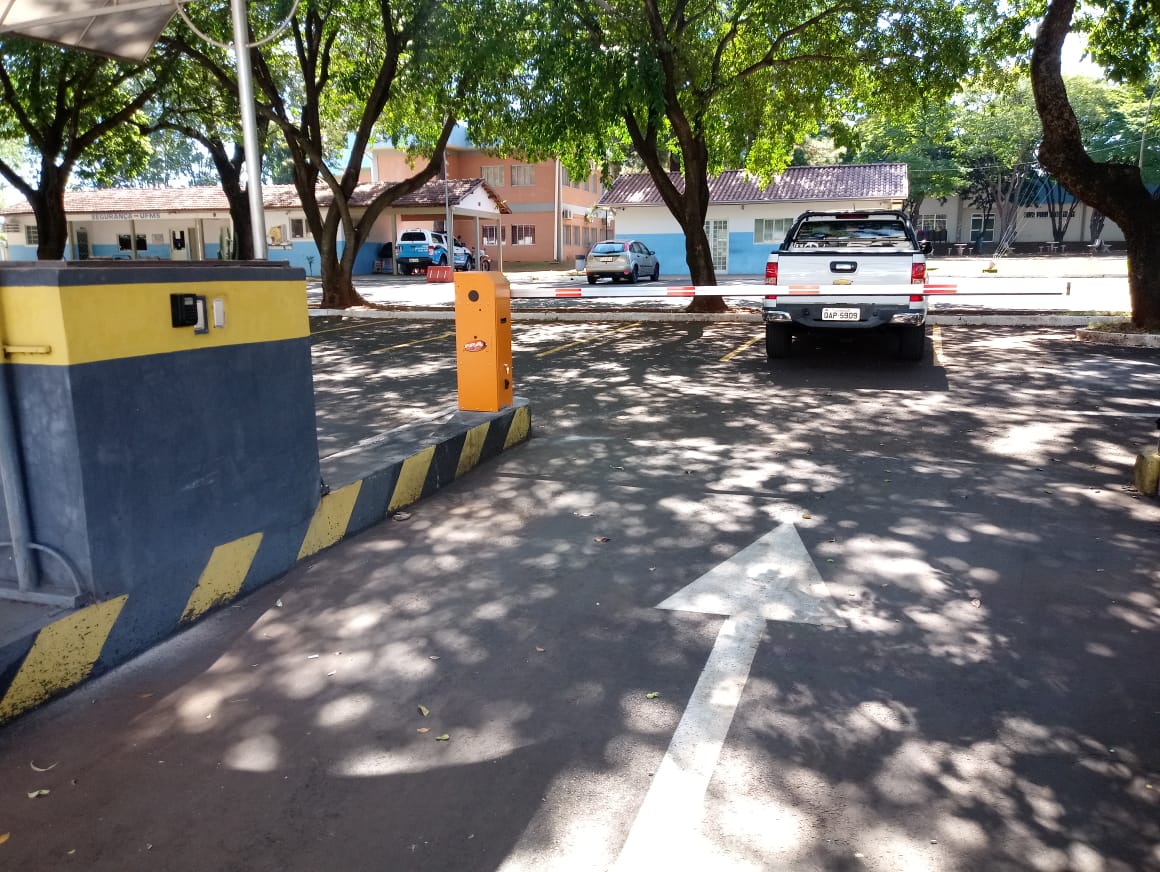 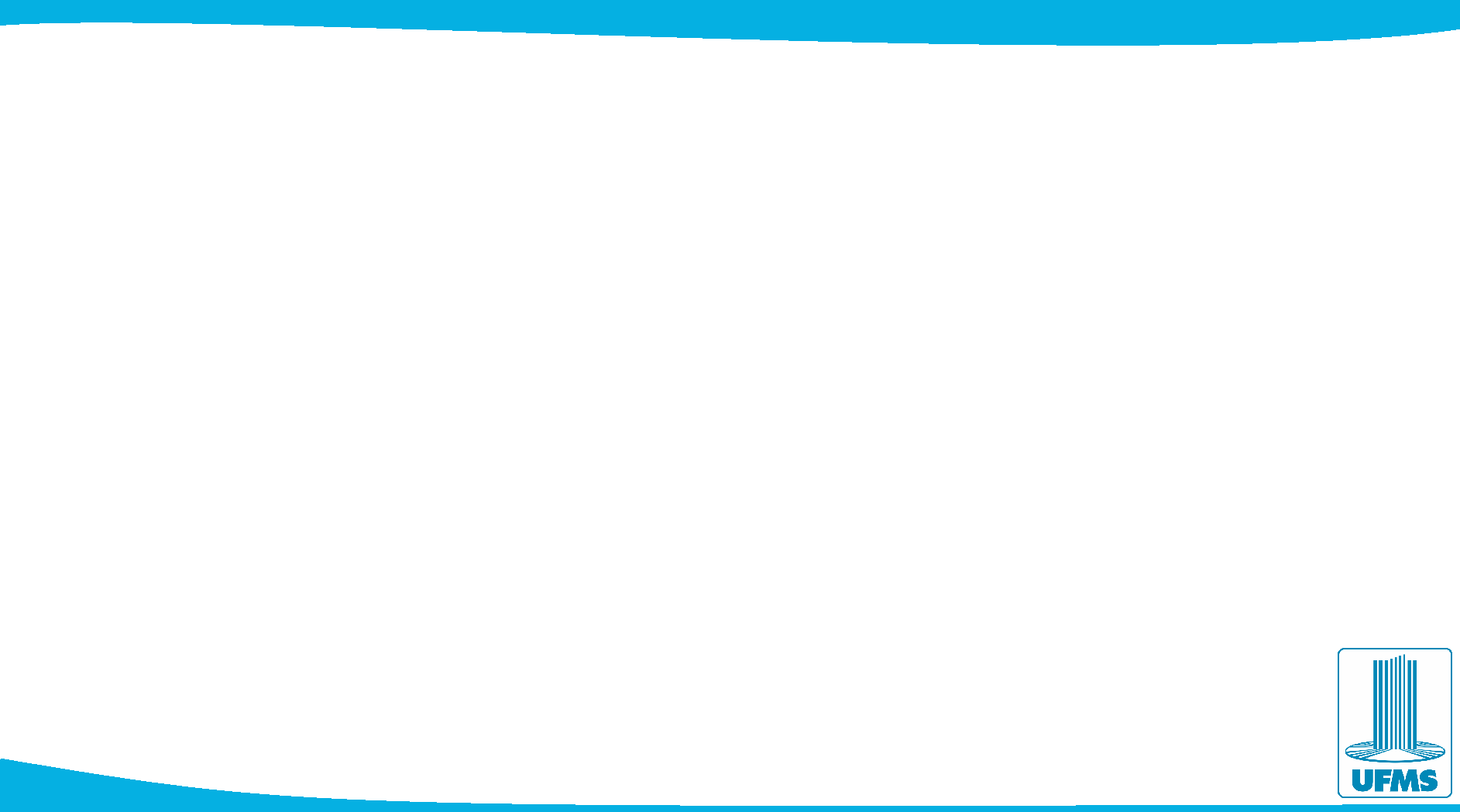 Formas de Aquisições
Concurso: Concurso é a modalidade de licitação entre quaisquer interessados para escolha de trabalho técnico, científico ou artístico, mediante a instituição de prêmios ou remuneração aos vencedores, conforme critérios constantes de edital publicado na imprensa oficial com antecedência mínima de 45 (quarenta e cinco) dias; (FUC-FESTIVAL UNIVERSITÁRIO DA CANÇÃO) - Melhor canção, intérprete, composição, poesia…

Dispensa : forma de contratação direta prevista em lei em que o órgão público não precisa realizar um procedimento licitatório para adquirir um produto ou serviço; (Dispensa comum - 17.600,00);  Na contratação de instituição brasileira incumbida regimental ou estatutariamente da pesquisa, do ensino ou do desenvolvimento institucional, ou de instituição dedicada à recuperação social do preso, desde que a contratada detenha inquestionável reputação ético-profissional e não tenha fins lucrativos (REEDUCANDOS e FUNDAÇÕES DE APOIO), e produtos para pesquisa. 

Inexigibilidade: se caracteriza pela impossibilidade de competição. Está determinada no art. 25 da Lei de Licitações e Contratos. Essa inviabilidade pode ser tanto pela exclusividade do objeto a ser contratado, como pela falta de empresas concorrentes.
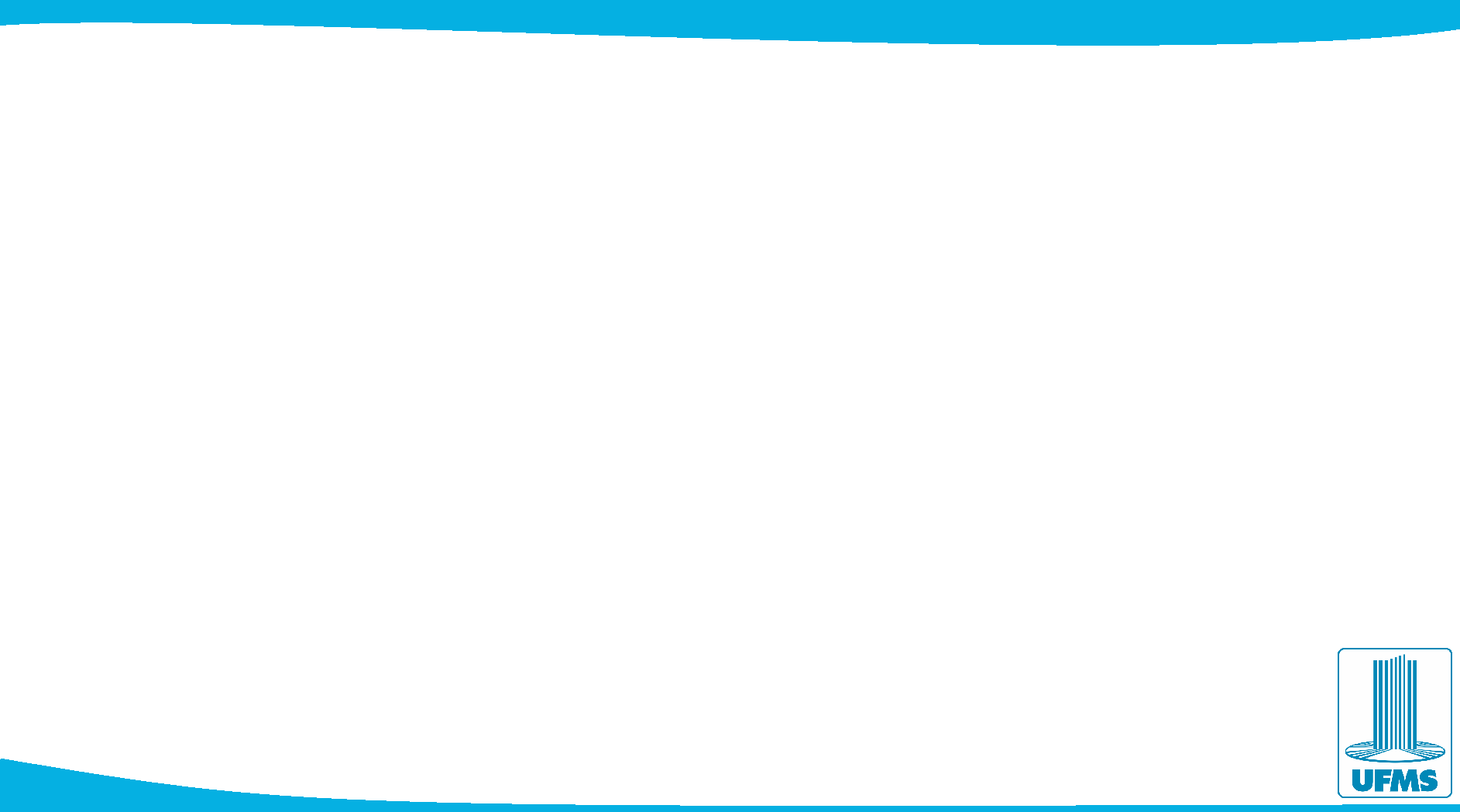 Dado das ATAS e Caronas
21 Atas de Registro de Preços em vigência, totalizando em R$ 12.733.618,80 
em saldo para utilização.
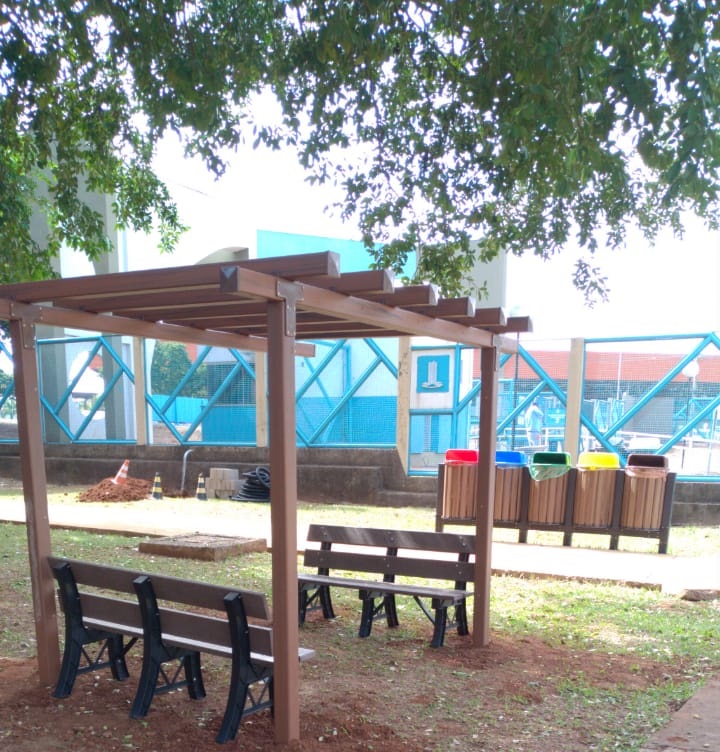 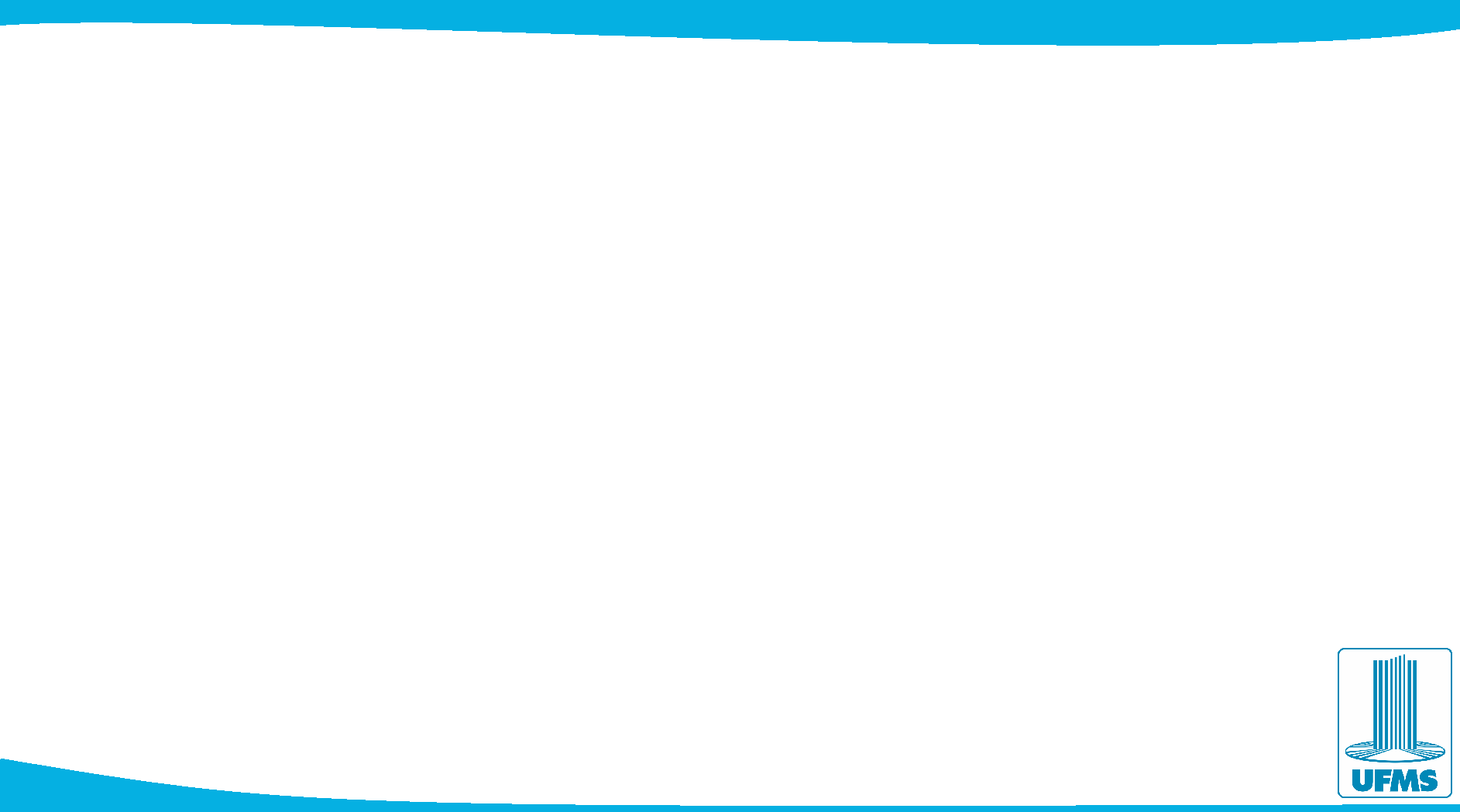 Histórico das Licitações
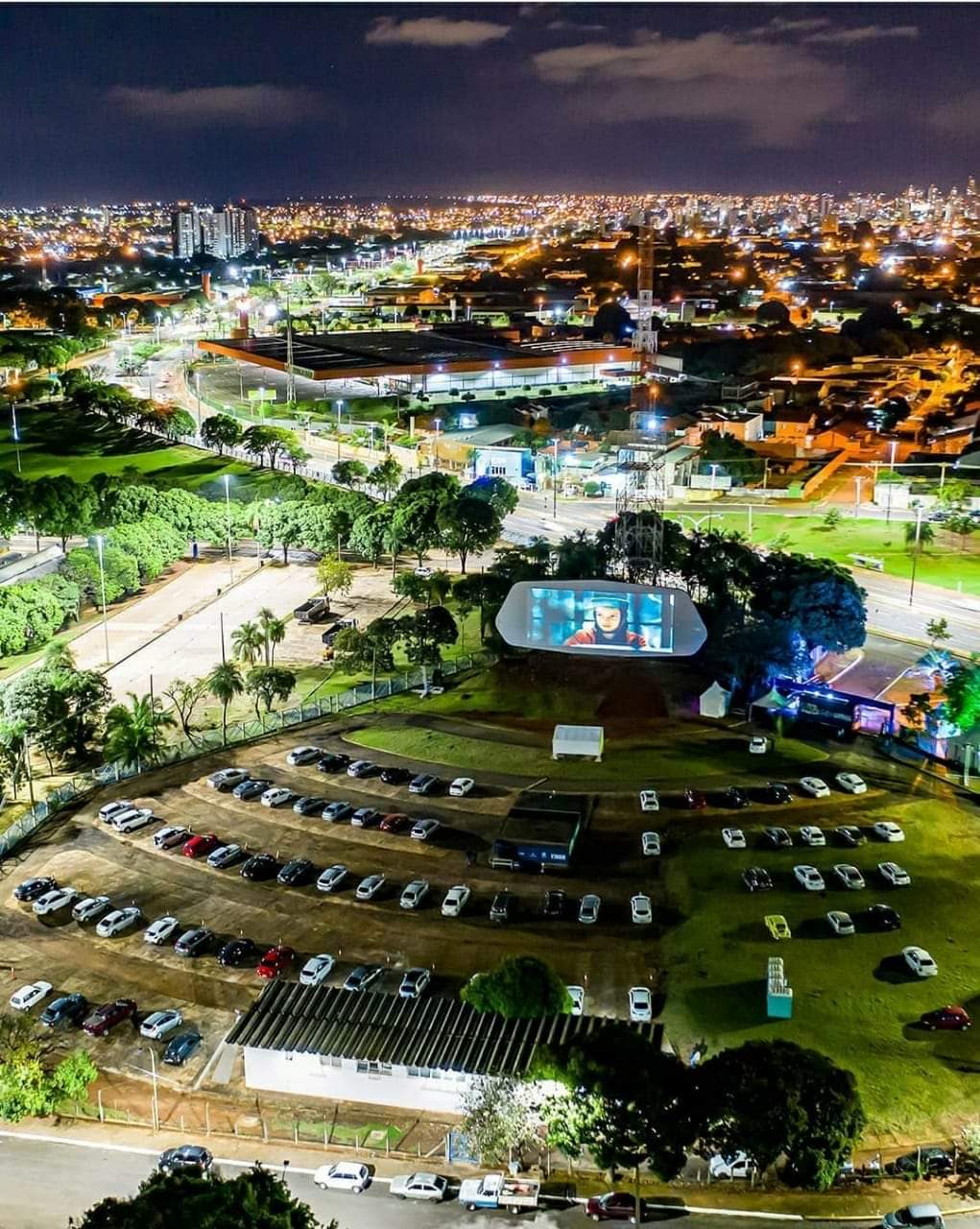 Média de dias para processar uma Licitação após publicação do Edital:

Pregão Eletrônico: 16 dias; e
RDC: 30 dias.
1 Concurso realizado em 2021 e 1 em trânsito em 2022 - FUC - Festival Universitário da Canção
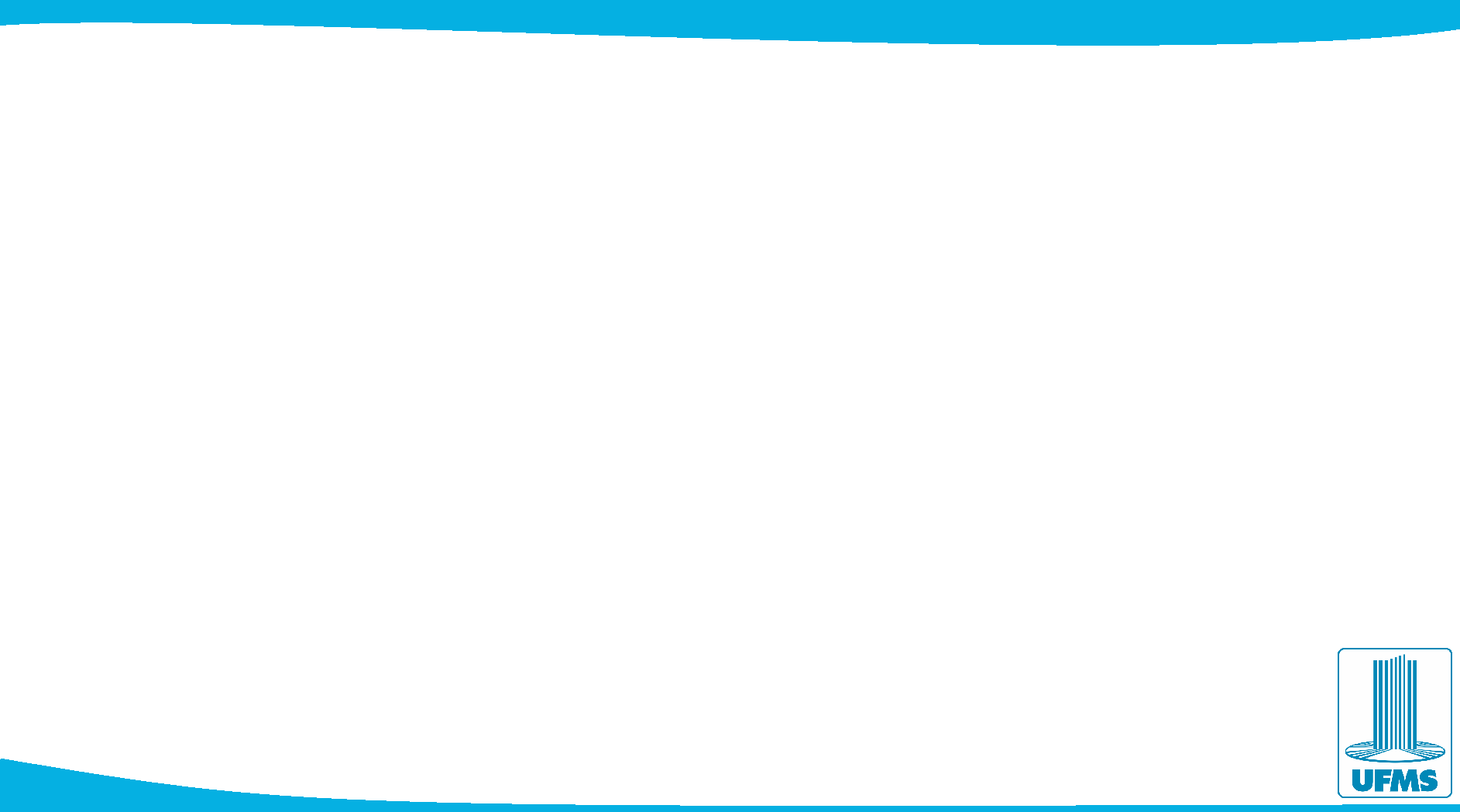 Histórico das Licitações
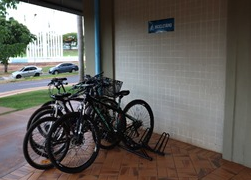 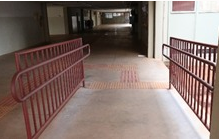 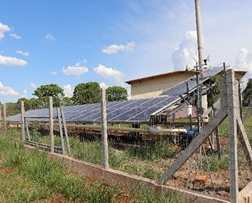 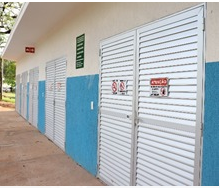 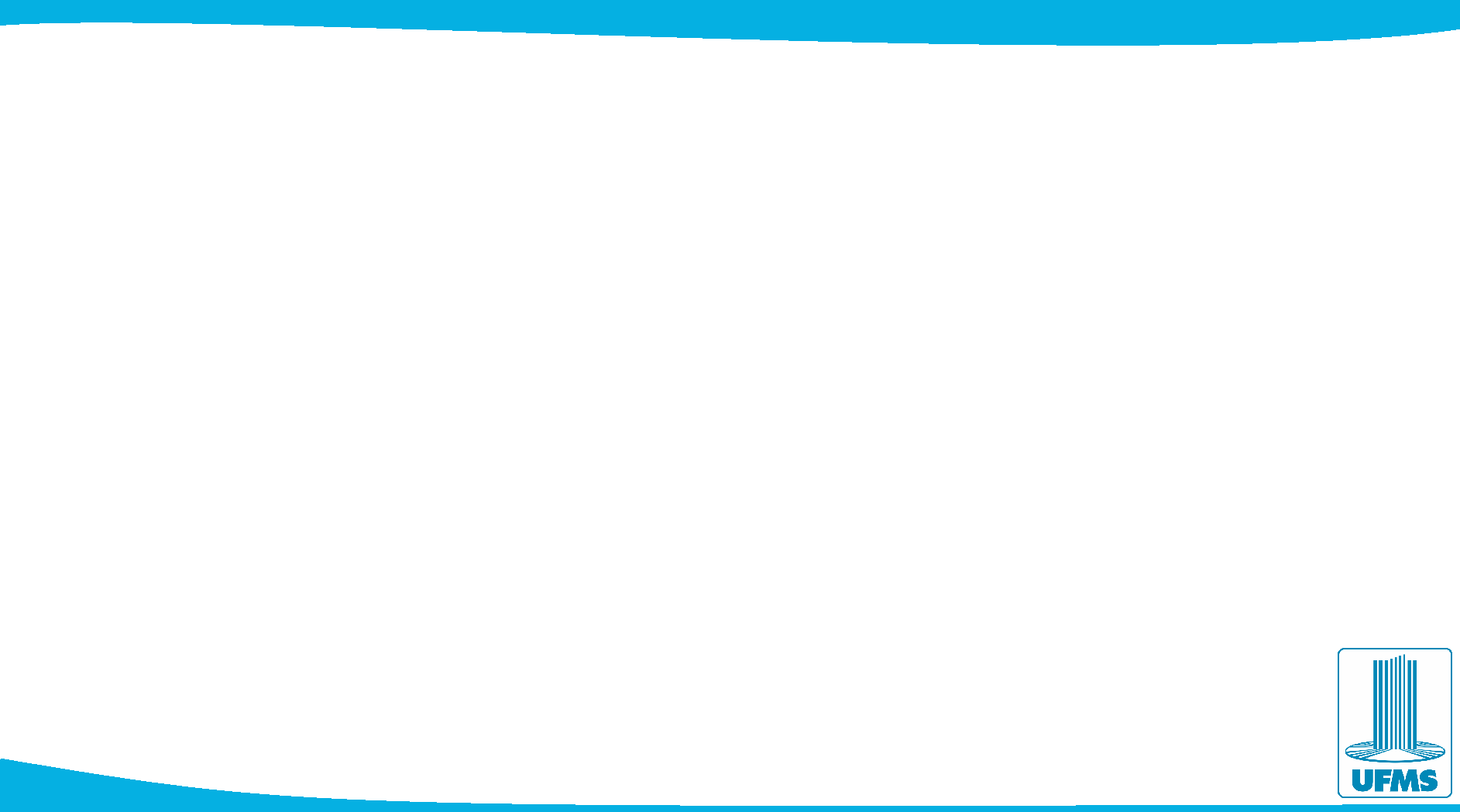 Histórico das Licitações
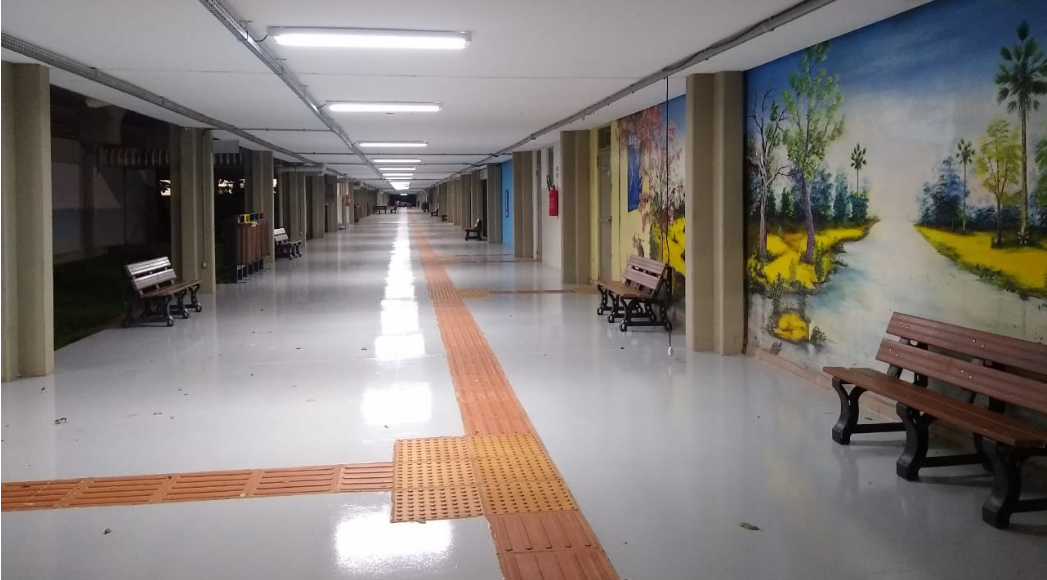 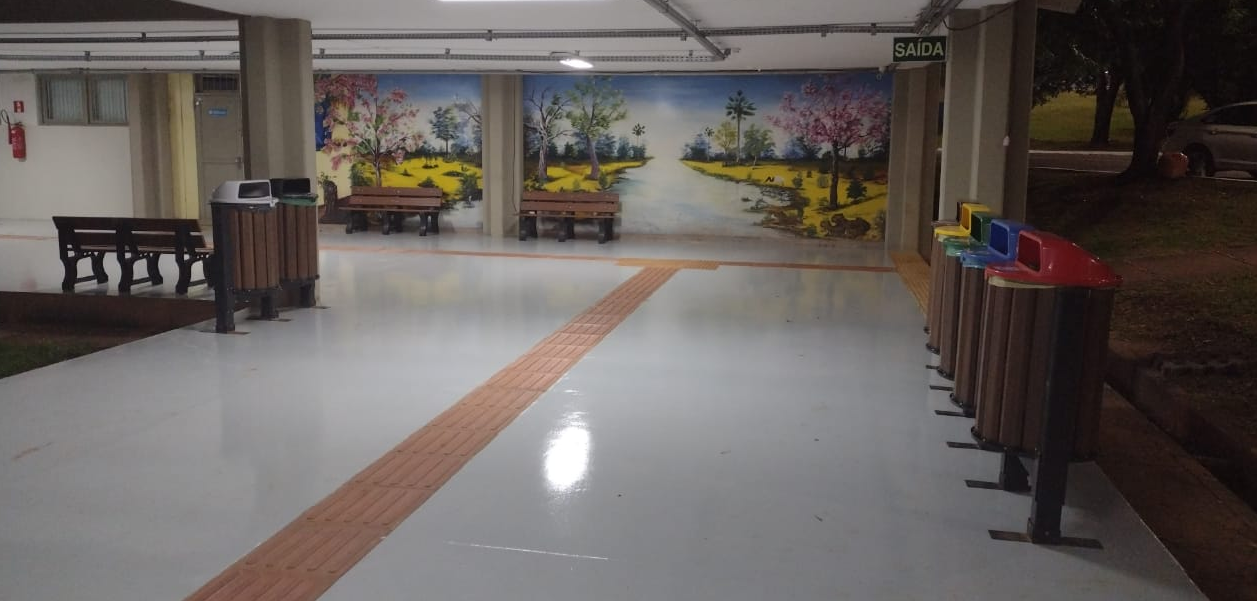 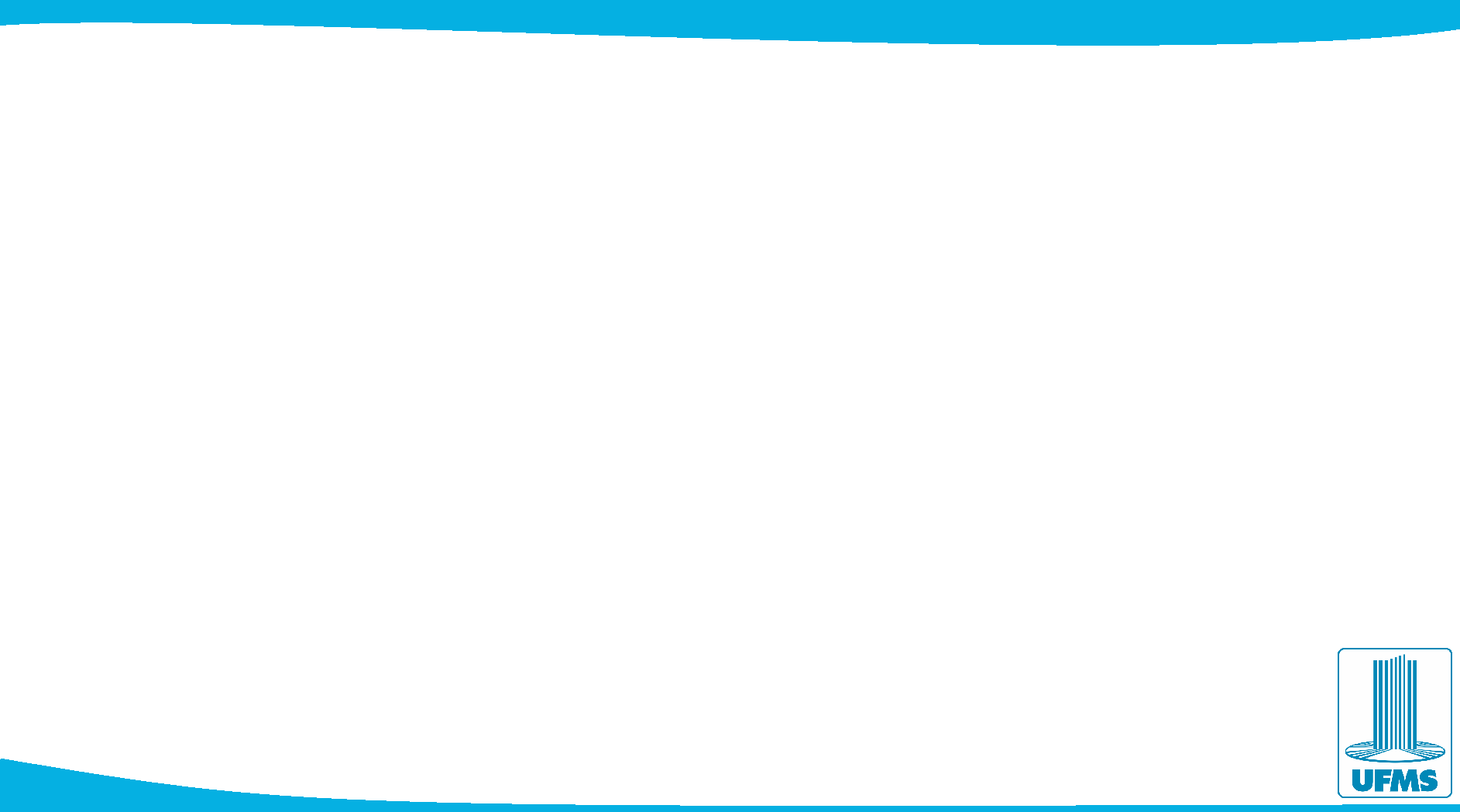 Histórico das Dispensas / Inexigibilidades de Licitações
Em 2017, foram celebradas 10 contratações com Fundação de Apoio de recebimentos de transferências de recursos e captação, representando R$ 4.768.310,53 do valor total;
Em 2018, foram celebradas 10 contratações com Fundação de Apoio, representando R$ 1.219.478,68; 
Em 2019, foram celebrados 17 contratações com Fundação de Apoio, representando R$ 20.954.475,79 do valor total; e
No ano de 2020, devido a pandemia do Covid-19, dos valores e quantidades representados acima, R$ 4.456.572,30 são de aquisições/prestação de serviços para o combate da pandemia, total de 49 dispensas.
Em 2020, foram celebrados 14 contratações com Fundações de Apoio, representando R$ 4.294.328,14
Em 2021, foram celebrados 34 contratações com Fundações de Apoio, representando R$ 147.494.412,72
Em 2022, foram celebrados 13 contratações com Fundações de Apoio, representando R$ 4.718.649,03
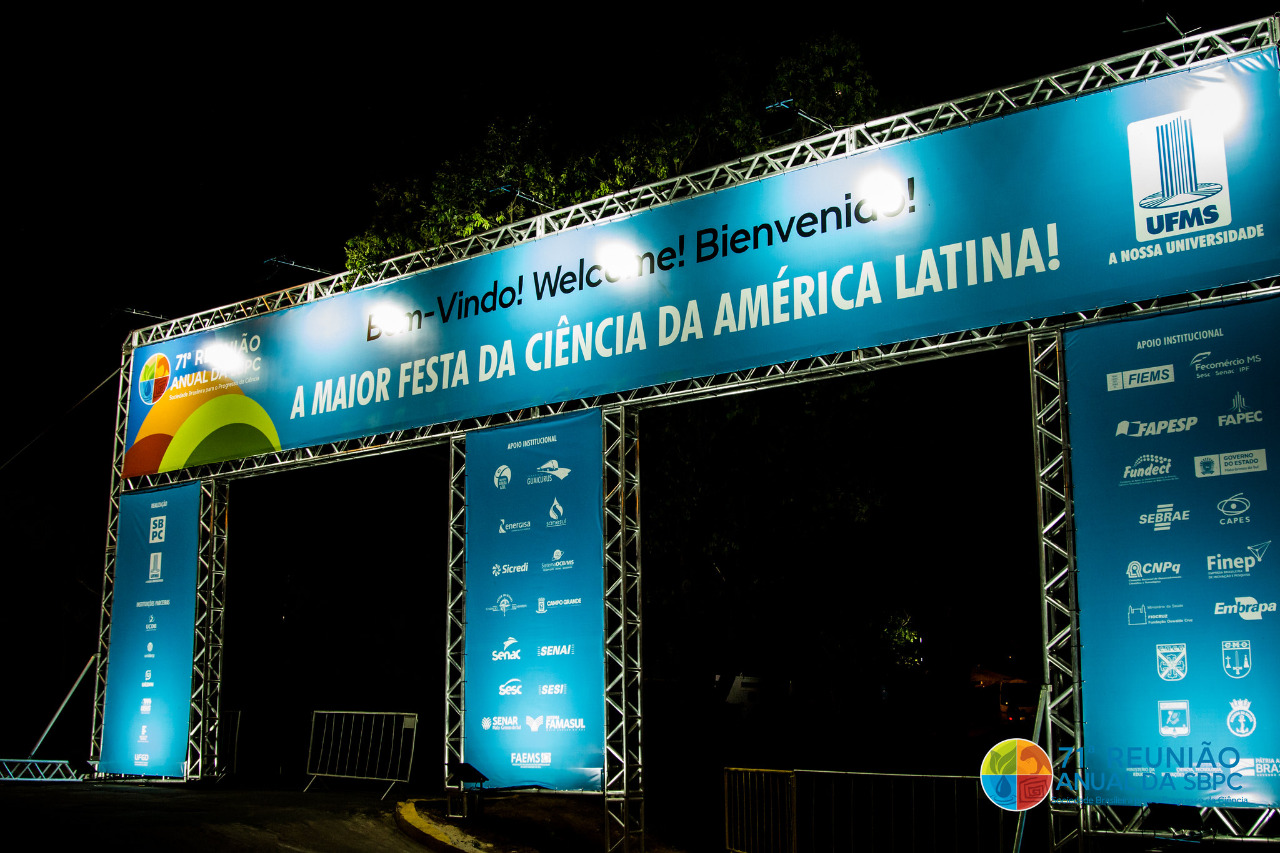 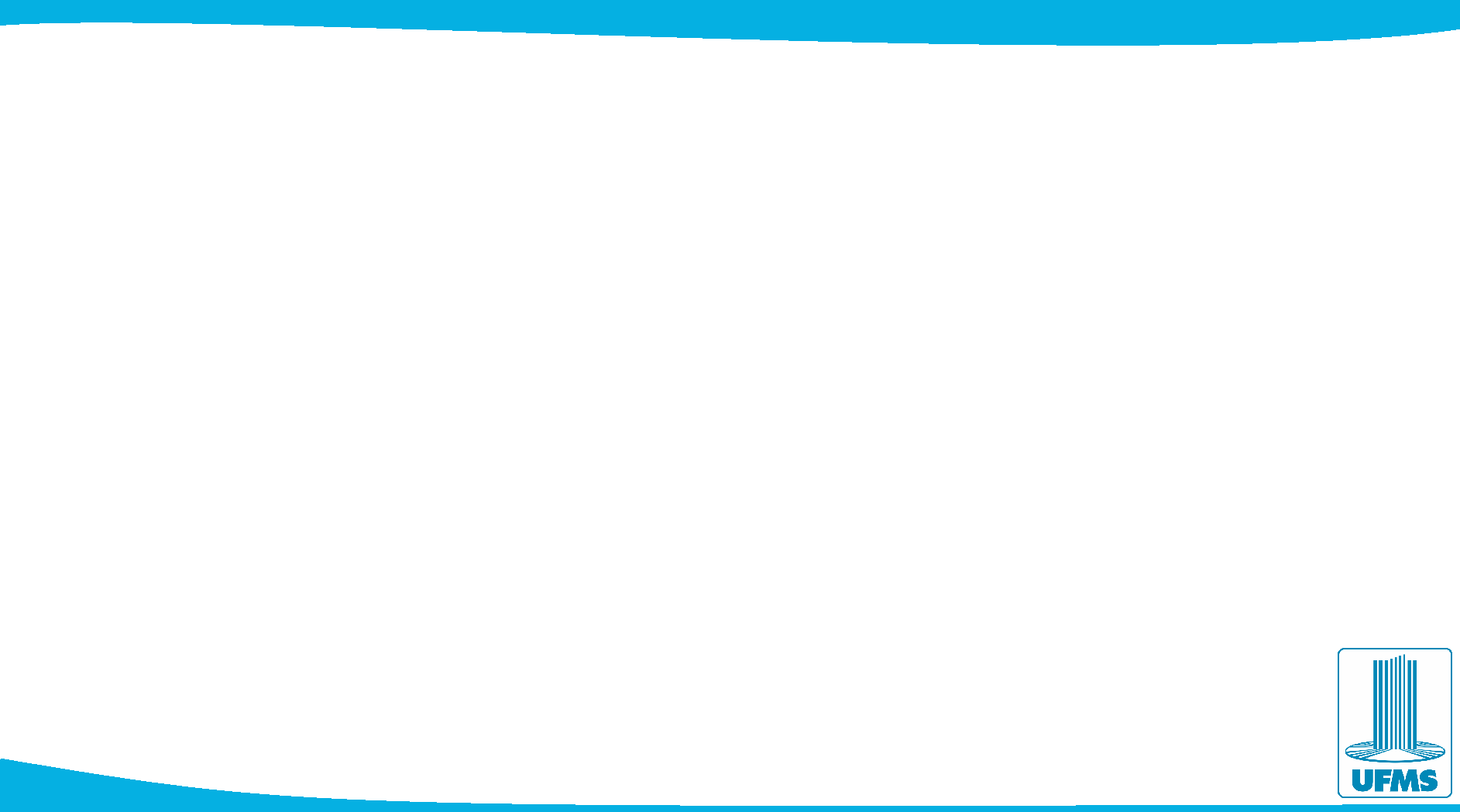 RELATÓRIO DE EMPENHOS
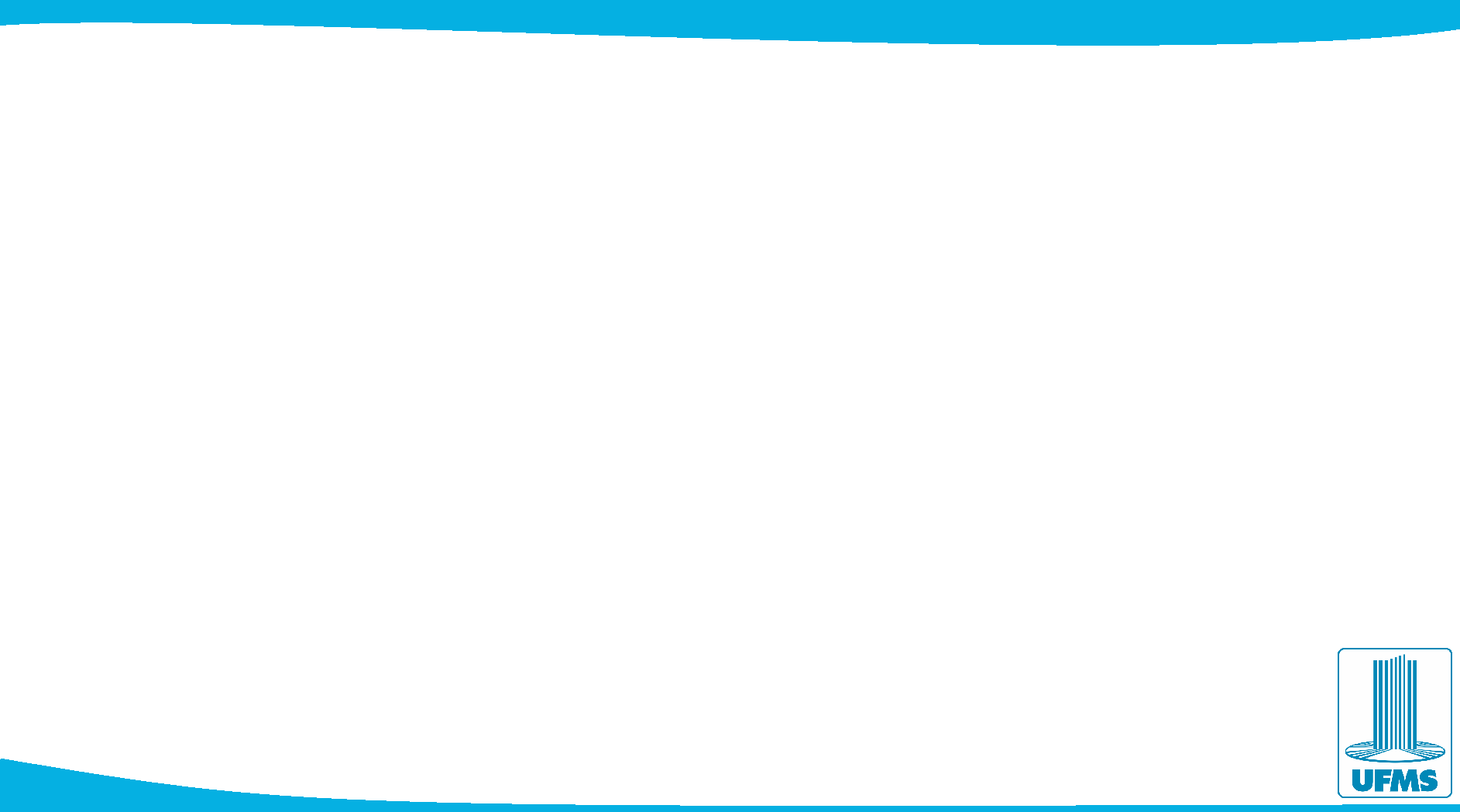 Exemplo de Licitações Sustentáveis
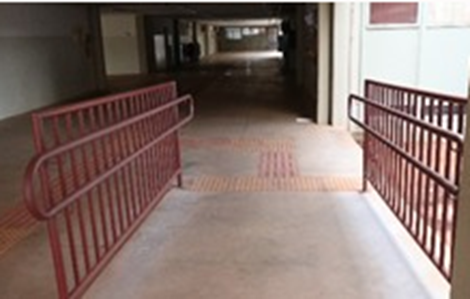 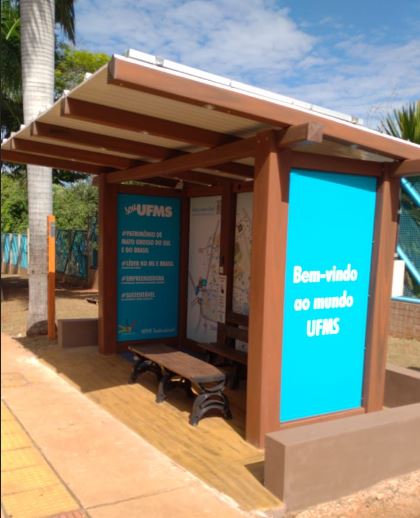 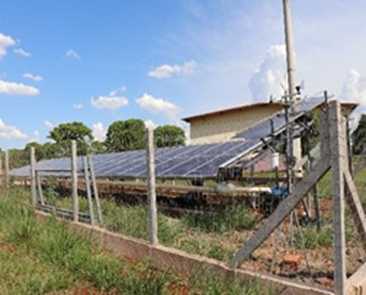 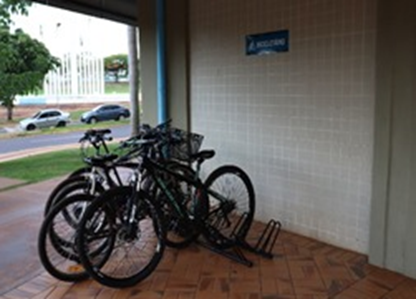 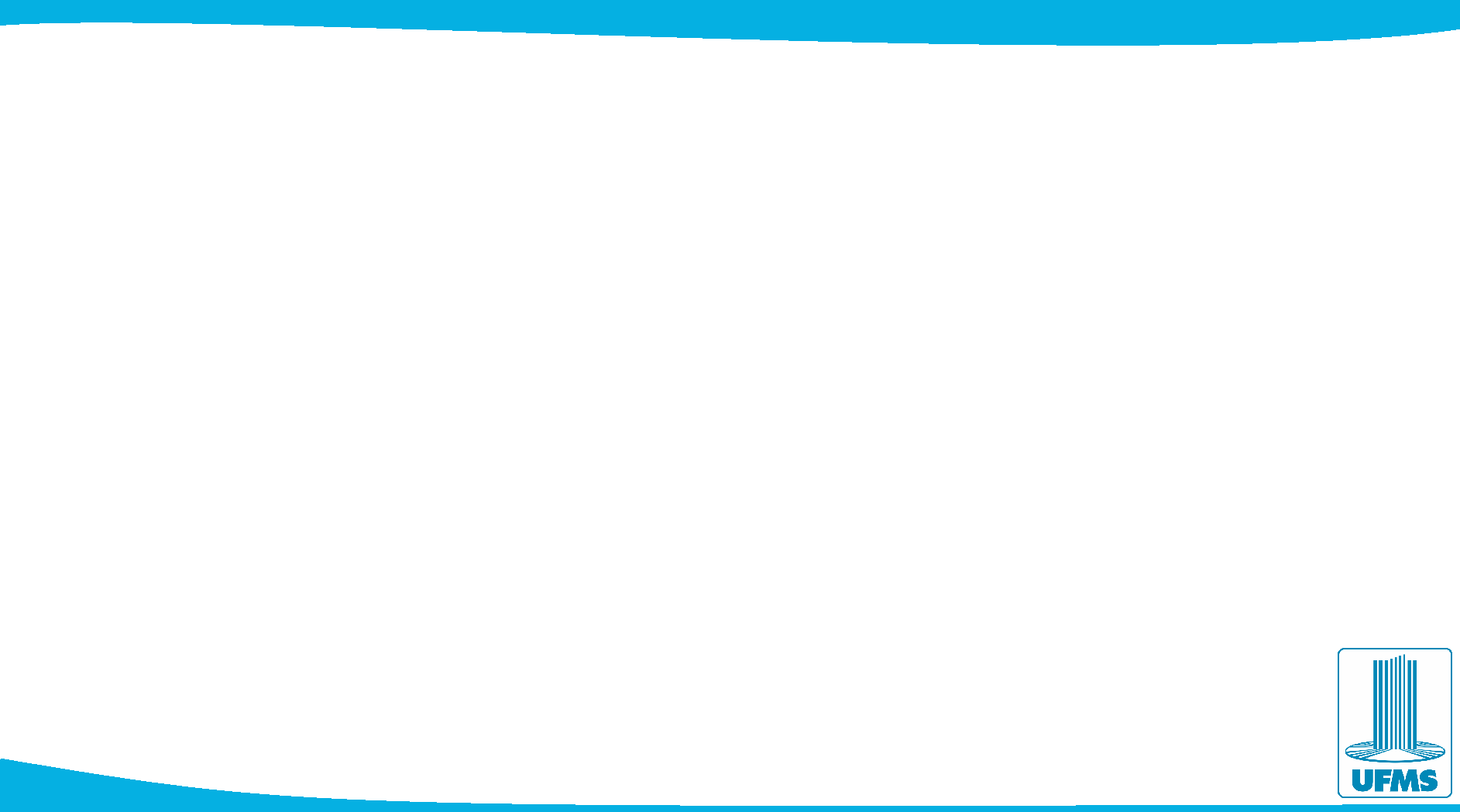 Exemplo de Licitações Sustentáveis - UFMS - I
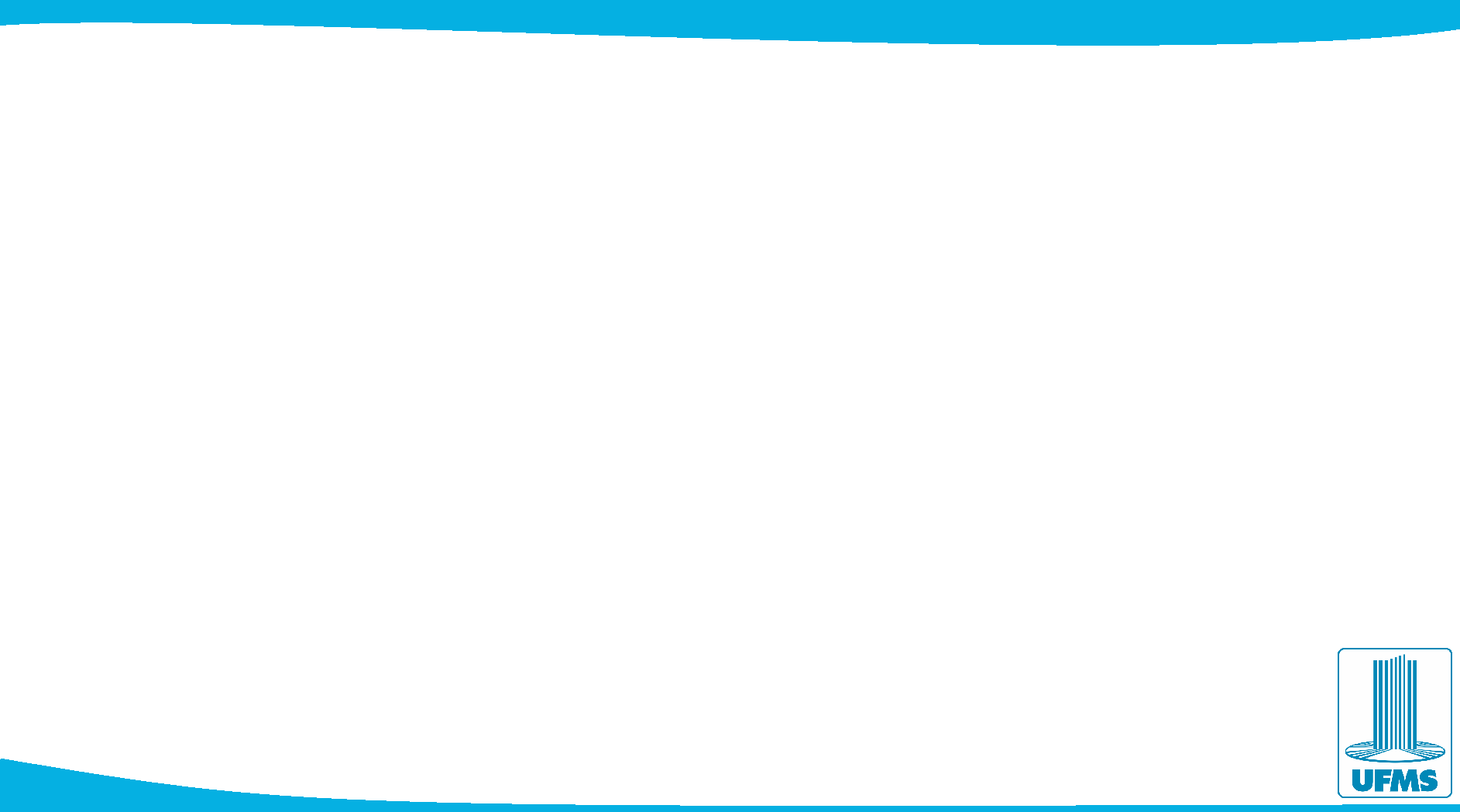 Exemplo de Licitações Sustentáveis - UFMS - II
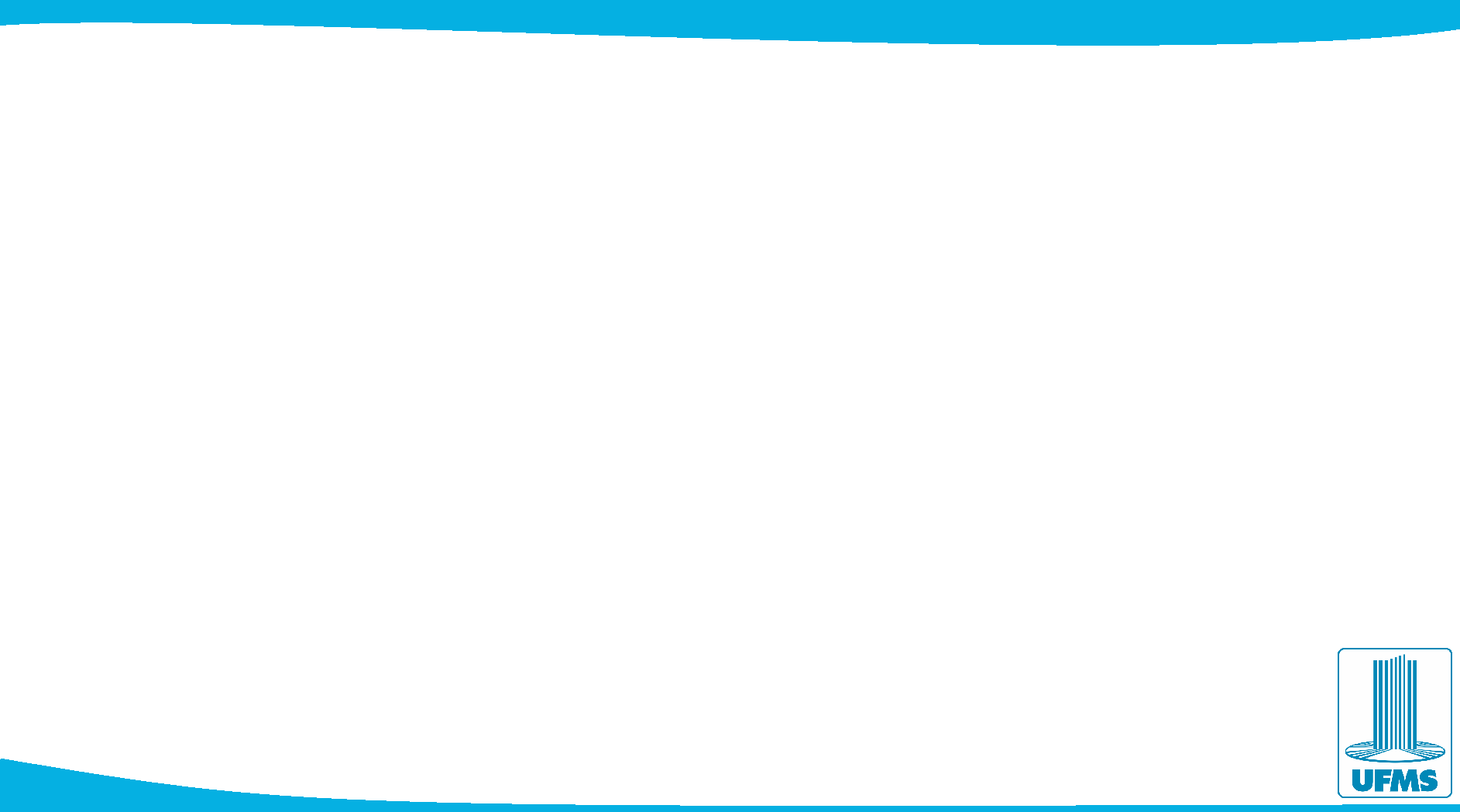 Exemplo de Licitações Sustentáveis - UFMS - III
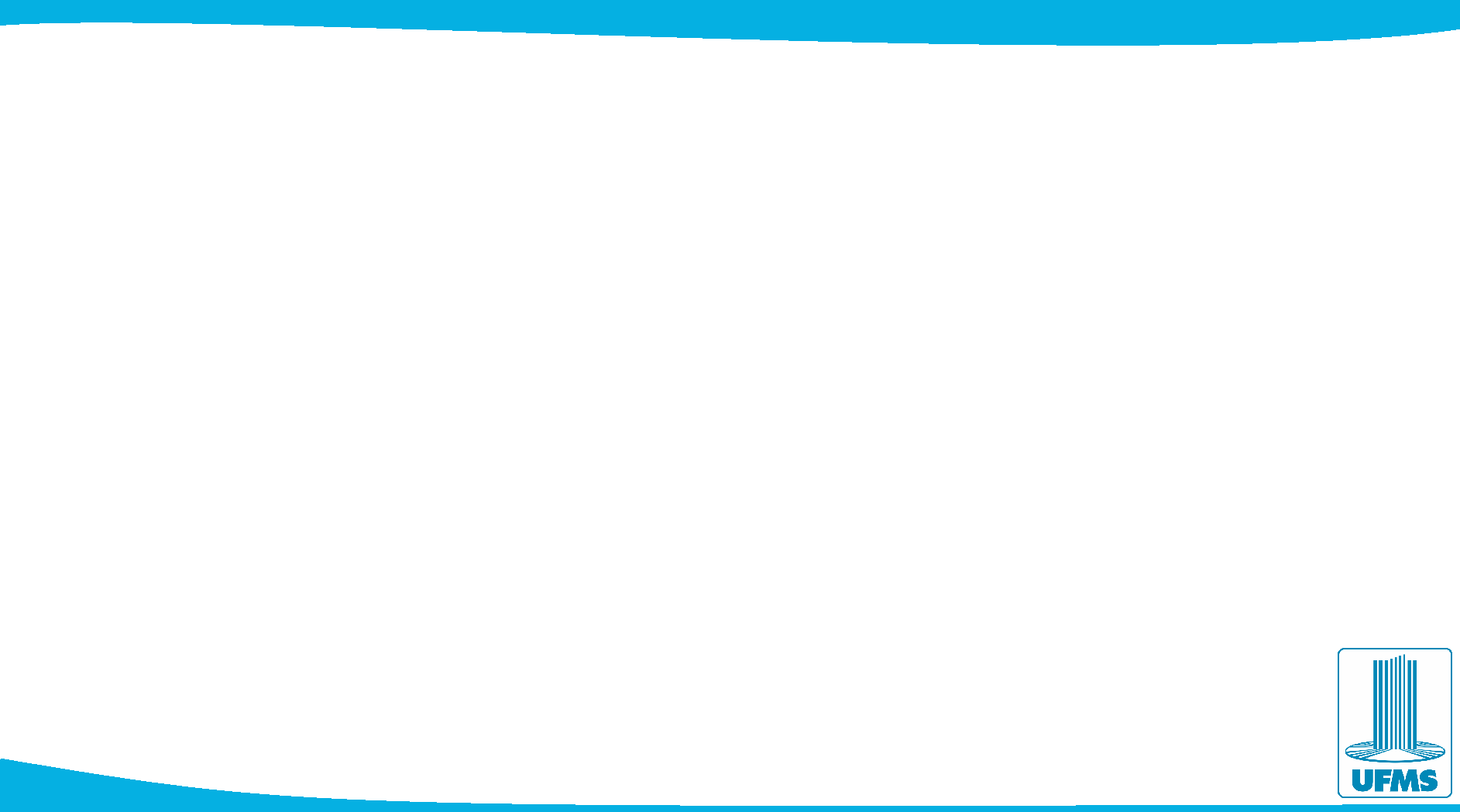 Exemplo de Licitações Sustentáveis - UFMS - IV
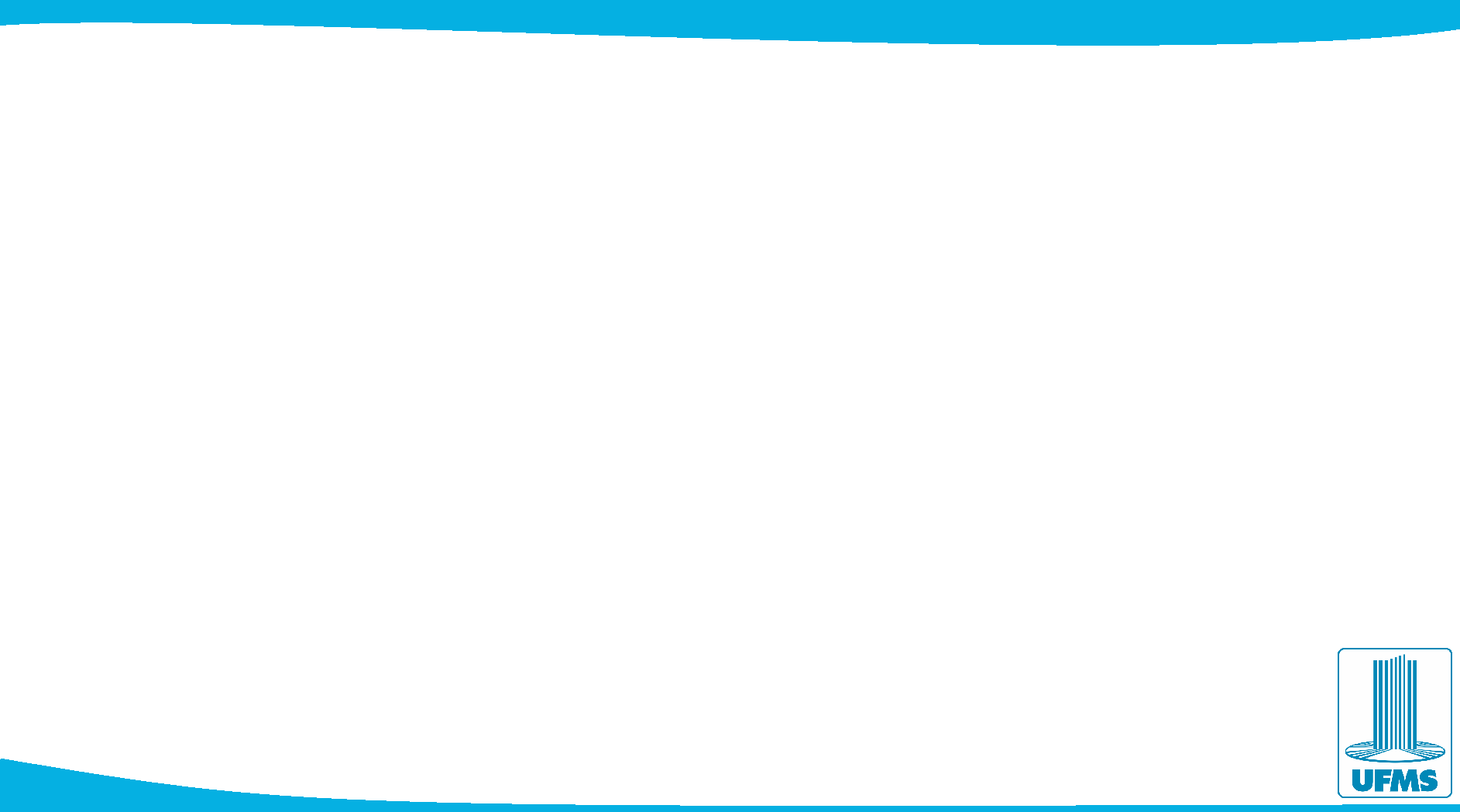 Exemplo de Licitações Sustentáveis - UFMS - V
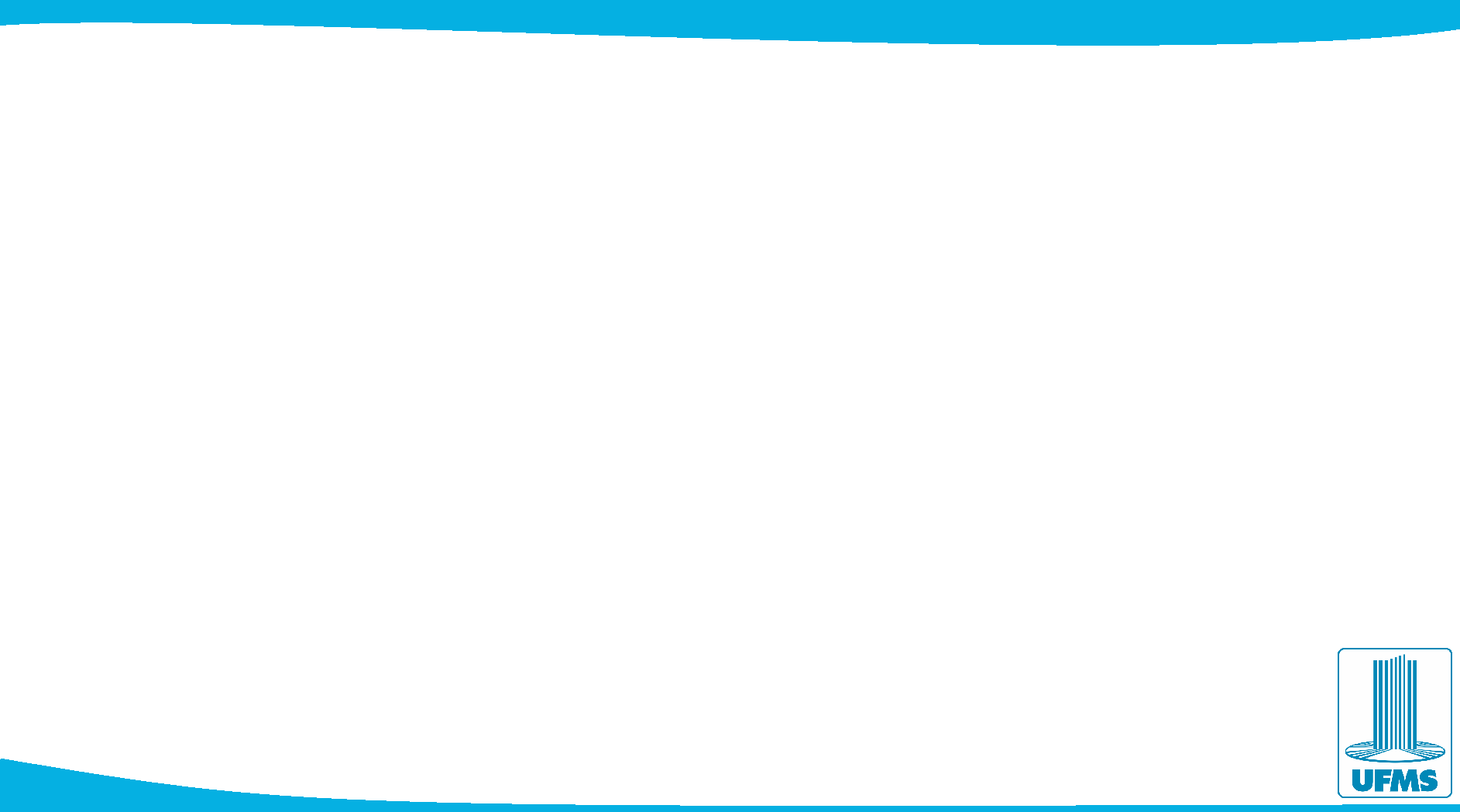 Exemplo de Licitações Sustentáveis - UFMS - VI
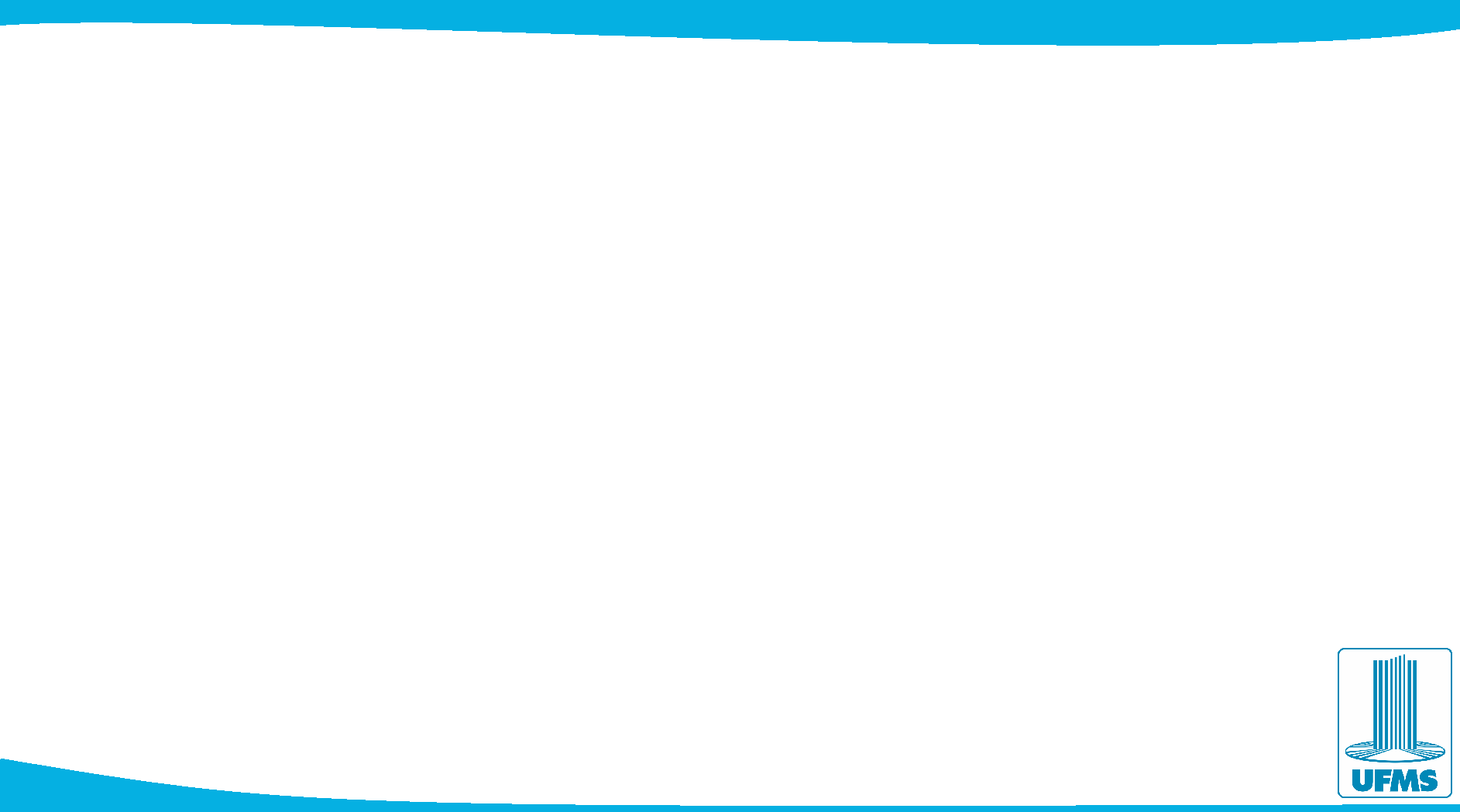 Exemplo de Licitações Sustentáveis - UFMS - VII
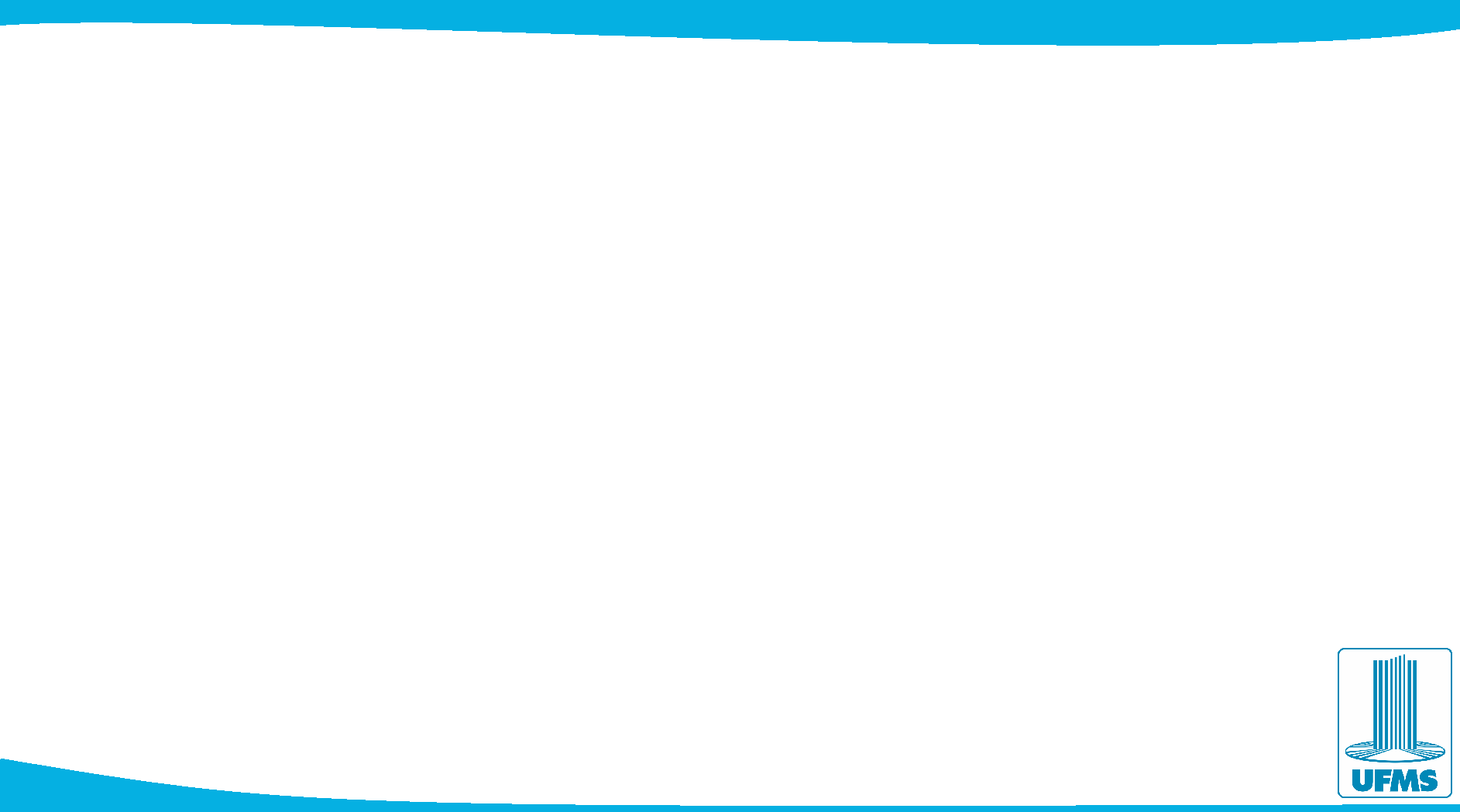 Exemplo de Licitações Sustentáveis - UFMS - VIII
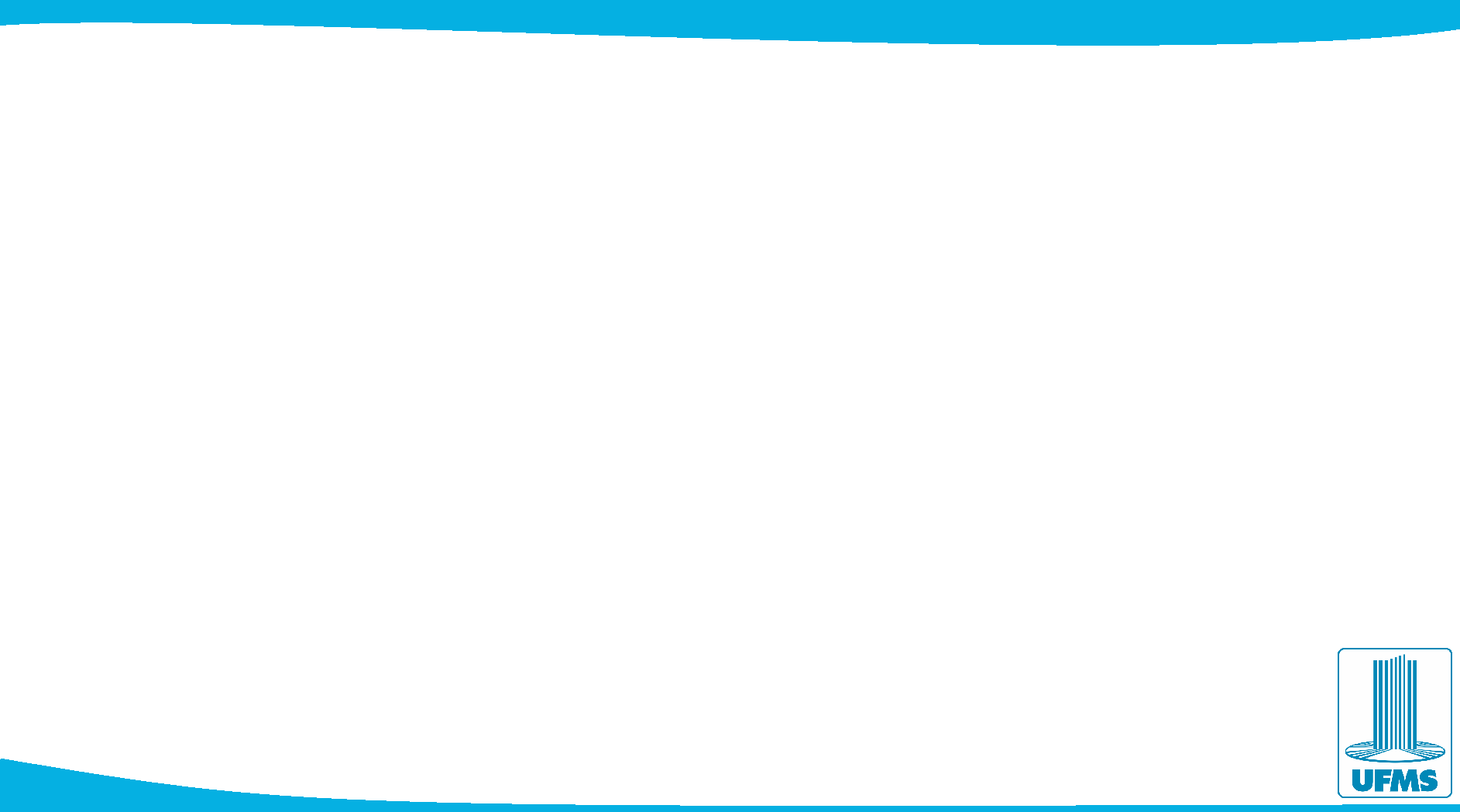 Aquisições de objetos sustentáveis - UFMS
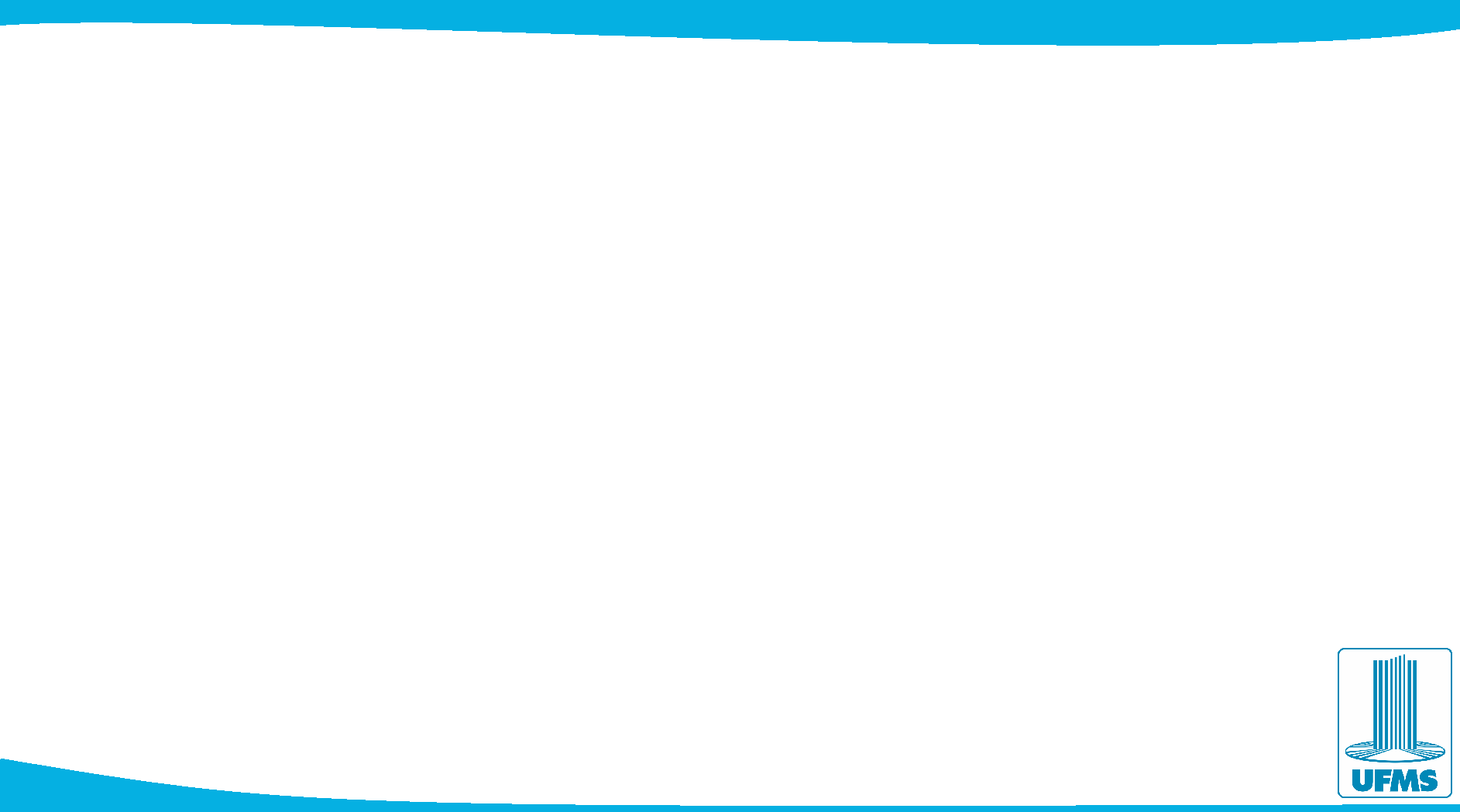 Aquisições de objetos sustentáveis - UFMS
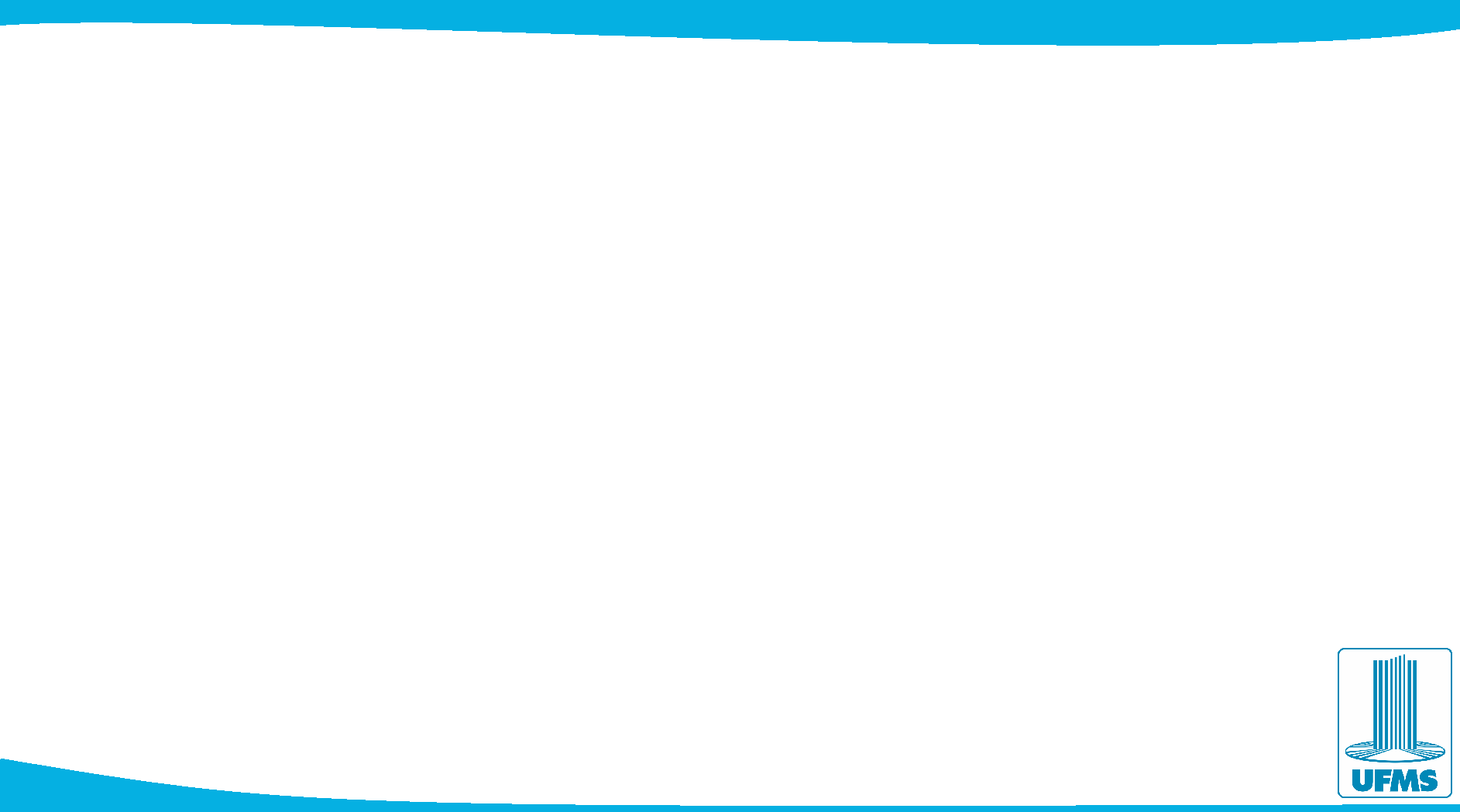 Contratações sustentáveis - UFMS
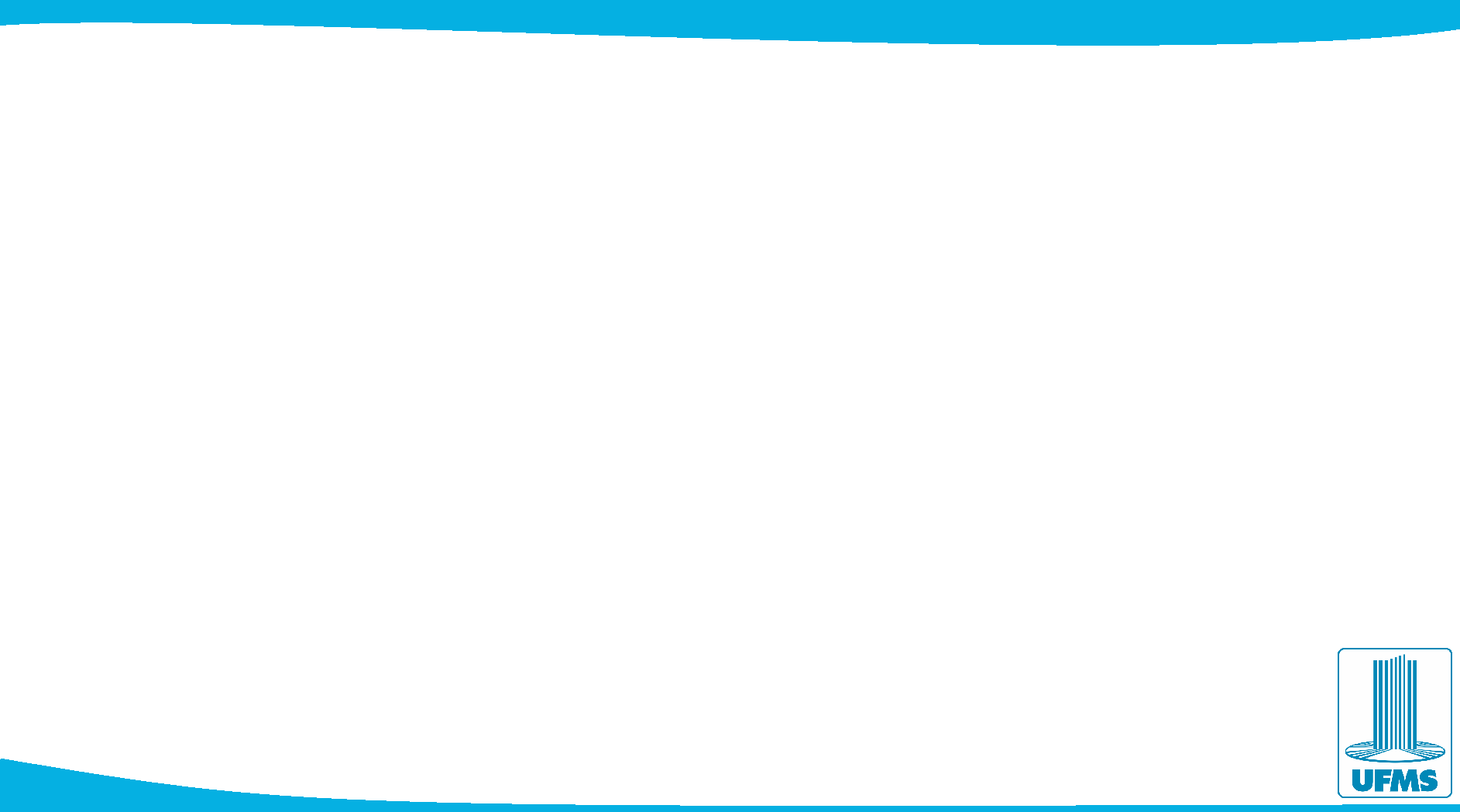 Contratações Sustentáveis - UFMS
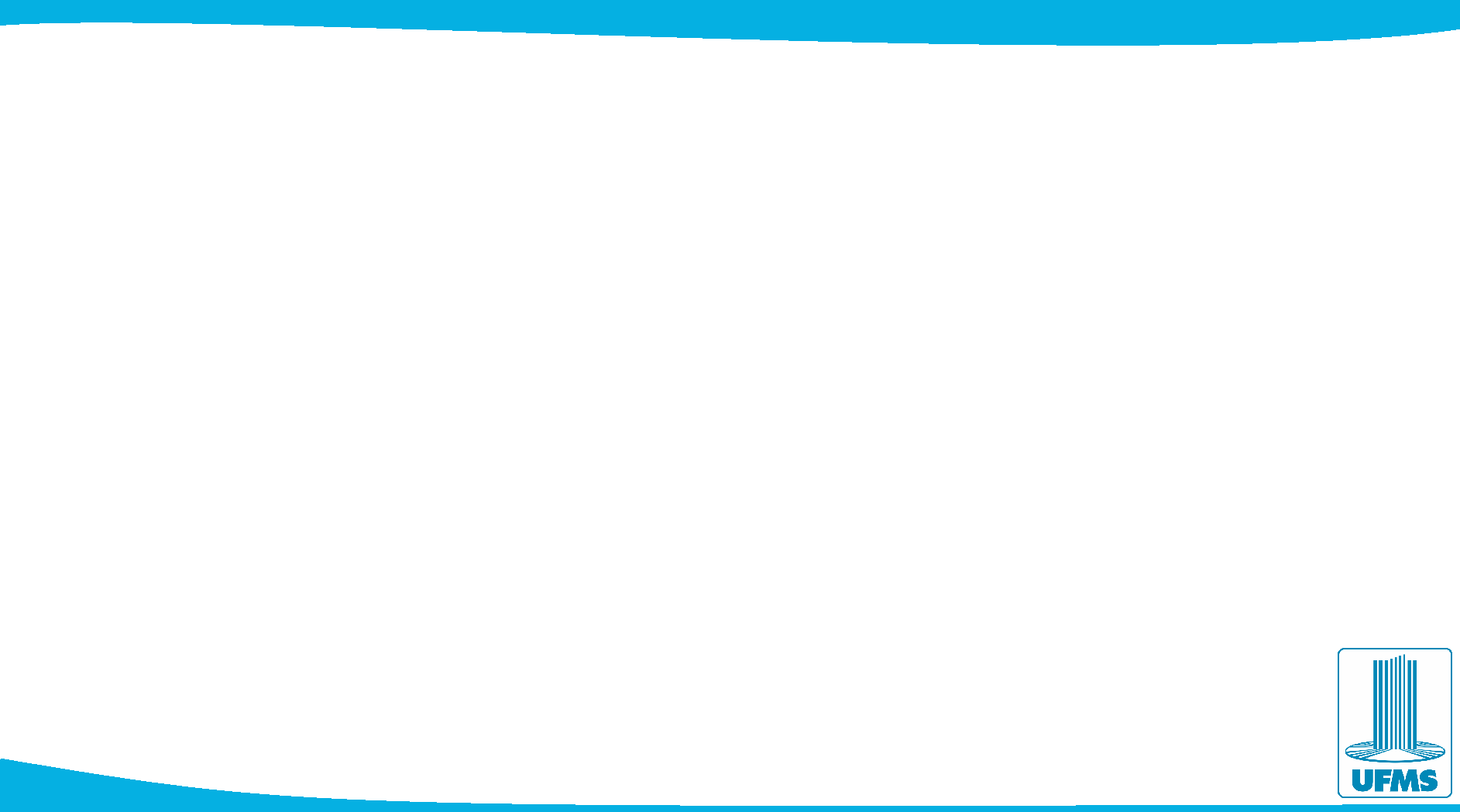 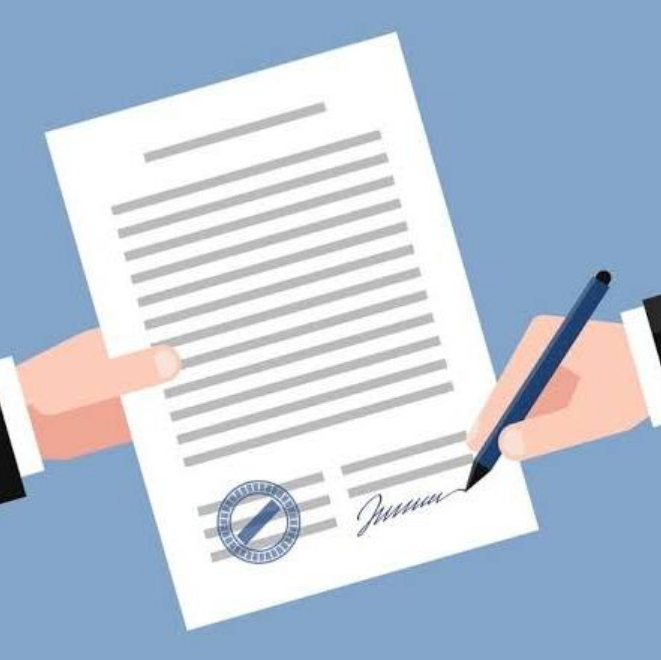 CONTRATO
O contrato é um ajuste celebrado entre órgão ou entidade da Administração Pública e particulares, por meio do qual se estabelece acordo de vontades, para formação de vínculo e estipulação de obrigações recíprocas, sendo necessária a realização de licitação para seleção da empresa ou a contratação direta por dispensa ou inexigibilidade.

A partir da seleção da empresa, providencia-se a formalização do contrato. A gestão do contrato deve assegurar que o acordo estabelecido entre as partes transcorra como previsto.
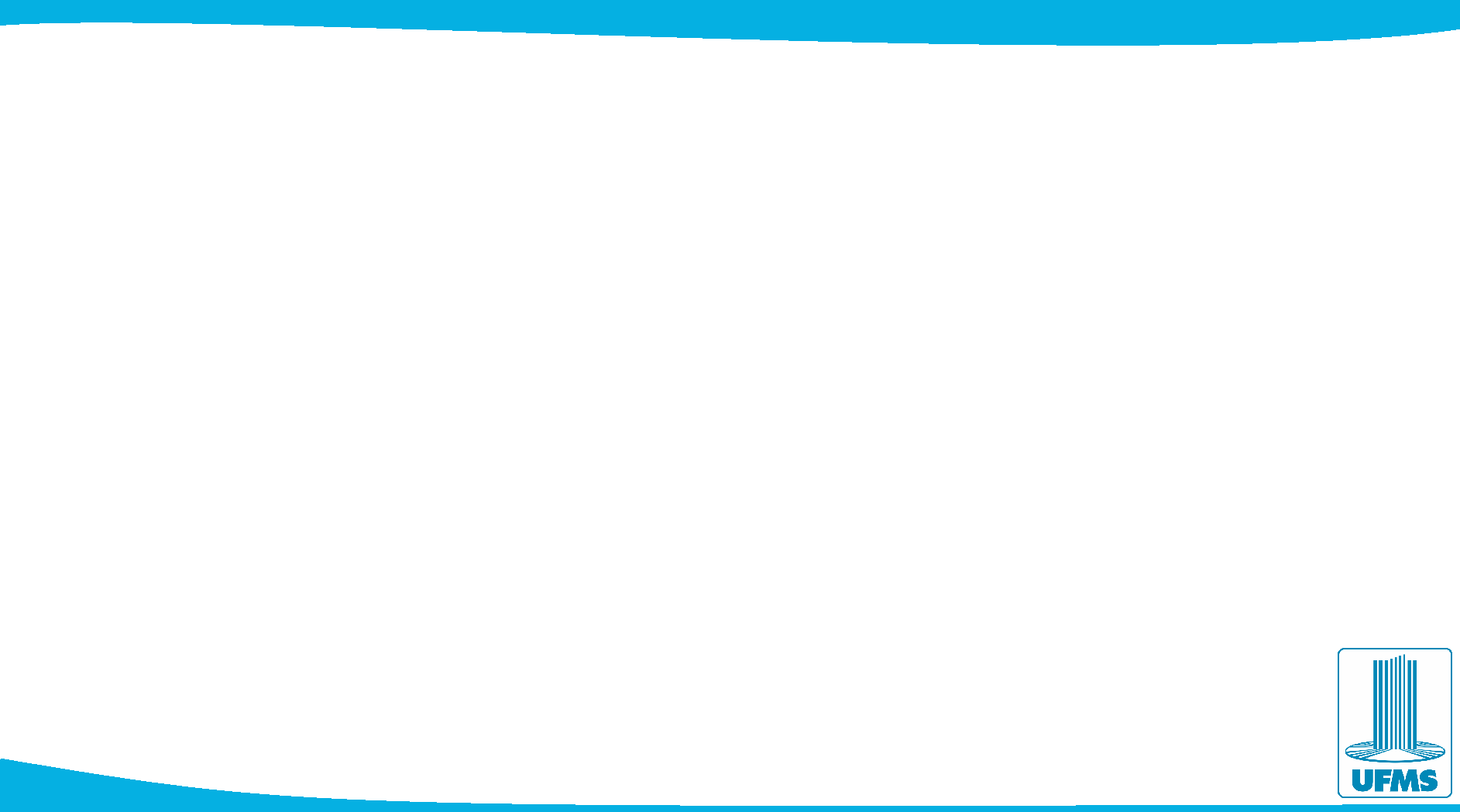 TIPOS DE CONTRATOS
Os seis tipos de contratos no âmbito da administração da UFMS são:

Contrato de prestação de serviços em geral: ajuste firmado entre a UFMS e particulares, no qual a UFMS figura como contratante de serviços a serem remunerados à empresa contratada, após a efetiva execução dos serviços nas condições estabelecidas no instrumento jurídico e no Termo de Referência, tais como demolição, conserto, instalação, montagem, operação, conservação, reparação, adaptação, manutenção, transporte, locação de bens, publicidade, seguro ou trabalhos técnico-profissionais, etc.;
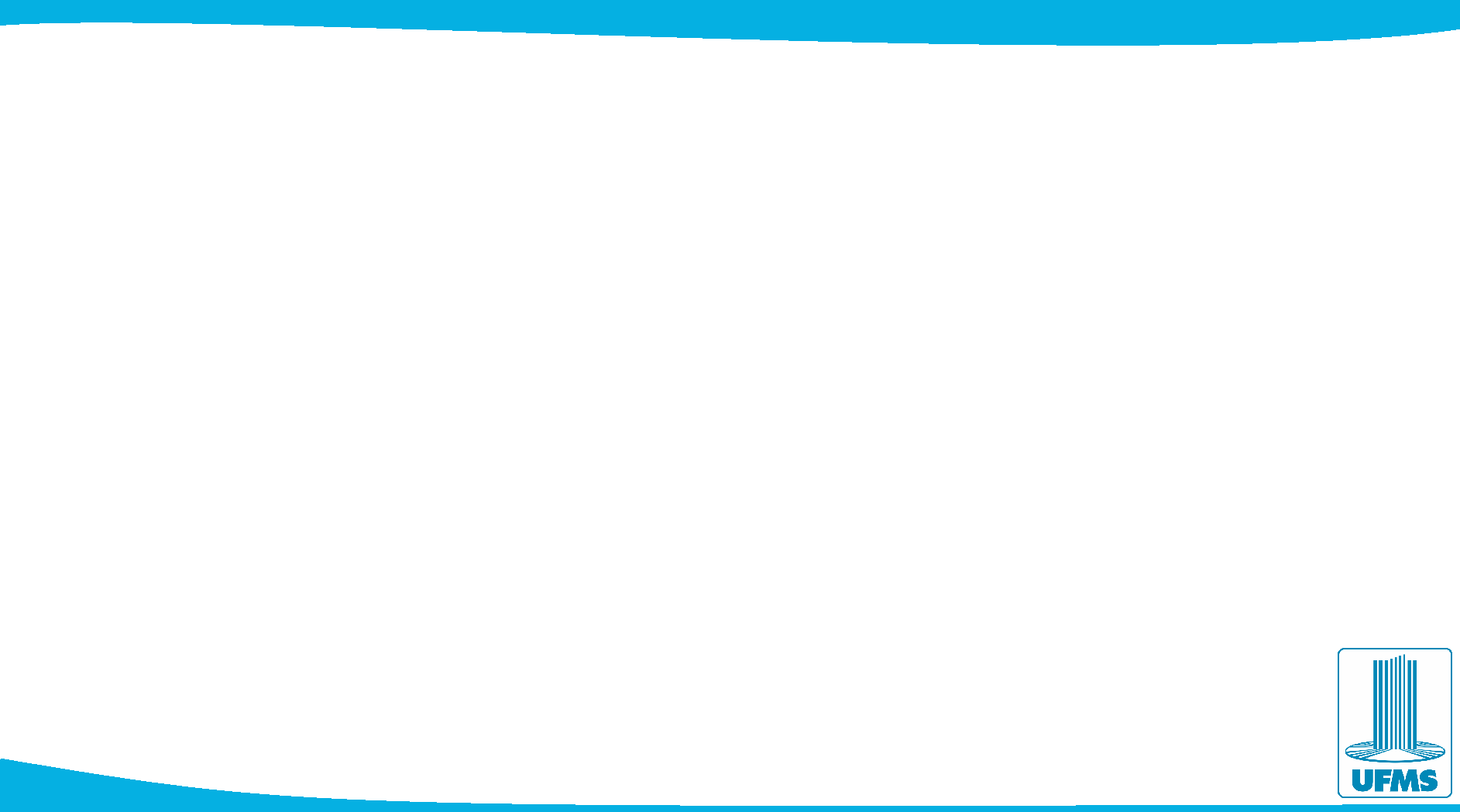 Contrato de arrecadação/concessão: ajuste firmado entre a UFMS e particulares (público/privado), no qual a UFMS figura como Contratada ou Concedente decorrente da concessão de uso de espaço físico a terceiros, para exploração de serviços, mediante pagamento à conta única da União, nas condições estabelecidas no Contrato de Concessão de Uso, tais como cantinas/lanchonete, reprografia, agências bancárias, etc.;

Contrato de serviços com dedicação exclusiva de mão de obra: ajuste firmado
entre a UFMS e particular, em que, por via de regra, os empregados da contratada são alocados para trabalhar continuamente nas dependências da Instituição, muitas vezes com dedicação exclusiva. A execução dos serviços segue uma rotina específica estabelecida e supervisionada pelo órgão. São os contratos típicos de “terceirização” (limpeza, vigilância, apoio administra-
tivo, etc.);
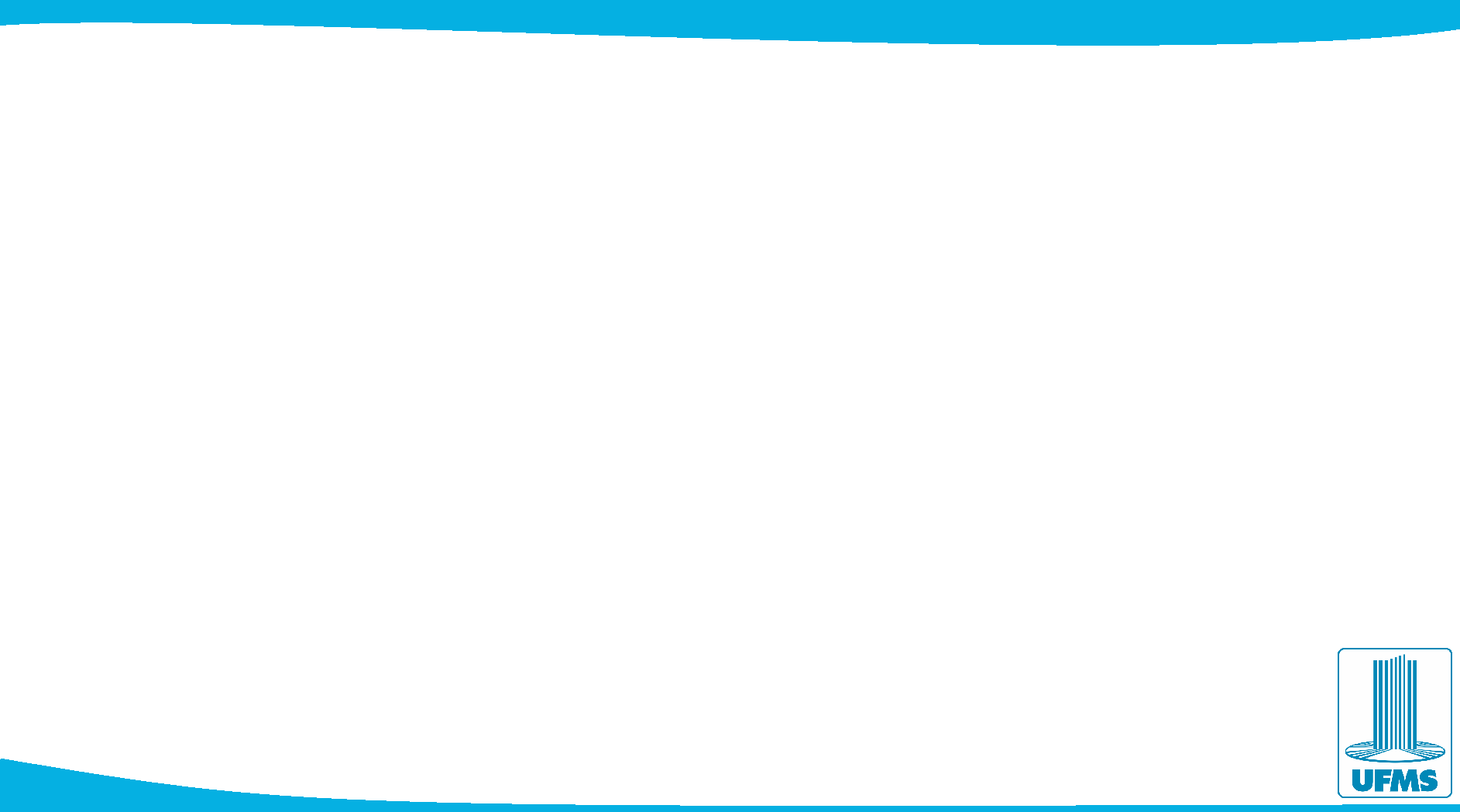 Contrato de obras: ajuste firmado entre a UFMS e empresa de engenharia, para execução de serviço de construção, reforma, fabricação, recuperação ou ampliação, realizada por execução indireta; e


Contrato de prestação de serviços de tecnologia da informação: ajuste firmado entre a UFMS e particular, para contratação de Soluções de Tecnologia da Informação, de acordo com as especificações contidas no Termo de Referência ou Projeto Básico elaborado pela Equipe de Planejamento e Contratação.
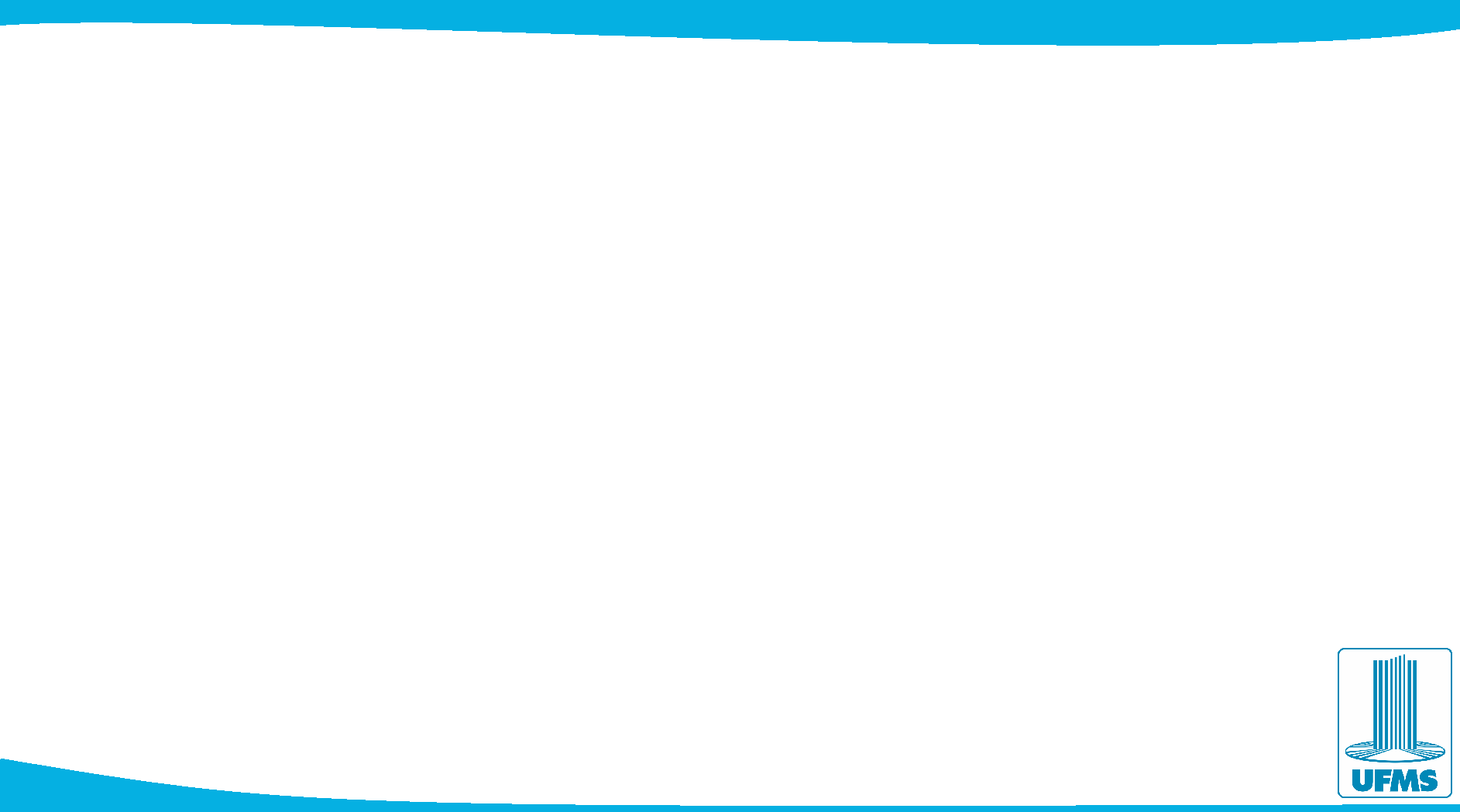 Contrato com Fundação de Apoio: ajuste firmado entre a UFMS e Fundação de Apoio credenciada, no qual a UFMS figura como contratante da prestação de serviços de gestão administrativa e financeira necessários à consecução de Projetos de Ensino, Pesquisa, Extensão, empreendedorismo, inovação tecnológica e desenvolvimento institucional, a serem executados nas condições estabelecidas no Instrumento Jurídico e no Plano de Trabalho, cujo pagamento pela prestação dos serviços se dá por meio de ressarcimento das despesas operacionais e administrativas da Fundação de Apoio.
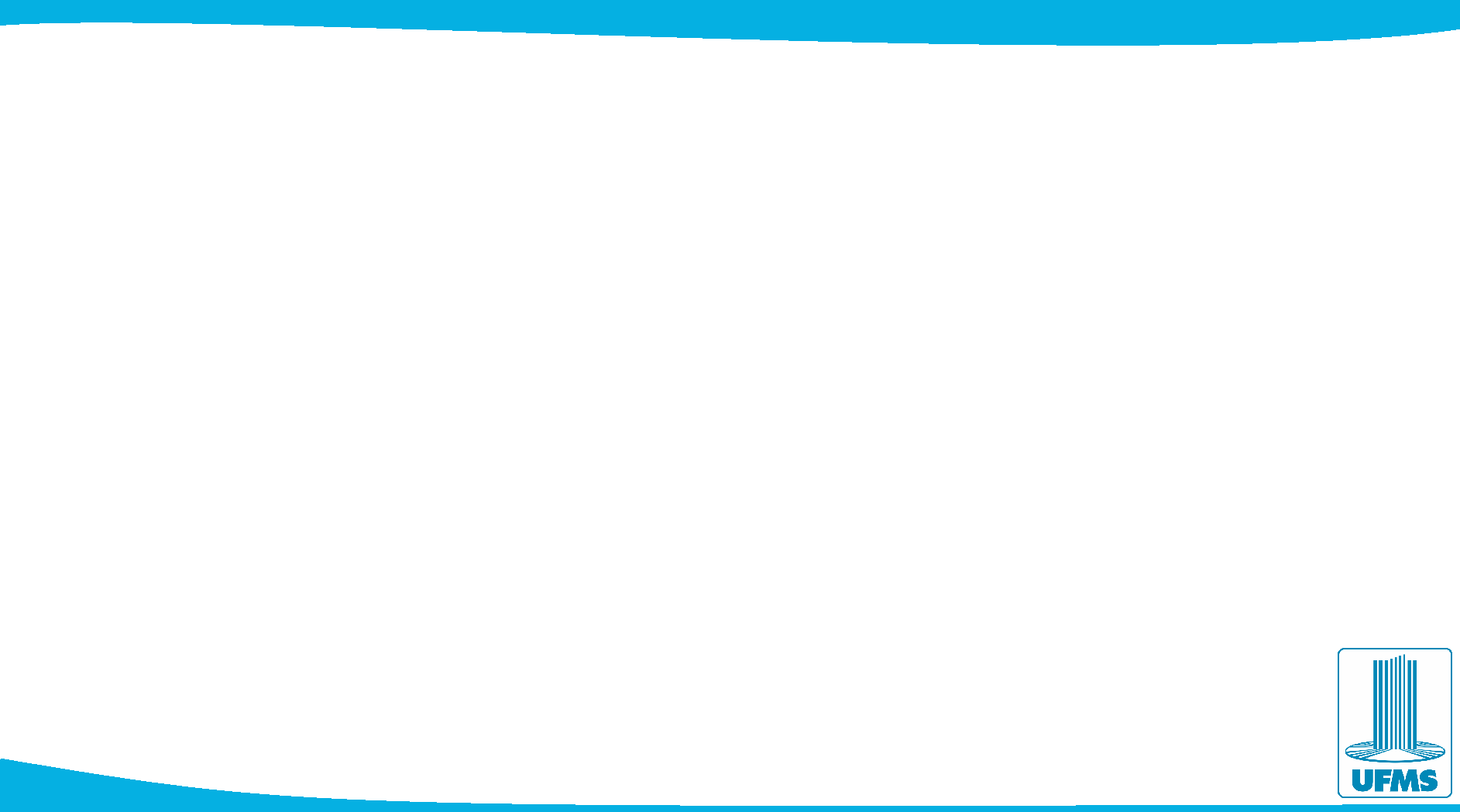 FORMAS DE PRESTAÇÃO DE SERVIÇOS - FORMA CONTÍNUA E NÃO CONTÍNUA
Conforme previsto na Instrução Normativa nº 5, DE 25 DE MAIO DE 2017: 

Art. 15. Os serviços prestados de forma contínua são aqueles que, pela sua essencialidade, visam atender à necessidade pública de forma permanente e contínua, por mais de um exercício financeiro, assegurando a integridade do patrimônio público ou o funcionamento das atividades finalísticas do órgão ou entidade, de modo que sua interrupção possa comprometer a prestação de um serviço público ou o cumprimento da missão institucional.

Parágrafo único. A contratação de serviços prestados de forma contínua deverá observar os prazos previstos no art. 57 da Lei nº 8.666, de 1993.

Exemplo: vigilância, limpeza e asseio, apoio administrativo e operacional, etc.
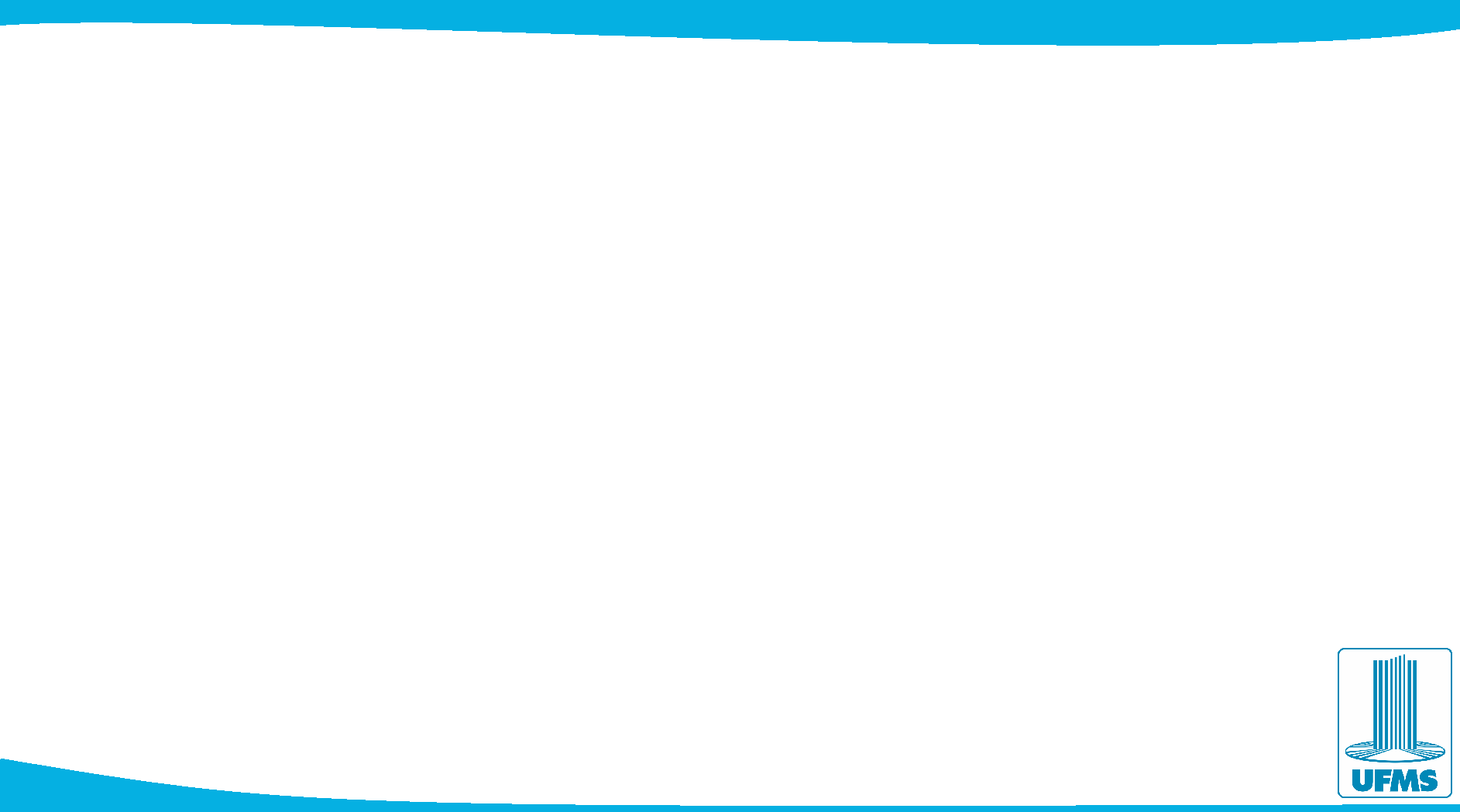 FORMAS DE PRESTAÇÃO DE SERVIÇOS - FORMA CONTÍNUA E NÃO CONTÍNUA
Art. 16. Os serviços considerados não continuados ou contratados por escopo são aqueles que impõem aos contratados o dever de realizar a prestação de um serviço específico em um período predeterminado, podendo ser prorrogado, desde que justificadamente, pelo prazo necessário à conclusão do objeto, observadas as hipóteses previstas no § 1º do art. 57 da Lei nº 8.666, de 1993.

 Exemplos: obra, manutenção pontual de equipamento , etc.
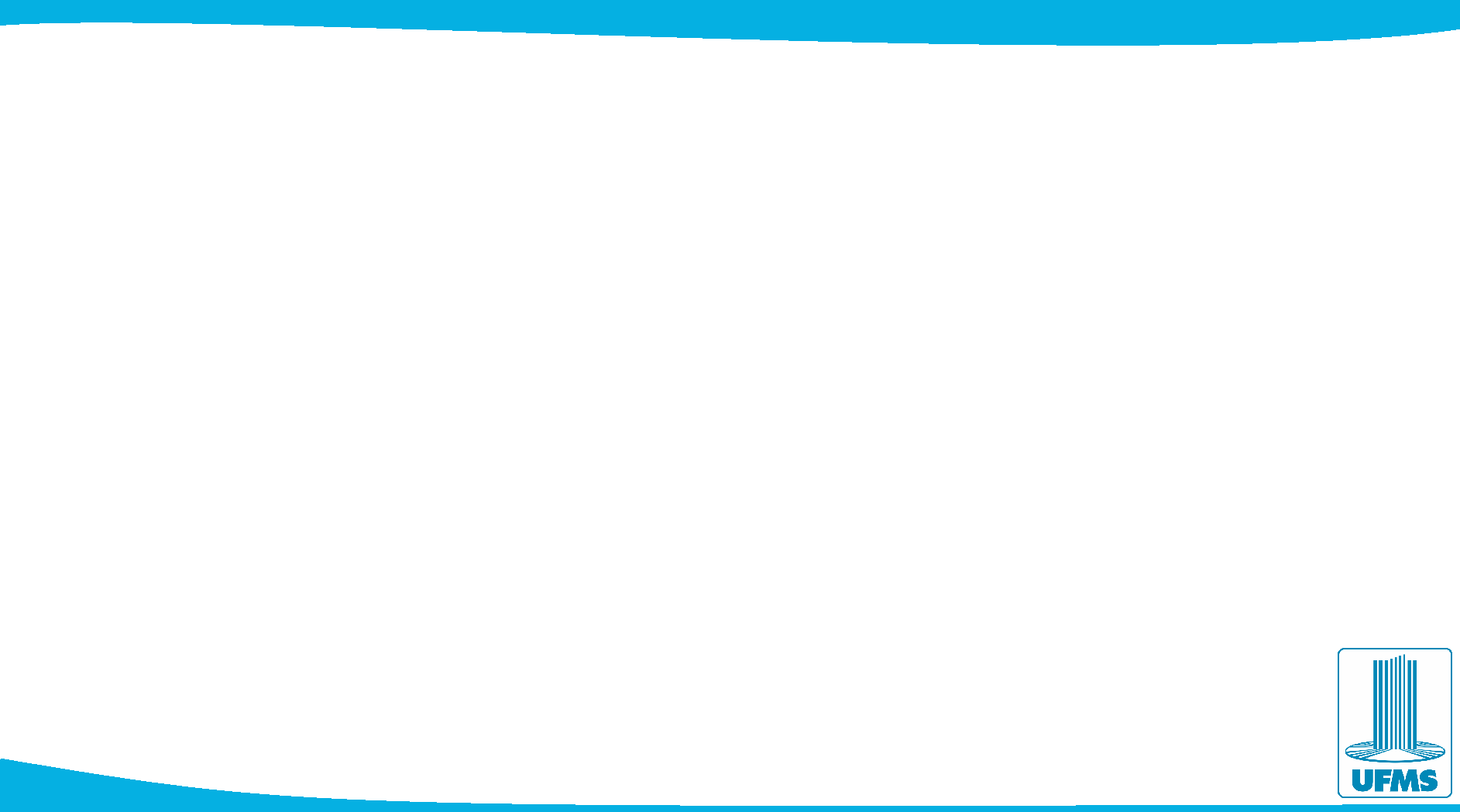 GESTÃO E FISCALIZAÇÃO DE CONTRATOS
O Gestor de Contrato e Fiscais, bem como seus substitutos, deverão ser formalmente designados até a data de início da execução contratual, e, preferencialmente, constar as respectivas indicações no processo administrativo.

Caberá à Unidade requisitante a indicação de servidores que atuarão como Gestor do Contrato e Fiscais, além de seus substitutos, sendo designados pela autoridade competente para a assinatura do contrato por meio de Portaria.
  
O exercício da gestão/fiscalização de contratos consiste em obrigação adicional dos servidores da UFMS.
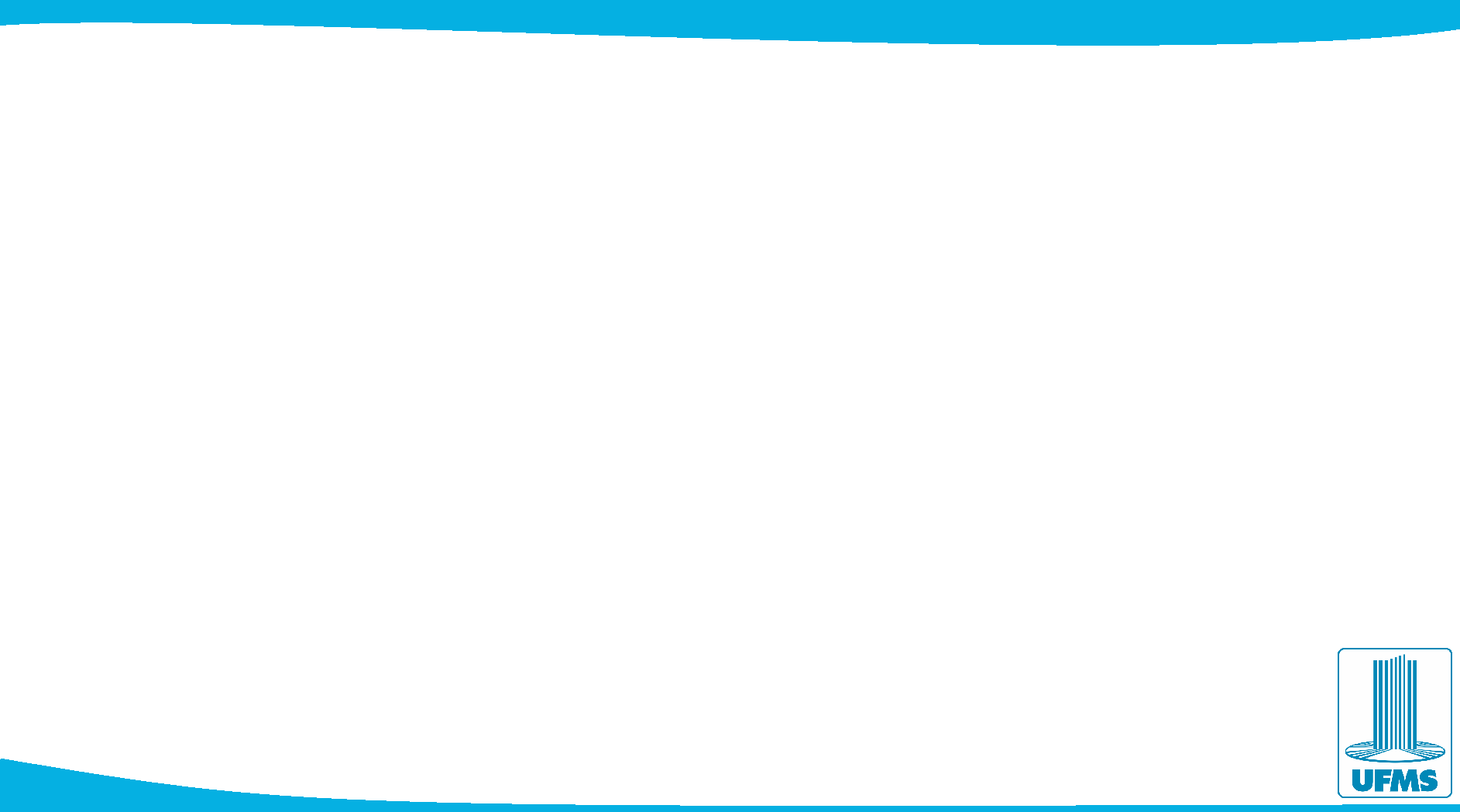 GESTÃO E FISCALIZAÇÃO DE CONTRATOS
A recusa ao encargo de gerir/fiscalizar o contrato somente poderá ocorrer quando for impedido ou suspeito o agente público, quando exercer função na administração incompatível com a gestão/fiscalização, observando o princípio da segregação de funções, entre outros.

Quando houver deficiências e limitações técnicas que possam impedir o diligente cumprimento do exercício de suas atribuições, os Gestores e Fiscais deverão expô-las ao superior hierárquico.
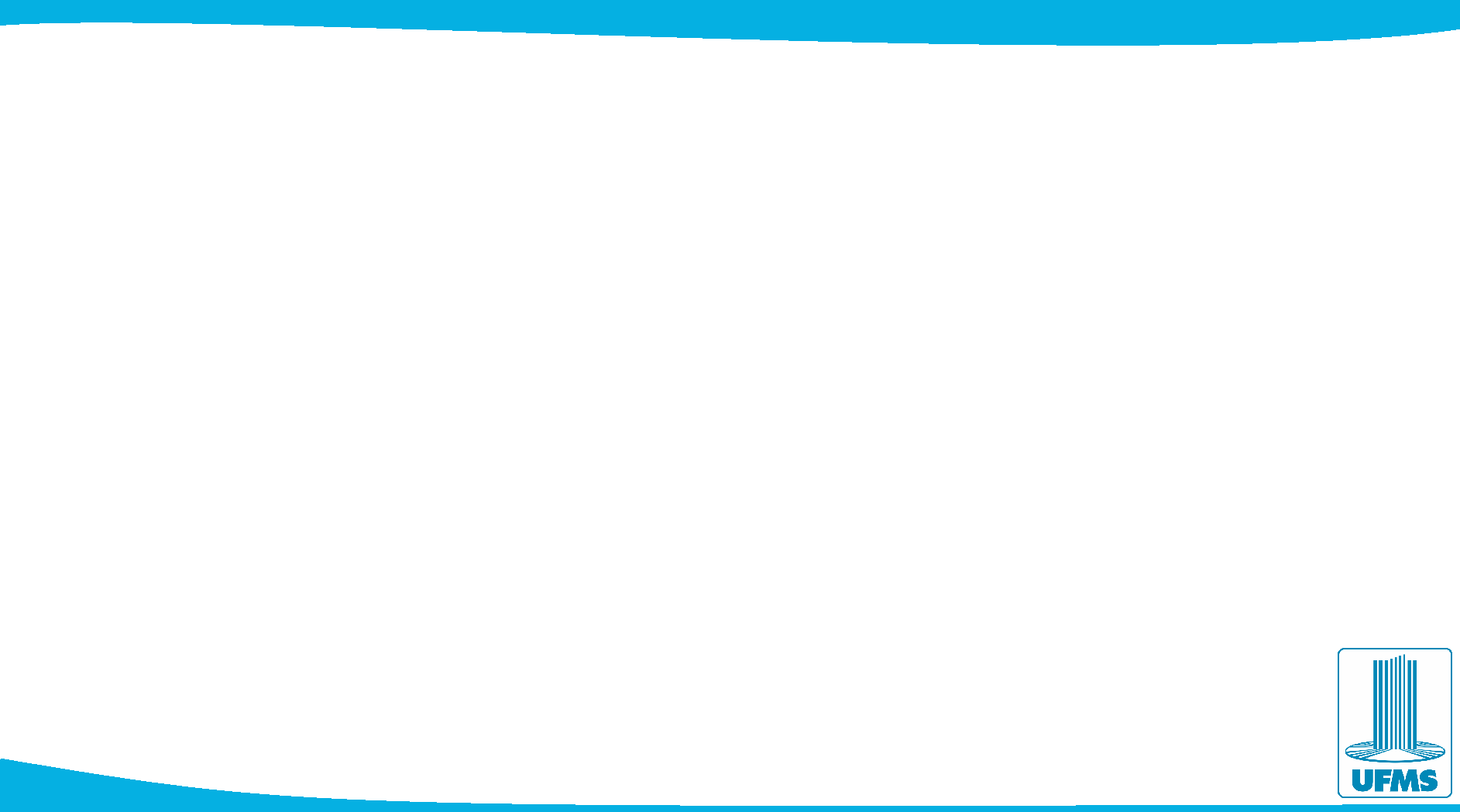 GESTÃO E FISCALIZAÇÃO DE CONTRATOS - FUNÇÕES
Gestor de Contrato: é o representante da administração, designado para acompanhar e fiscalizar a execução do contrato, devendo coordenar e comandar todo o processo de fiscalização.

Fiscalização Técnica: é o acompanhamento com o objetivo de avaliar a execução do objeto nos moldes contratados e, se for o caso, aferir se a quantidade, qualidade, tempo e modo da prestação dos serviços estão compatíveis com os indicadores de níveis mínimos de desempenho estipulados no ato convocatório, para efeito de pagamento conforme o resultado. Conforme o caso, consolida as avaliações do Fiscal Setorial.
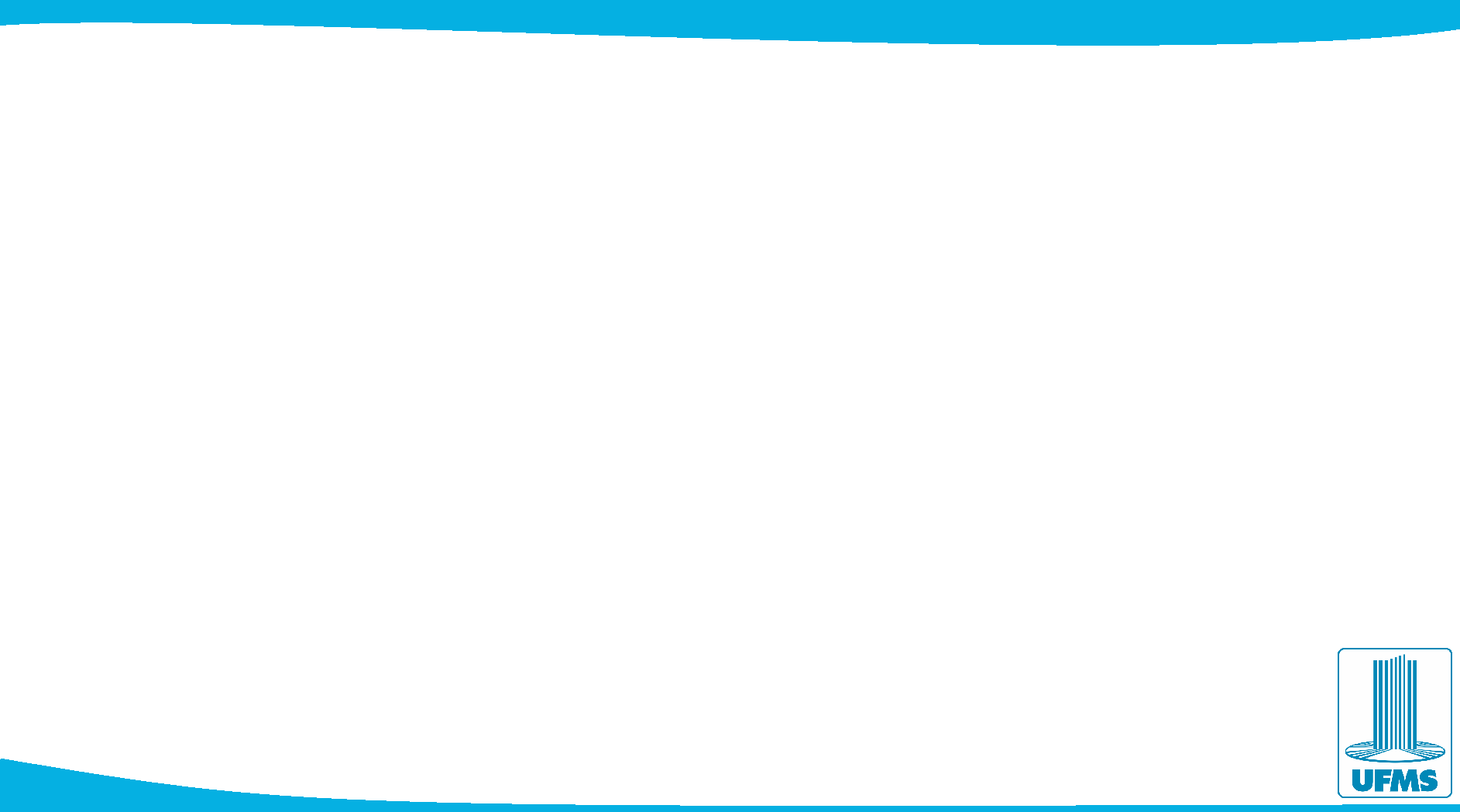 GESTÃO E FISCALIZAÇÃO DE CONTRATOS - FUNÇÕES
Fiscalização Administrativa: é o acompanhamento dos aspectos administrativos da execução dos serviços nos contratos e quando se tratar de regime de dedicação exclusiva de mão de obra, acompanhar o cumprimento junto à Contratada das obrigações previdenciárias, fiscais e trabalhistas, bem como quanto às providências tempestivas nos casos de inadimplemento.

Fiscalização Setorial: é o acompanhamento da execução do contrato nos aspectos técnicos ou administrativos, quando a prestação dos serviços ocorrer concomitantemente em setores distintos ou prédios distintos de uma mesma Unidade.
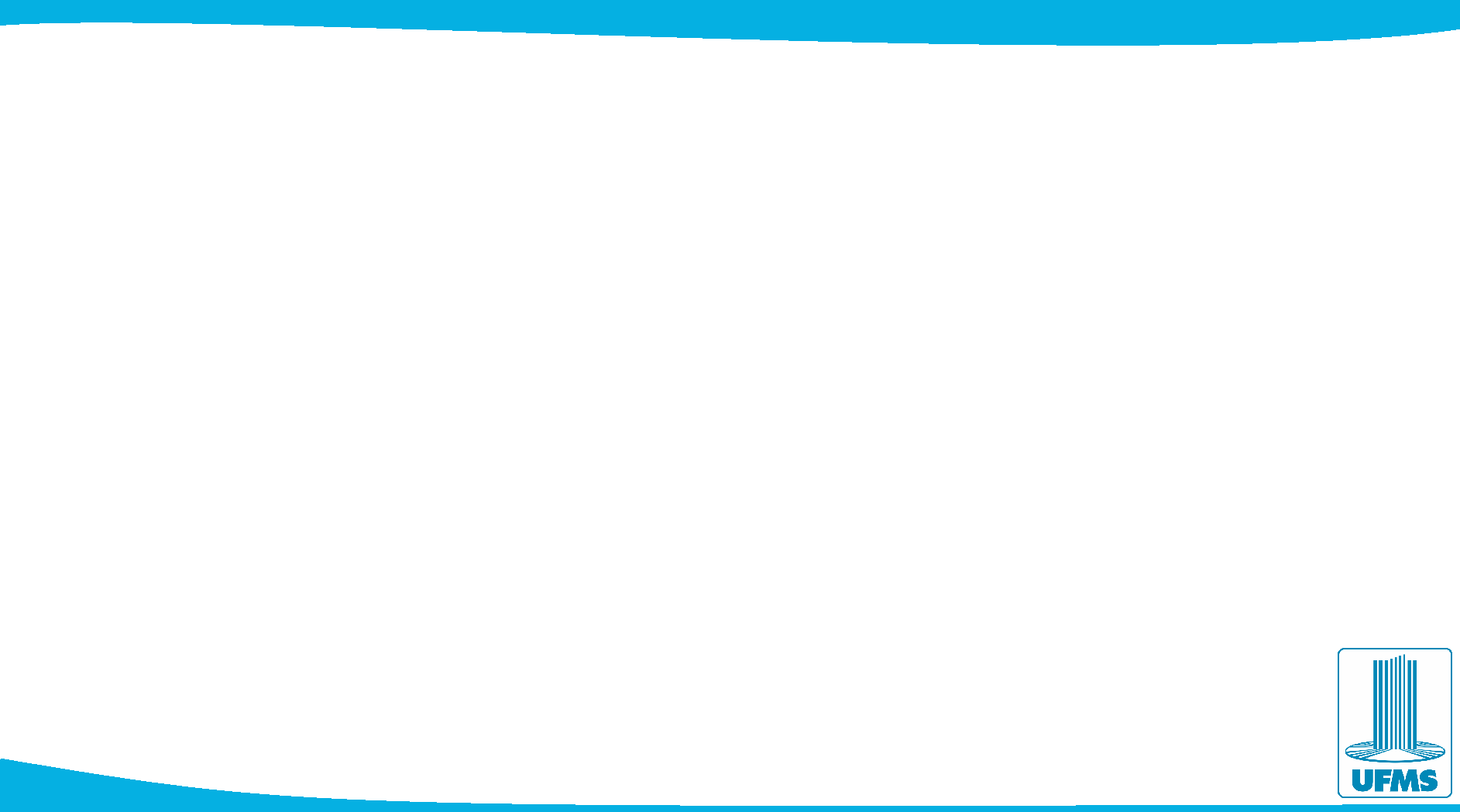 GESTÃO E FISCALIZAÇÃO DE CONTRATOS - FUNÇÕES CONTRATOS COM FUNDAÇÃO DE APOIO
Coordenador do Projeto: é o responsável direto pela execução técnica do projeto, objeto do contrato com Fundação de Apoio credenciada.

Gestor do Contrato com Fundação de Apoio: é o representante da administração, designado para acompanhar a execução administrativa do contrato, devendo coordenar e comandar todo o processo de fiscalização.

Fiscal Técnico do Contrato com Fundação de Apoio: é o representante da administração responsável pelo acompanhamento com o objetivo de avaliar a execução do objeto nos moldes contratados e, se for o caso, aferir se a quantidade, qualidade tempo e modo da prestação dos serviços estão compatíveis com os indicadores de níveis mínimos de desempenho estipulados no Plano de Trabalho.
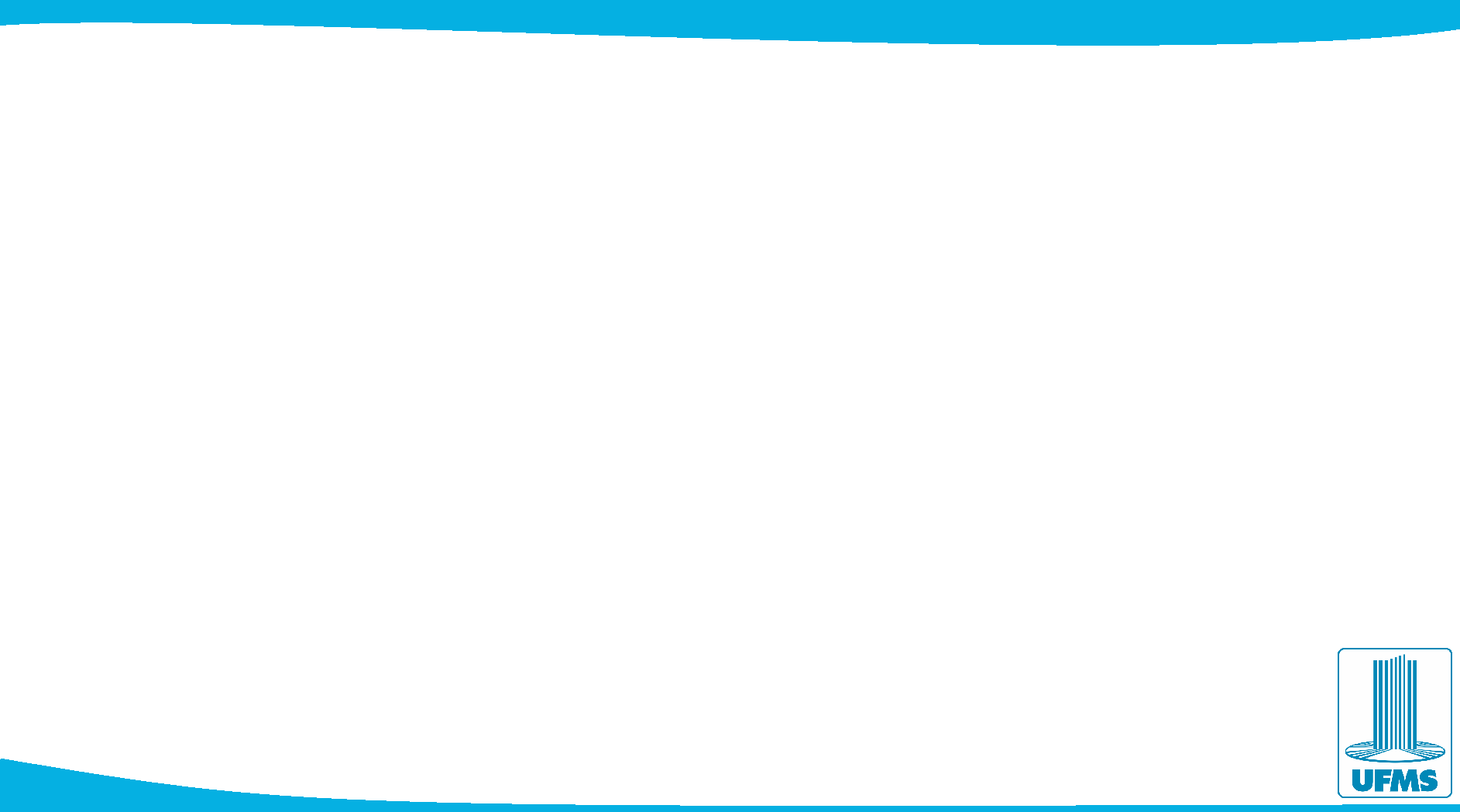 MATERIAIS DE APOIO
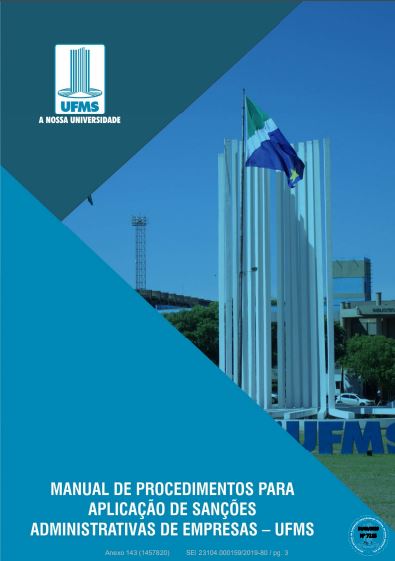 Manual de Procedimentos para Aplicação de Sanções Administrativas de Empresas – UFMS, publicado em agosto de 2019, trazendo orientações e parametrização quanto a aplicação de sanções administrativas de empresas, no âmbito da UFMS; e
Manual de Gestão e Fiscalização de Contratos da Fundação Universidade Federal de Mato Grosso do Sul, nortear os gestores e os respectivos fiscais a exercerem os procedimentos administrativos necessários para o alcance de uma eficiente gestão e fiscalização.
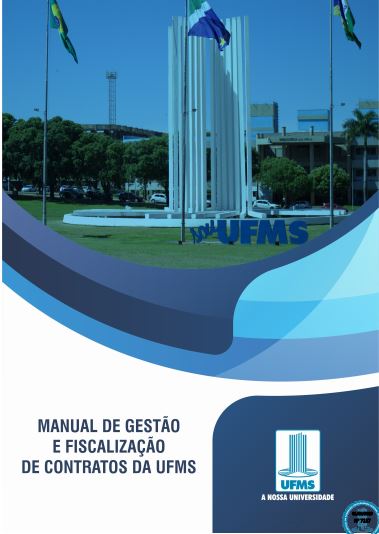 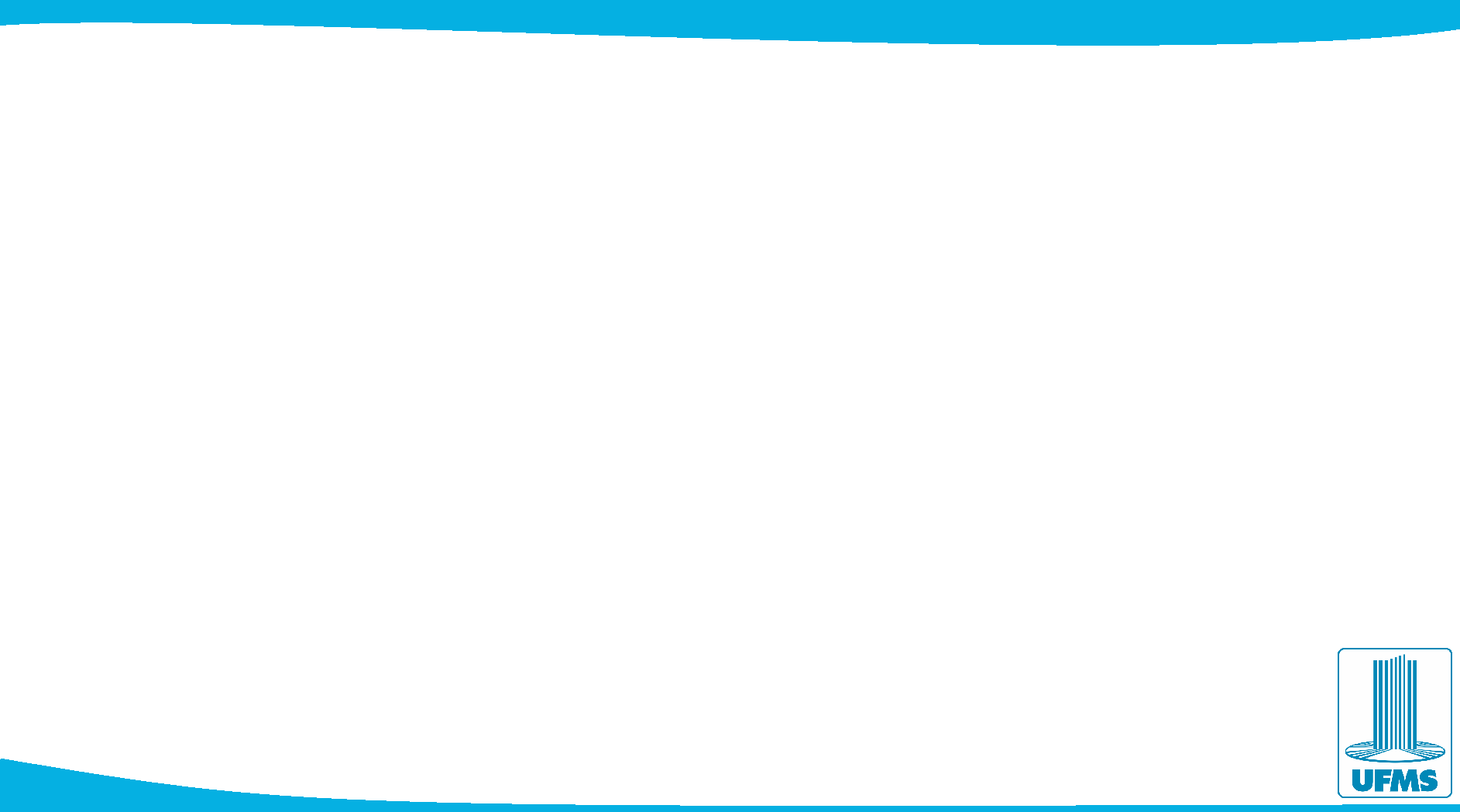 INSTRUÇÃO NORMATIVA Nº 5-PROADI/UFMS, DE 24 DE FEVEREIRO DE 2021.
Dispõe sobre diretrizes e procedimentos para gestão e fiscalização dos contratos celebrados entre a Fundação Universidade Federal de Mato Grosso do Sul e Fundações de Apoio.

Página eletrônica com orientações pontuais de Gestão e Fiscalização Contratual para cada tipo de contrato, link de acesso:

https://proadi.ufms.br/areadogestor/
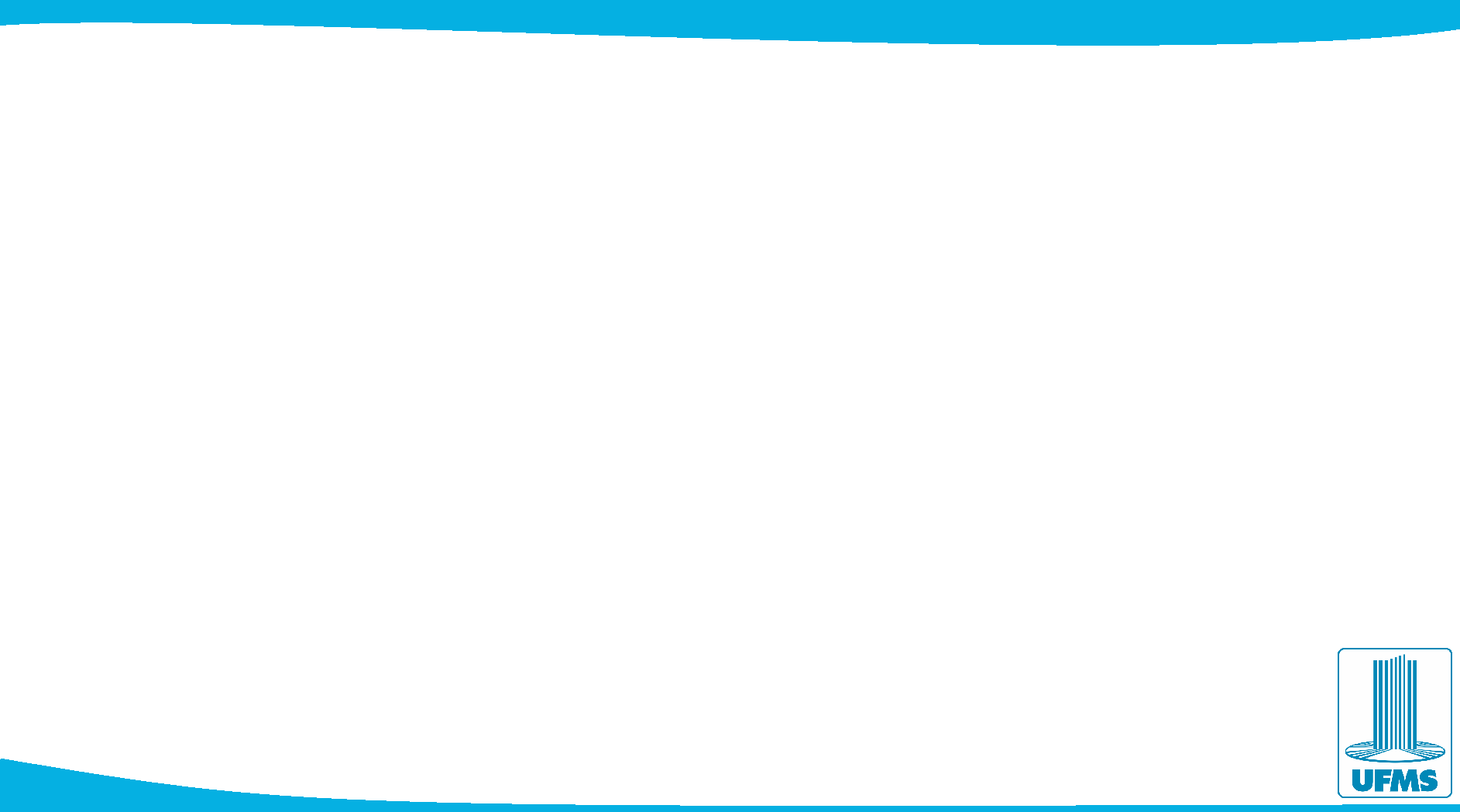 CONTRATOS EM NÚMEROS
Dados do relatório emitido em 24/08/2022, Sistema de Contratos e Convênios - SICON (https://sicon.ufms.br/users/login)
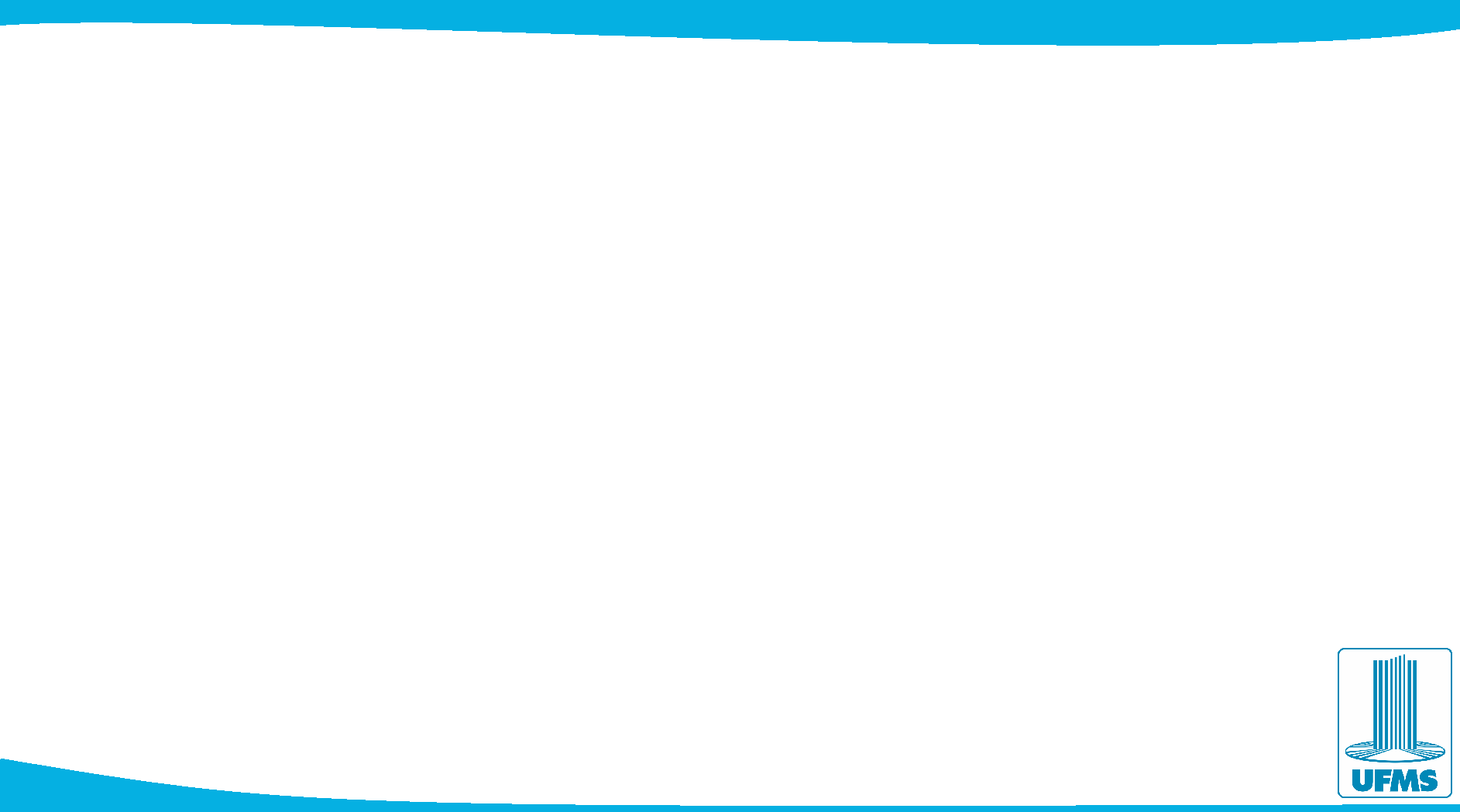 DESAFIOS
Mudança de cultura, voltada ao uso racional na utilização compartilhada dos bens, espaços, insumos/produtos, de forma a evitar perdas de produtos diante da validade, ou mesmo espaços e bens que possam ser compartilhados de forma multiusuária;
Envolvimento de pessoas, enquanto atores no processo de transformação e aprimoramento da máquina pública; e
Contínuo processo de capacitação da equipe e oferta interna.
Normatização e implementação da nova Lei de Licitações
Unidades demandantes promovam com responsabilidade o planejamento quantitativo de itens de bens, produtos e serviços a serem previstos para aquisição, de modo a evitar subdimensionamento ou superdimensionamento, inclusive realizando cada vez mais,a centralização de demandas por produtos, evitando dispensas de licitações, pois traz economia de escala, economicidade processual e cumprimos com o planejamento das compras públicas.
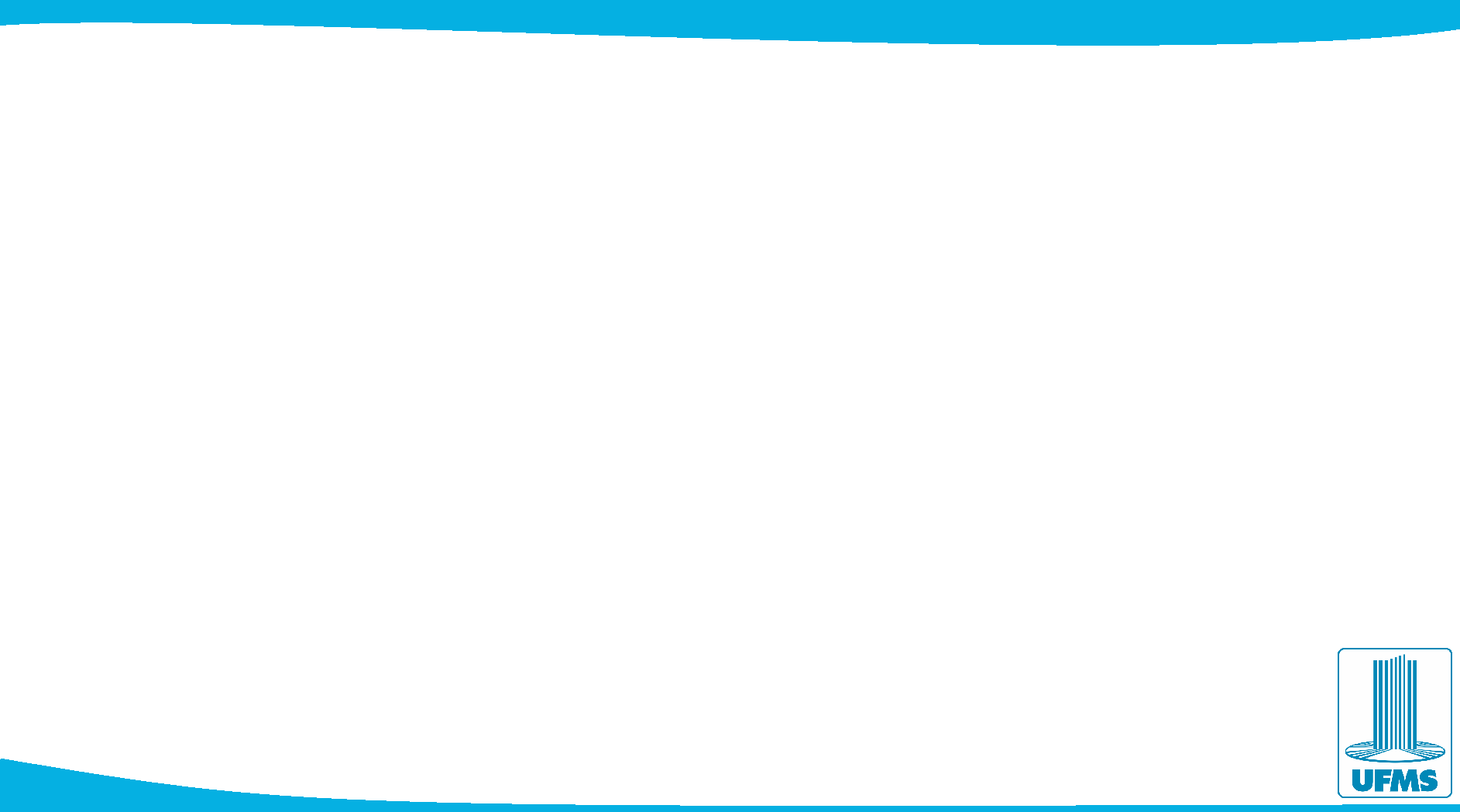 DESAFIOS
Implantação REUSE - Solução desenvolvida pelo Ministério da Economia, que oferta bens móveis e serviços para a administração pública, disponibilizados pelos próprios órgãos de governo ou oferecidos por particulares de forma não onerosa. O Reuse é uma ferramenta que desburocratiza e garante a transparência aos processos de incorporação e transferência de patrimônio da União, otimizando a gestão do recurso público com consumo consciente e sustentável. 
Fomentar o chamamento público para parcerias visando melhoria da captação de bens e serviços por doações;
SIADS (Sistema Integrado de Administração e Serviços)
Almoxarifado Virtual - Compra outsoursing - gerando economia de escala e processual, evitando estocagem desnecessária. 
Implantação do TaxiGov - geração custos com manutenção e abastecimento da frota
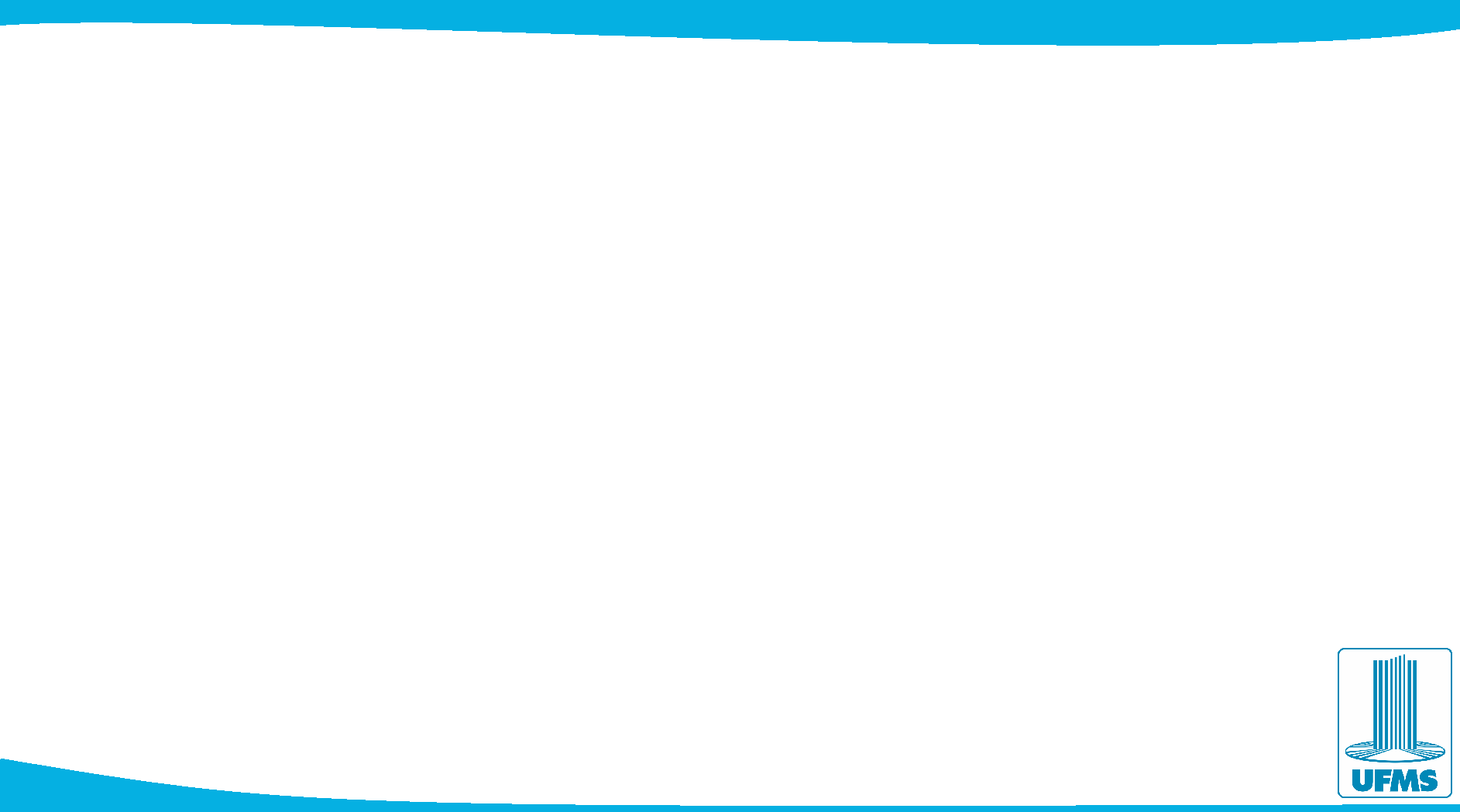 DESAFIOS
Implantação PAA -  Plano de Aquisição de Alimentos. Exigência da comprovação de origem da produção de agricultores familiares, das suas organizações, de empreendedores familiares rurais e dos demais beneficiários da Lei n. 11.326, de 2006.”

Fomentar o chamamento público para atendimento do Programa de Aquisições de Alimentos (PAA), devem ser feitas através do procedimento "chamada pública", nos termos do Decreto federal nº 7.775/2012, inclusive para fins de atendimento ao percentual mínimo de 30% do total de recursos destinados no exercício financeiro para a aquisição de gêneros alimentícios, nos termos do Decreto federal nº 8.473/2015.
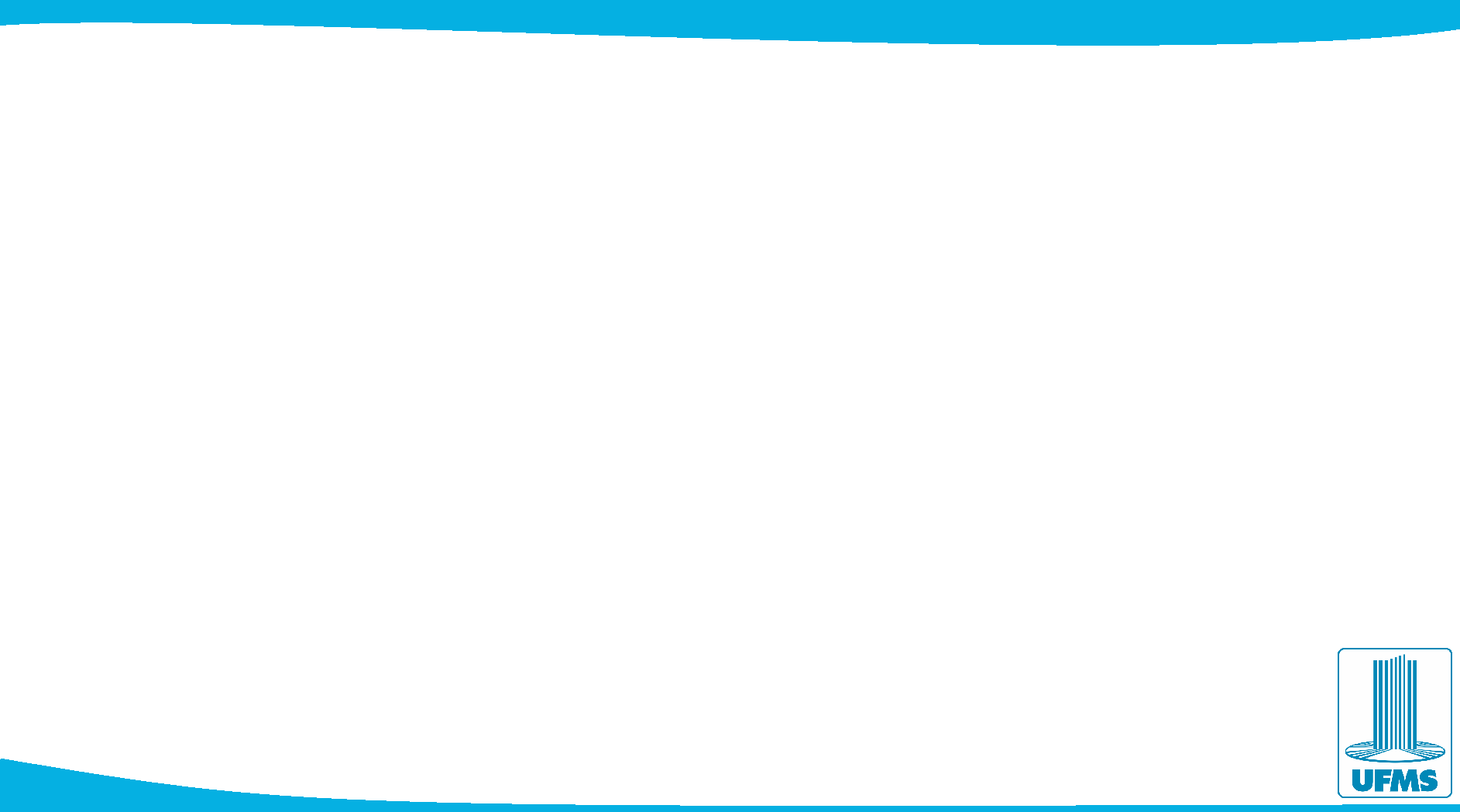 •Promoção de capacitação aos Coad’s e SECAD’s, para elaboração de Termo de Referência, buscando melhorar a excelência e qualidade na instrução dos processos licitatórios, afim dispormos uma licitação sustentável.  
•Ciclos de Conversas Técnicas com temas: Gestão e Fiscalização de Contratos de Terceirização de M.O., Realinhamento e Reequilíbrio Econômico-Financeiro de Contratos, Formação de Custos de Contratações, Príncípio da Motivação no dia a dia do Servidor.
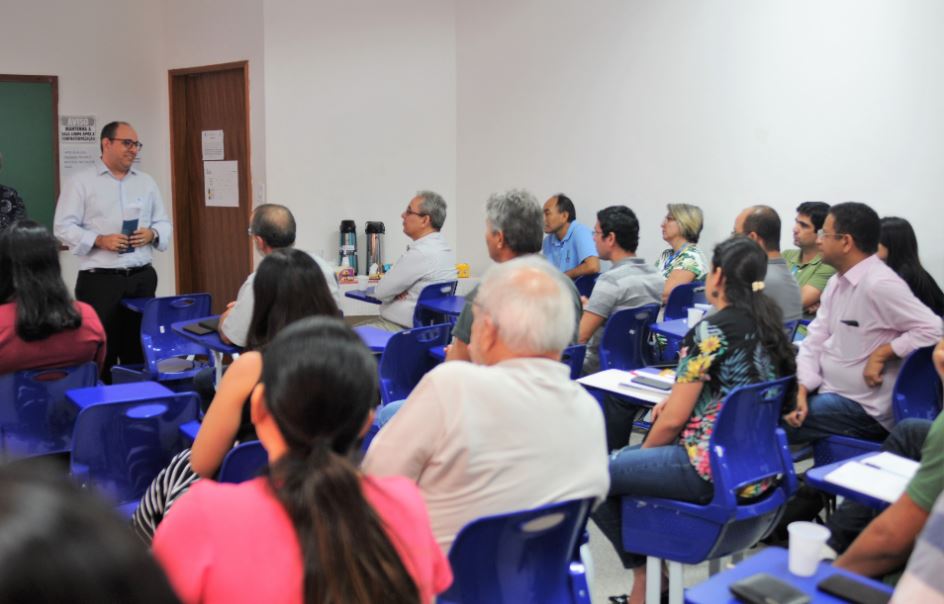 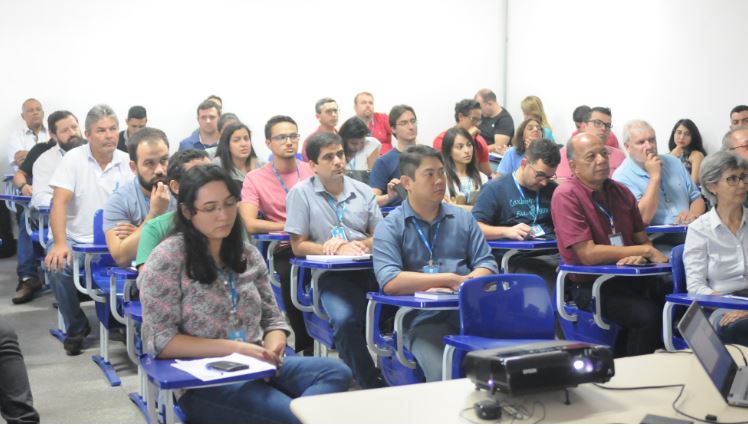 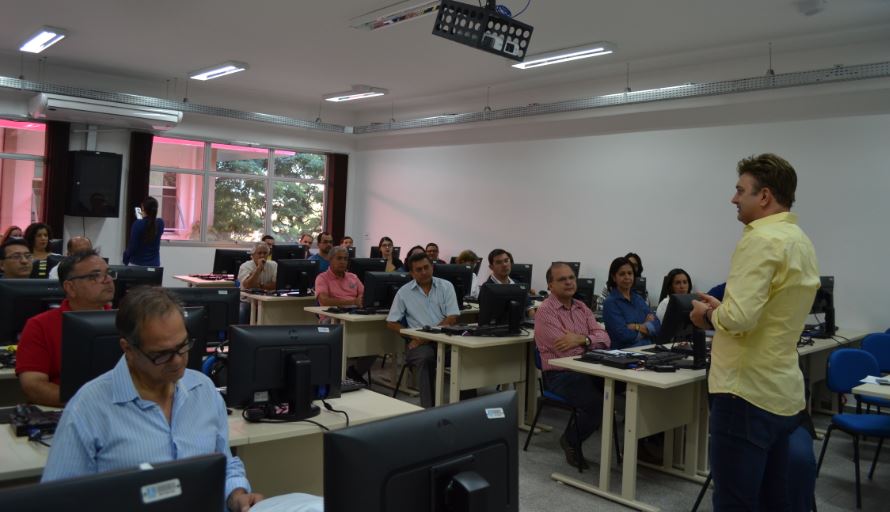 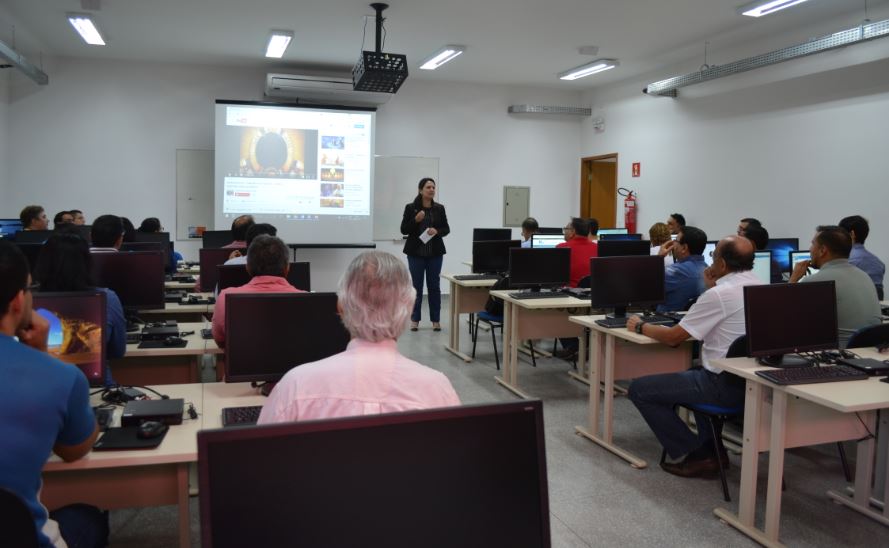 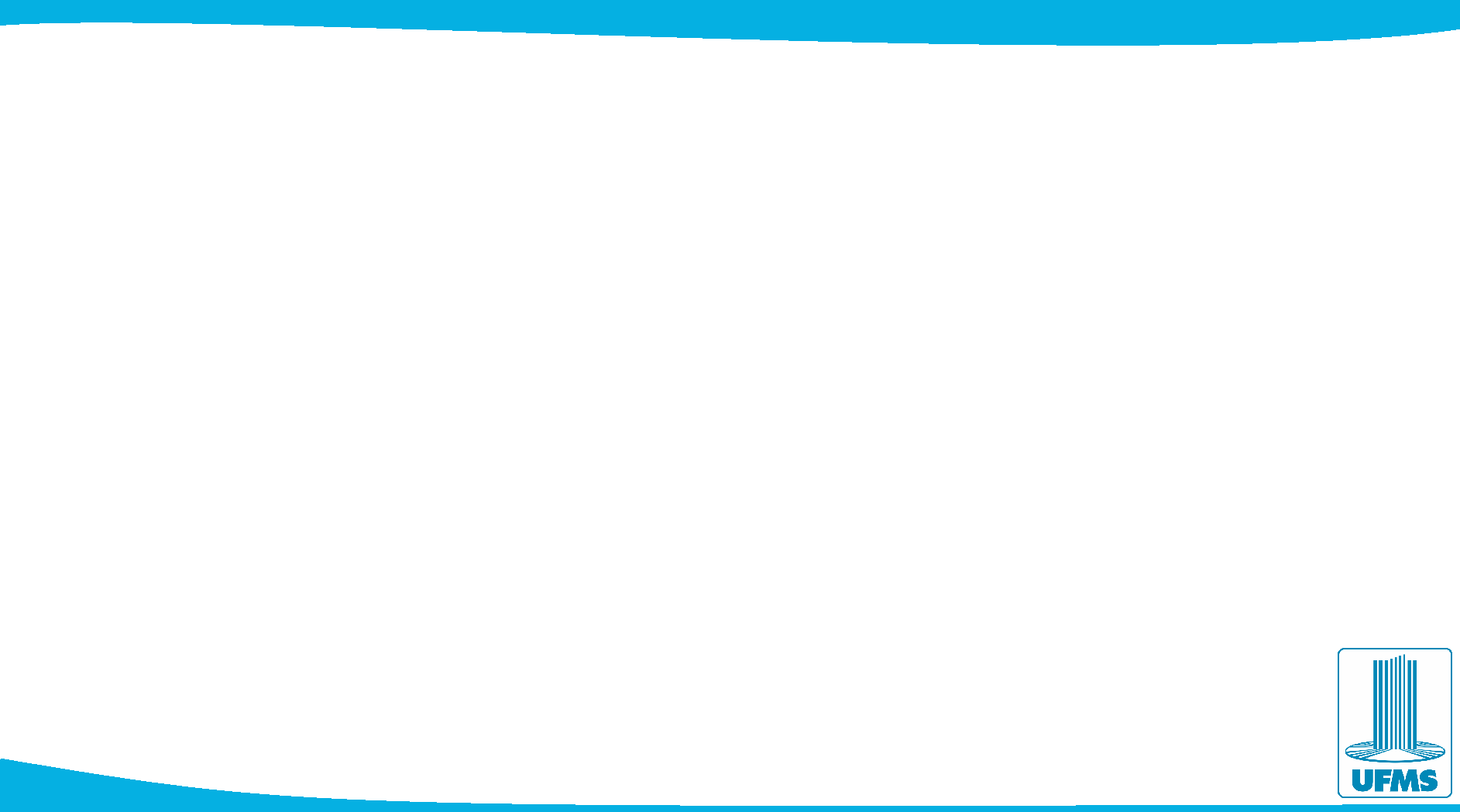 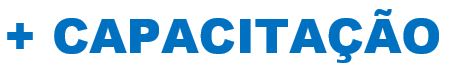 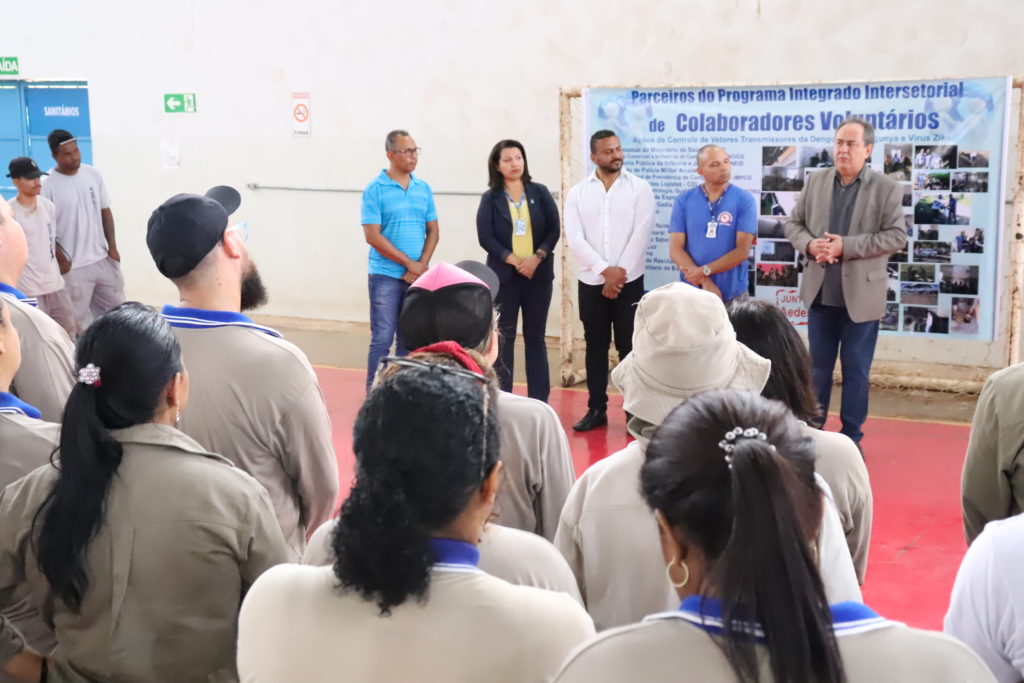 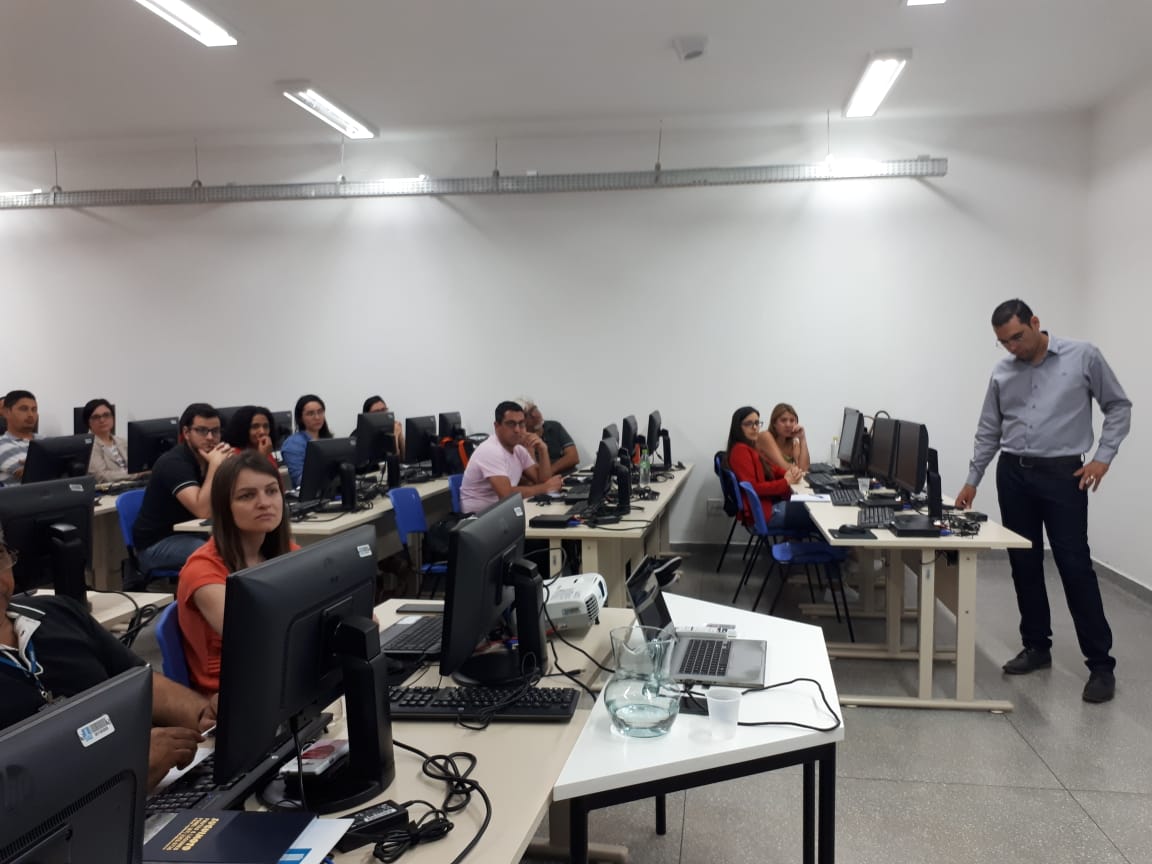 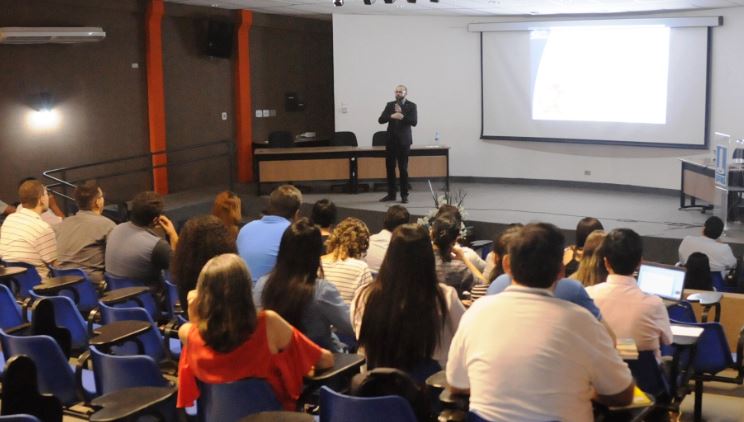 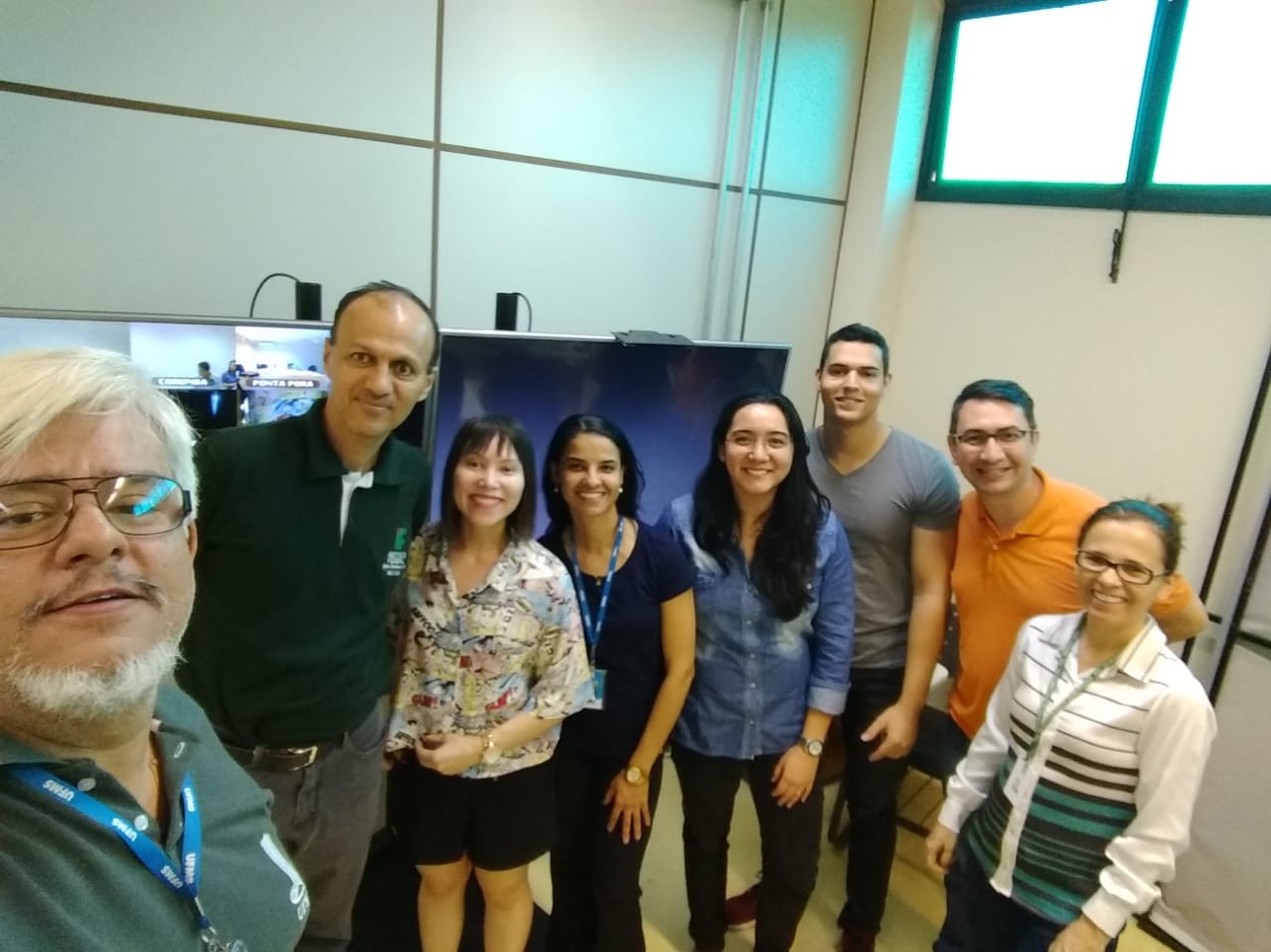 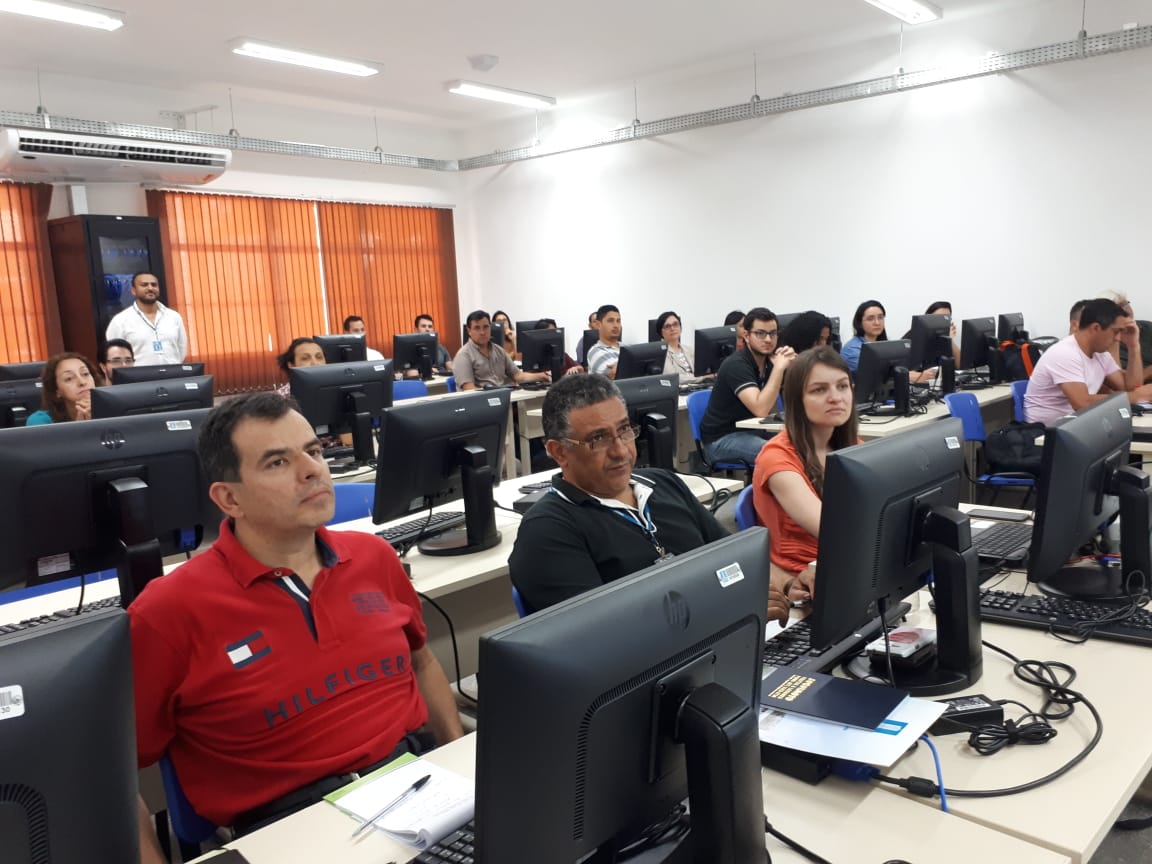 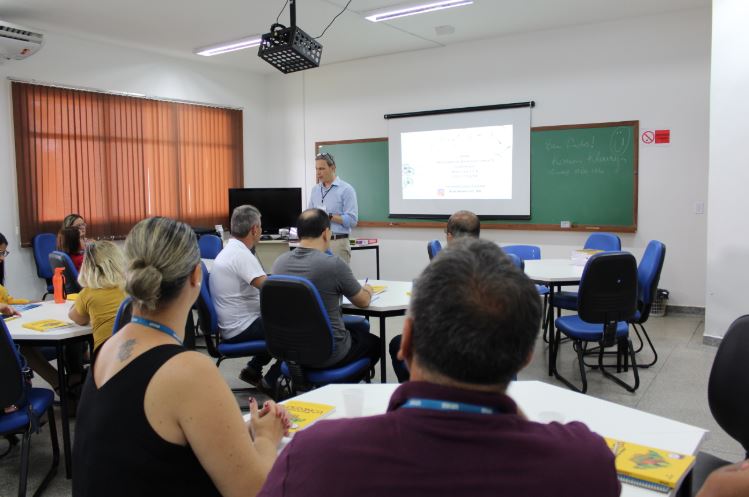 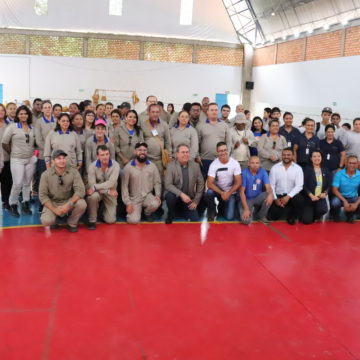 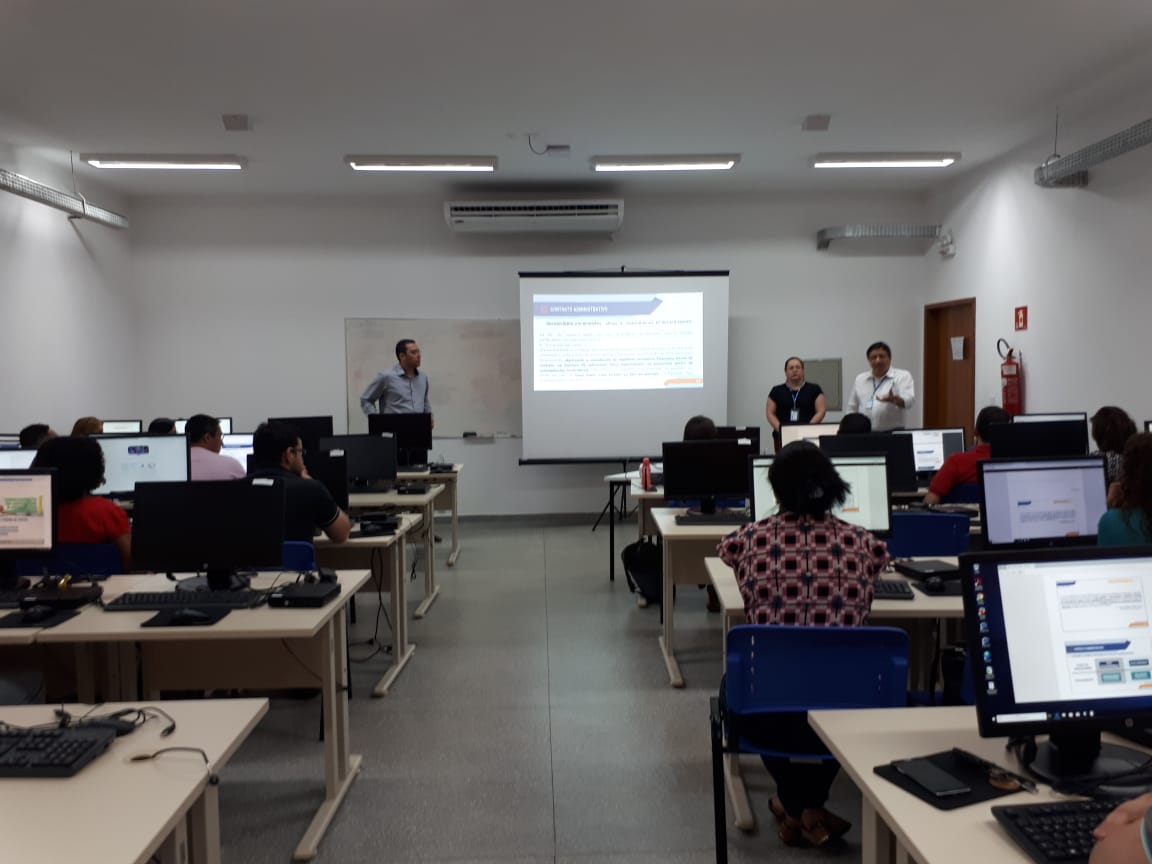 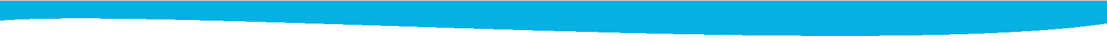 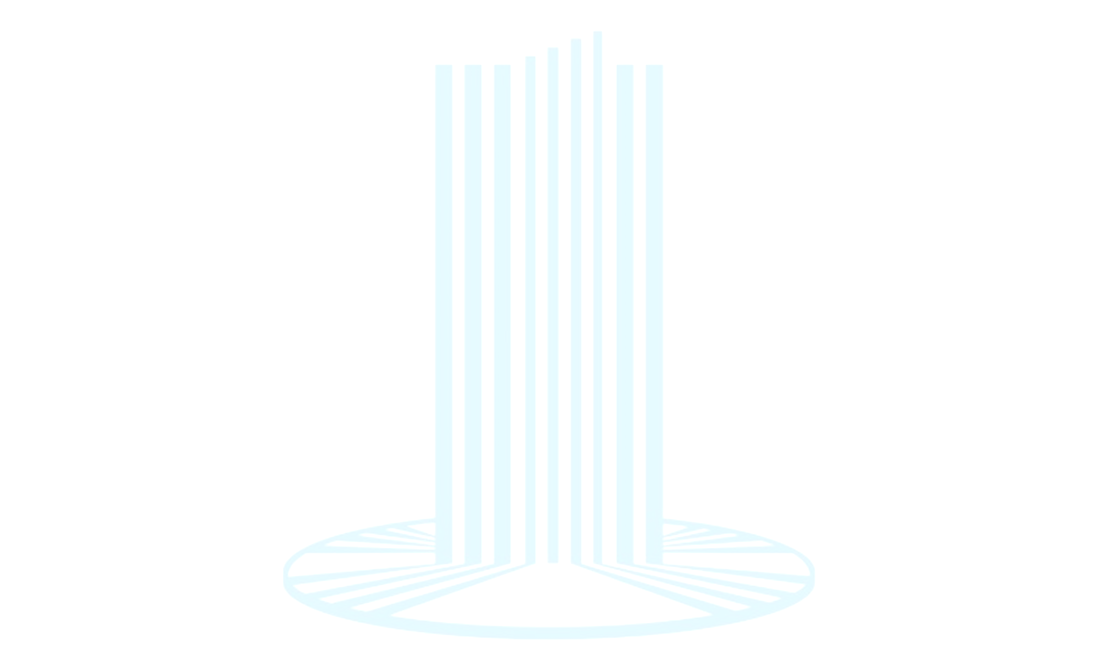 Gratidão…

Marcio de Aquino

Diretor da Diretoria de Gestão de Contratações - Dicont/Proadi


E-mail institucional: marcio.aquino@ufms.br;

E-mail da Diretoria: dicont.proadi@ufms.br;

Ramal: (67) 3345 – 3514; e

Celular/Whatsapp: (67) 99203-5320.
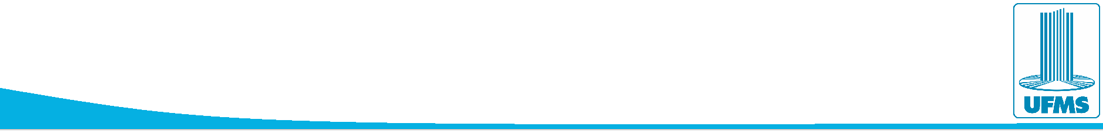 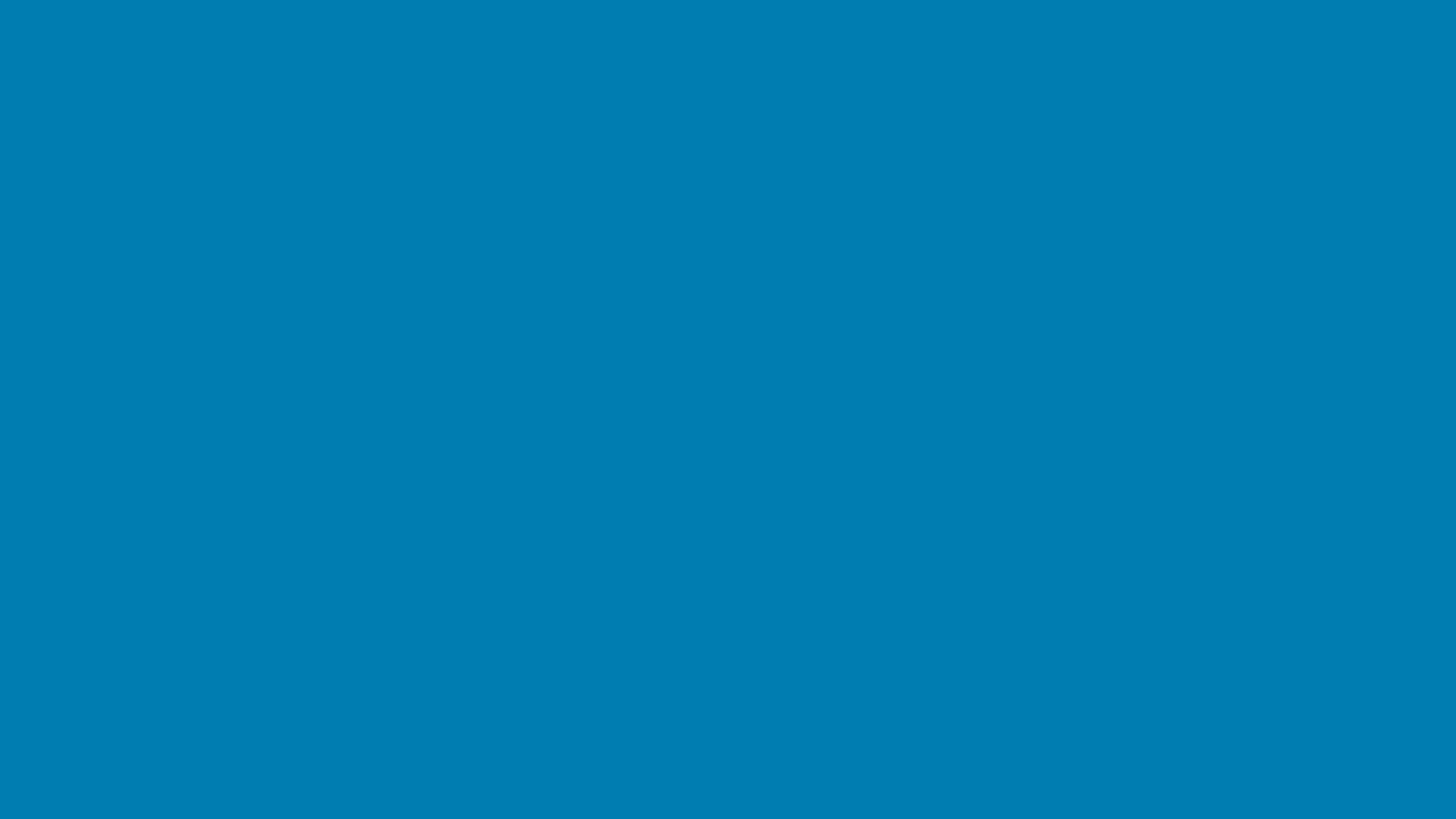 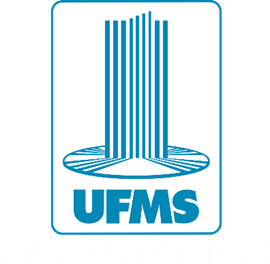